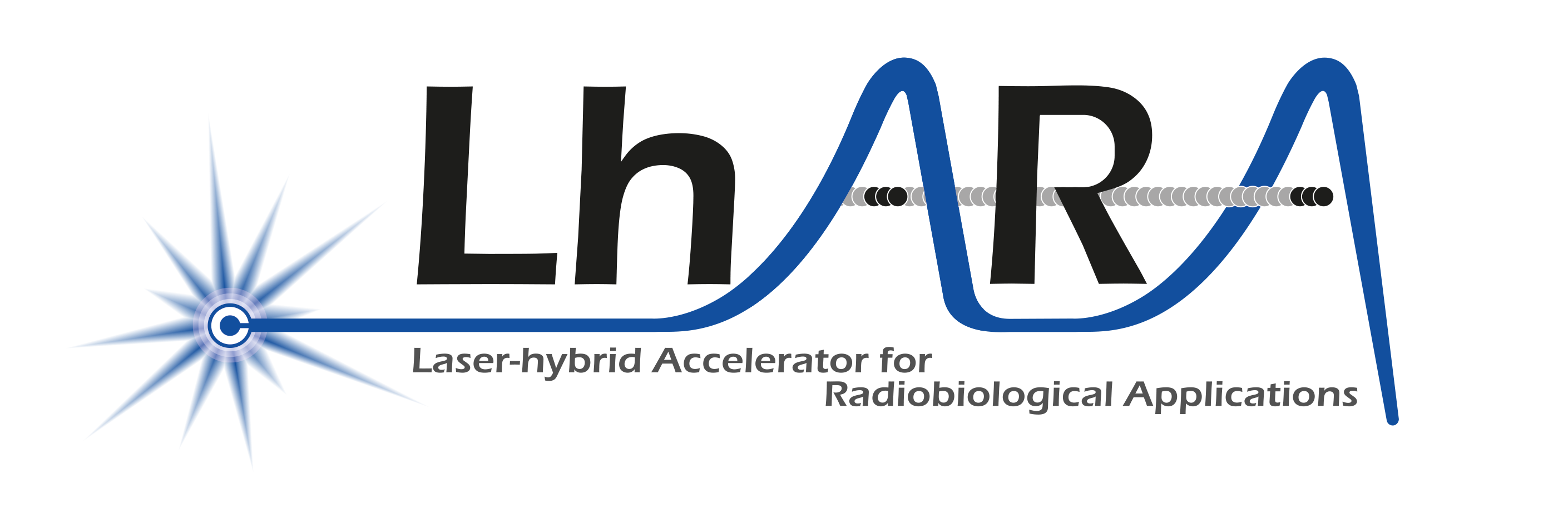 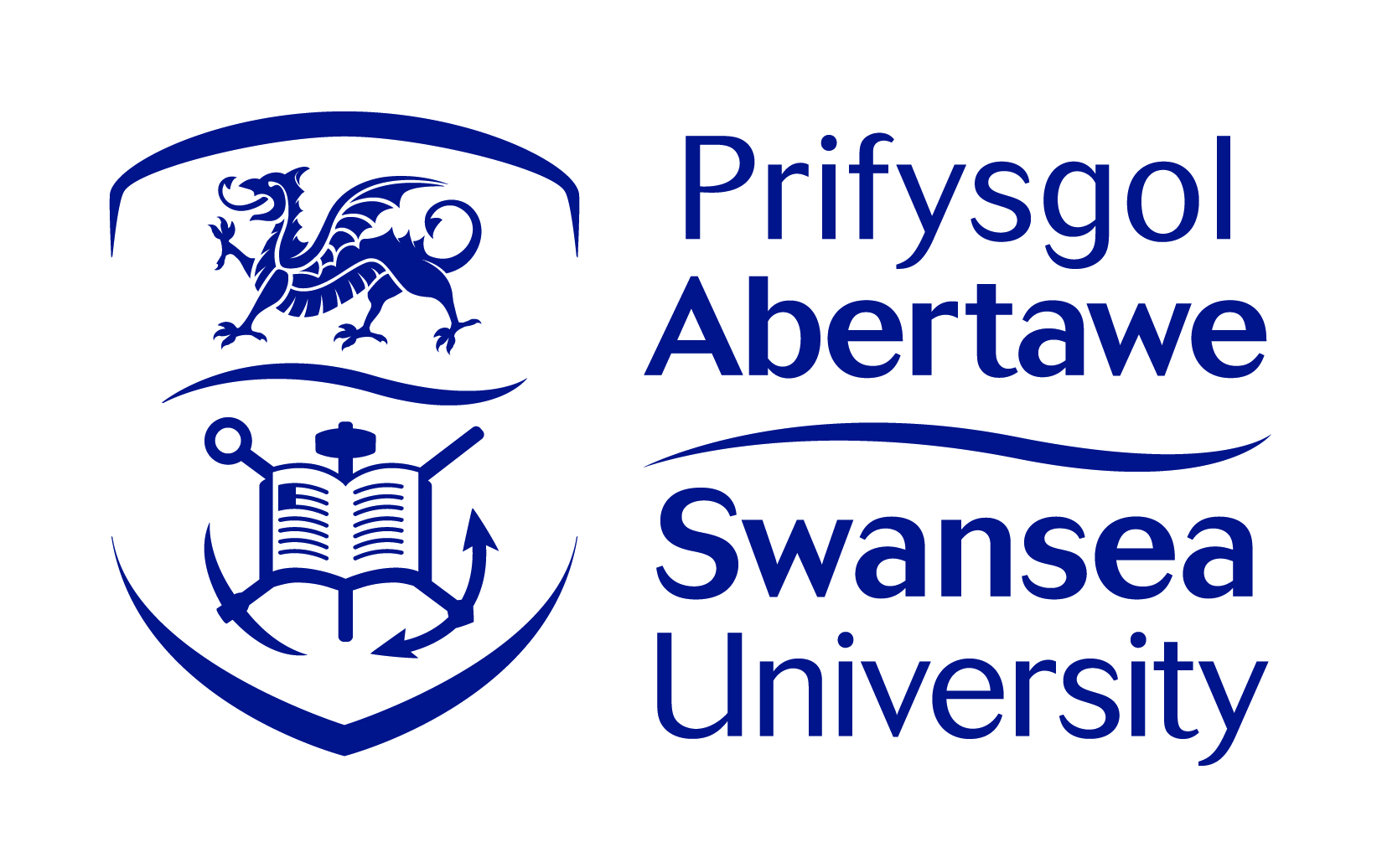 WP3: Proton and ion capture
ITRF/LhARA Collaboration Meeting and ITRF 24 month review (2nd September 2024)
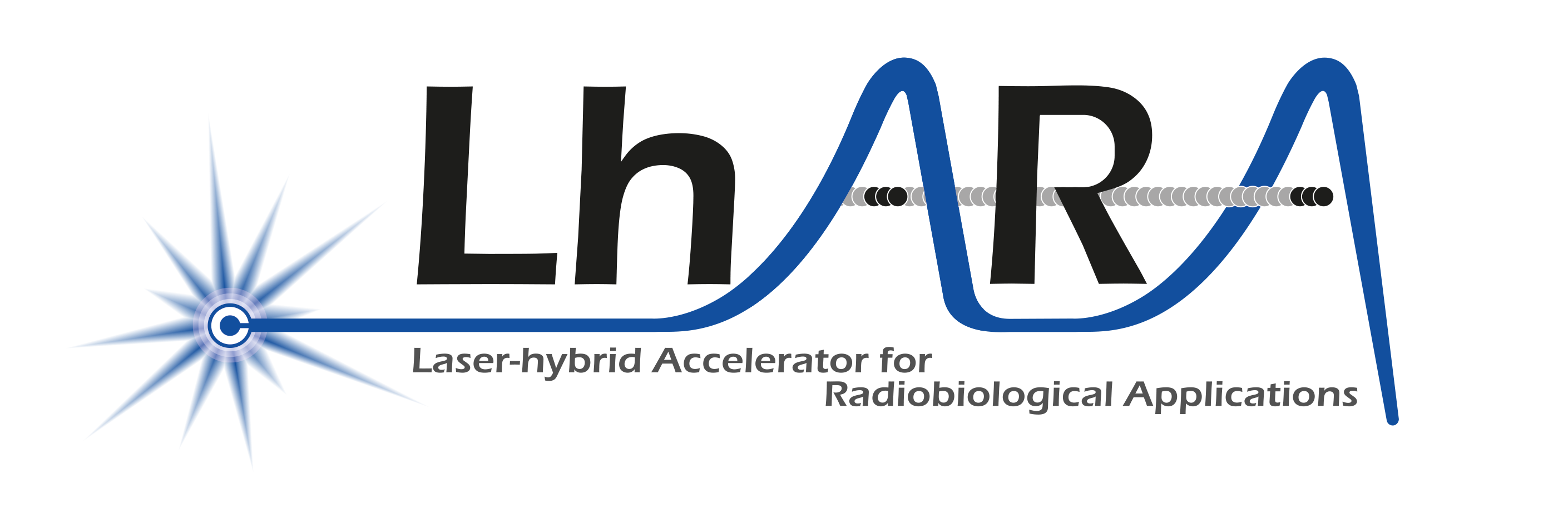 Gabor lens
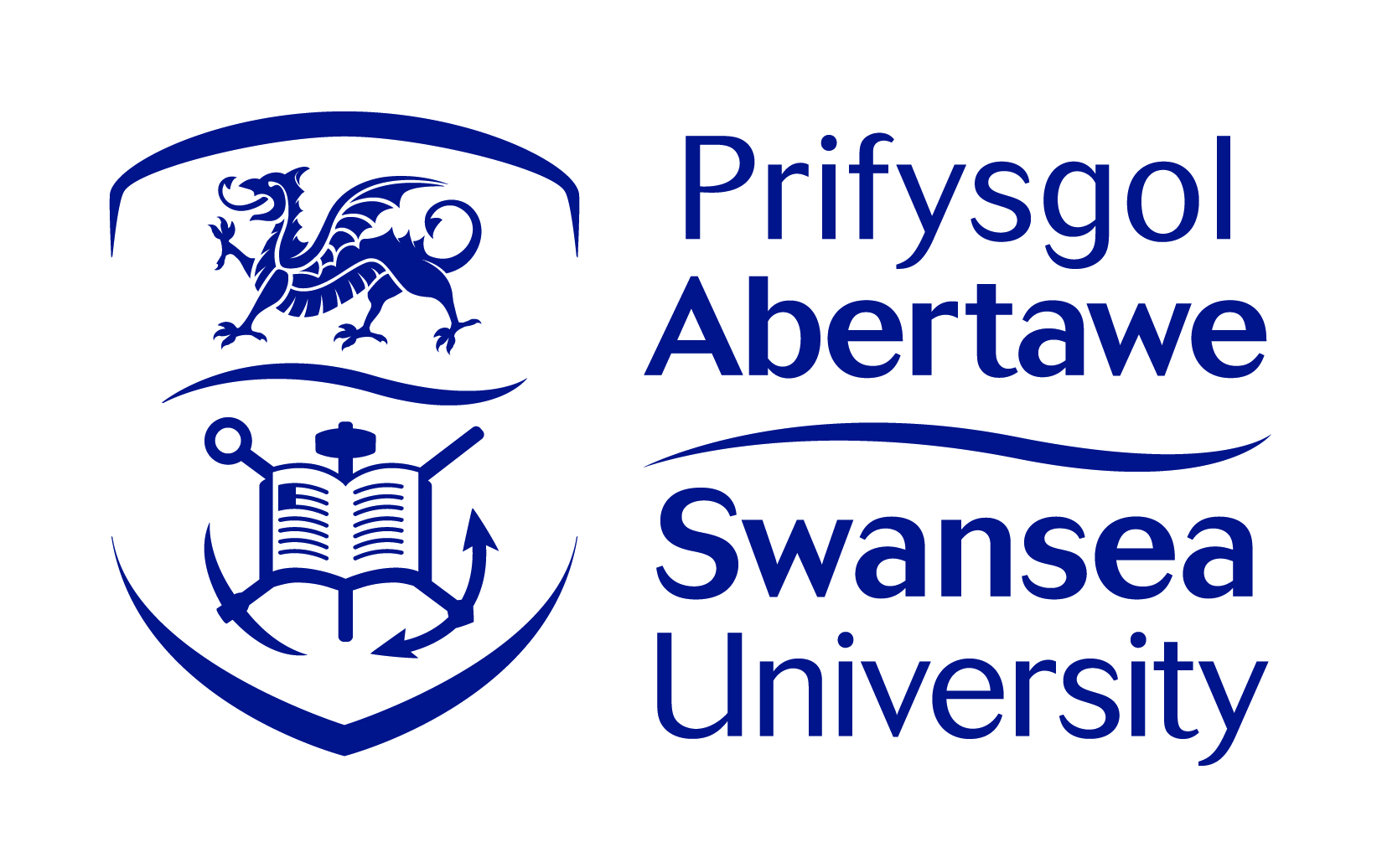 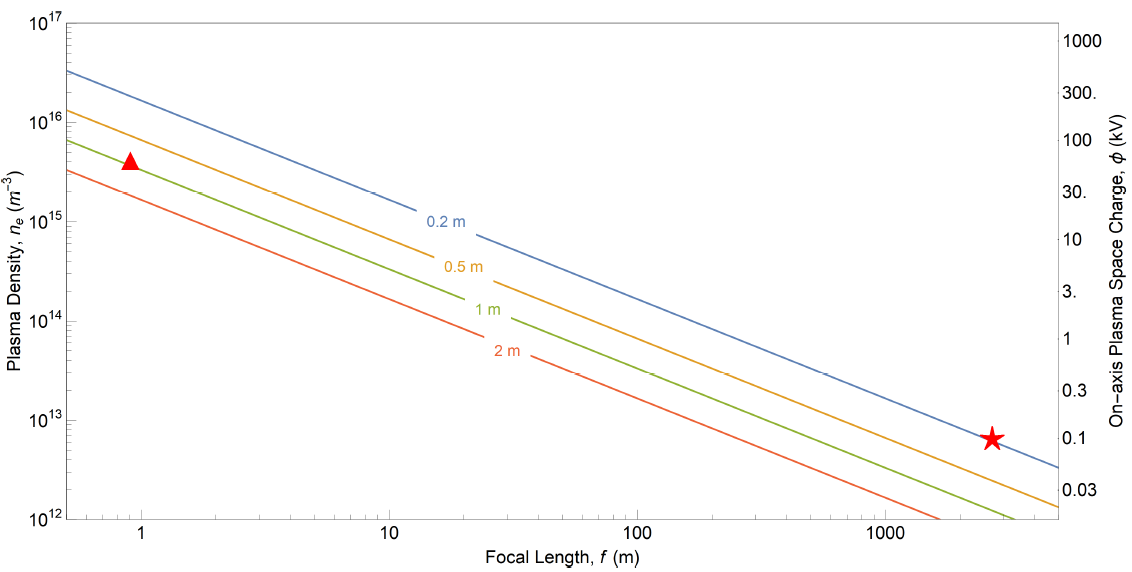 Plasma density: 4×1015 m-3
Radius: 3.65 cm
Length: 1 m
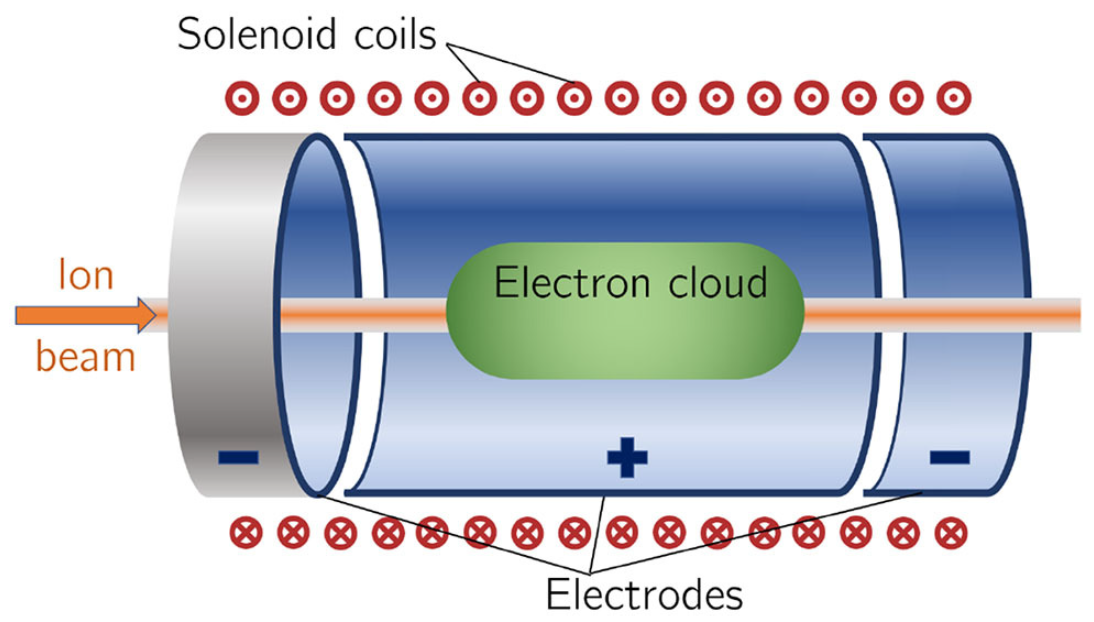 Aymar, G., Becker, T., Boogert, S., Borghesi, M., Bingham, R., Brenner, C., ... & Xiao, R. (2020). LhARA: the laser-hybrid accelerator for radiobiological applications. Frontiers in Physics, 8, 567738.
ITRF/LhARA Collaboration Meeting and ITRF 24 month review (2nd September 2024)
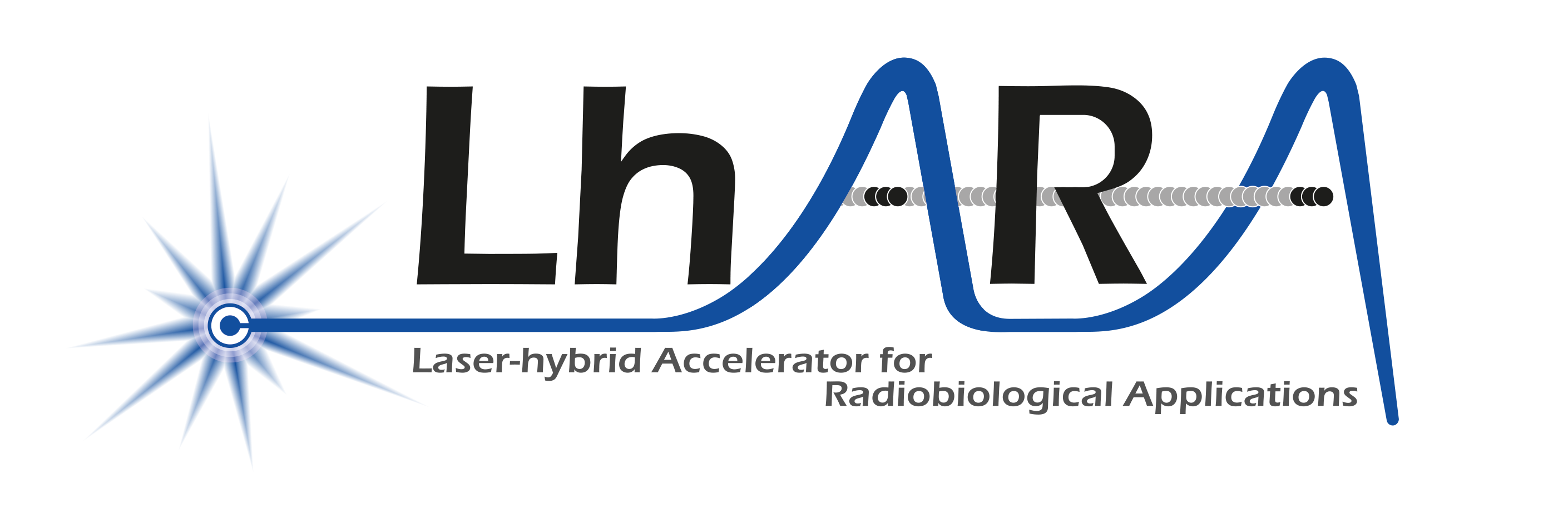 Swansea Positron Beamline
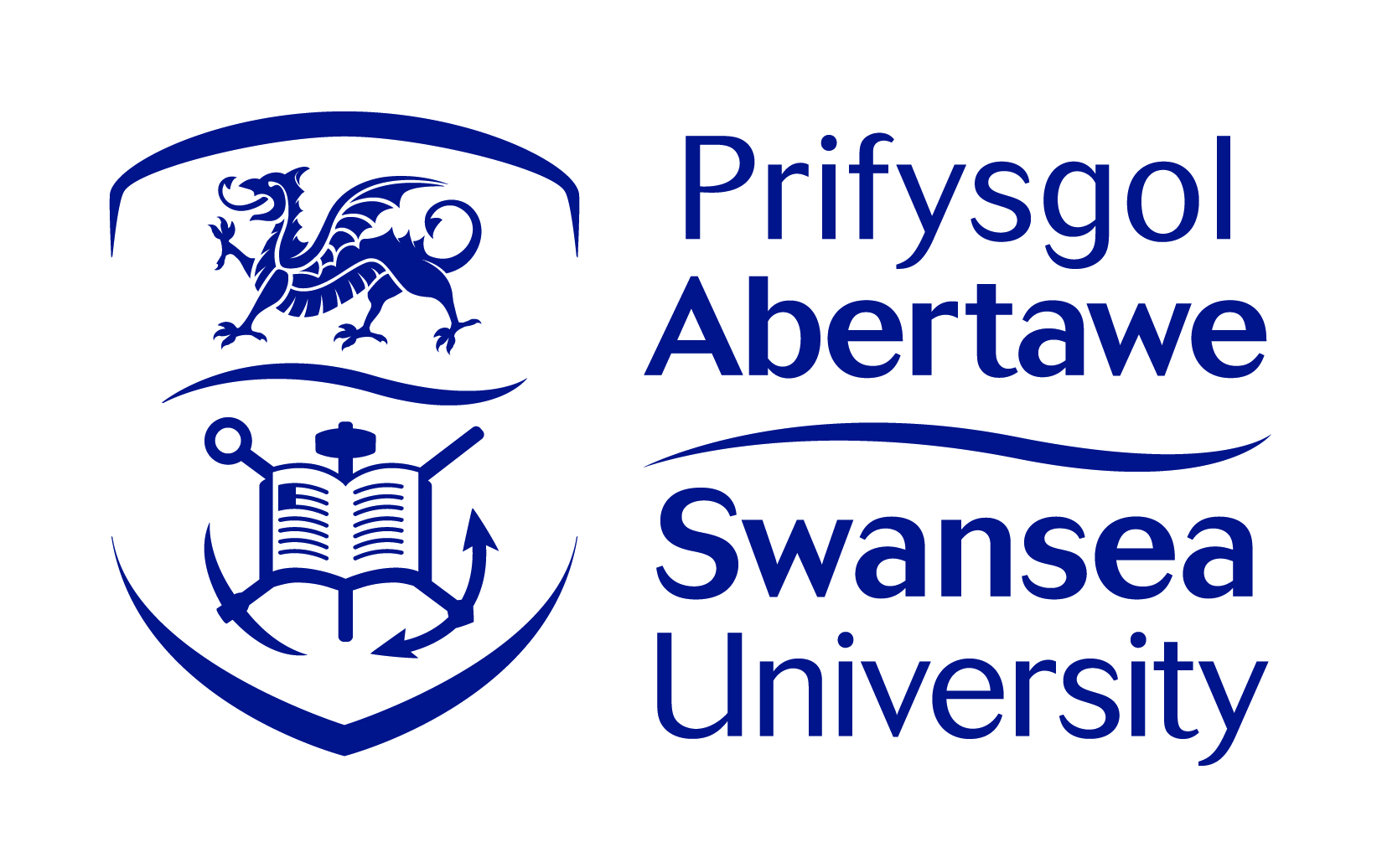 ITRF/LhARA Collaboration Meeting and ITRF 24 month review (2nd September 2024)
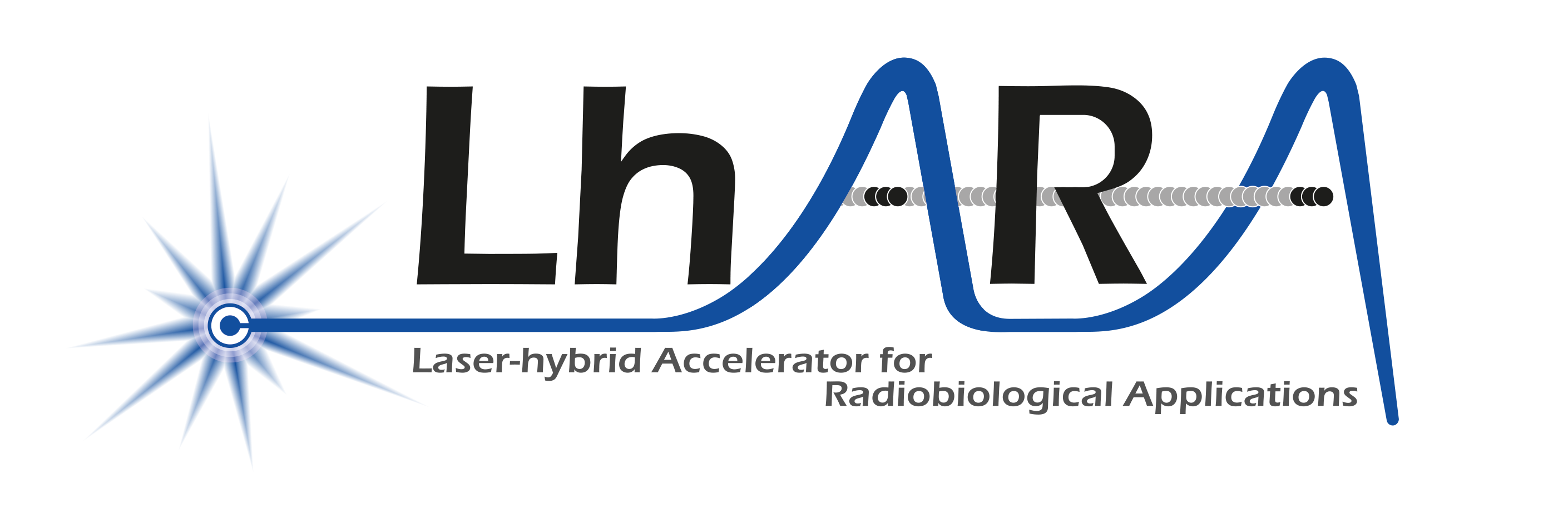 Experimental setup
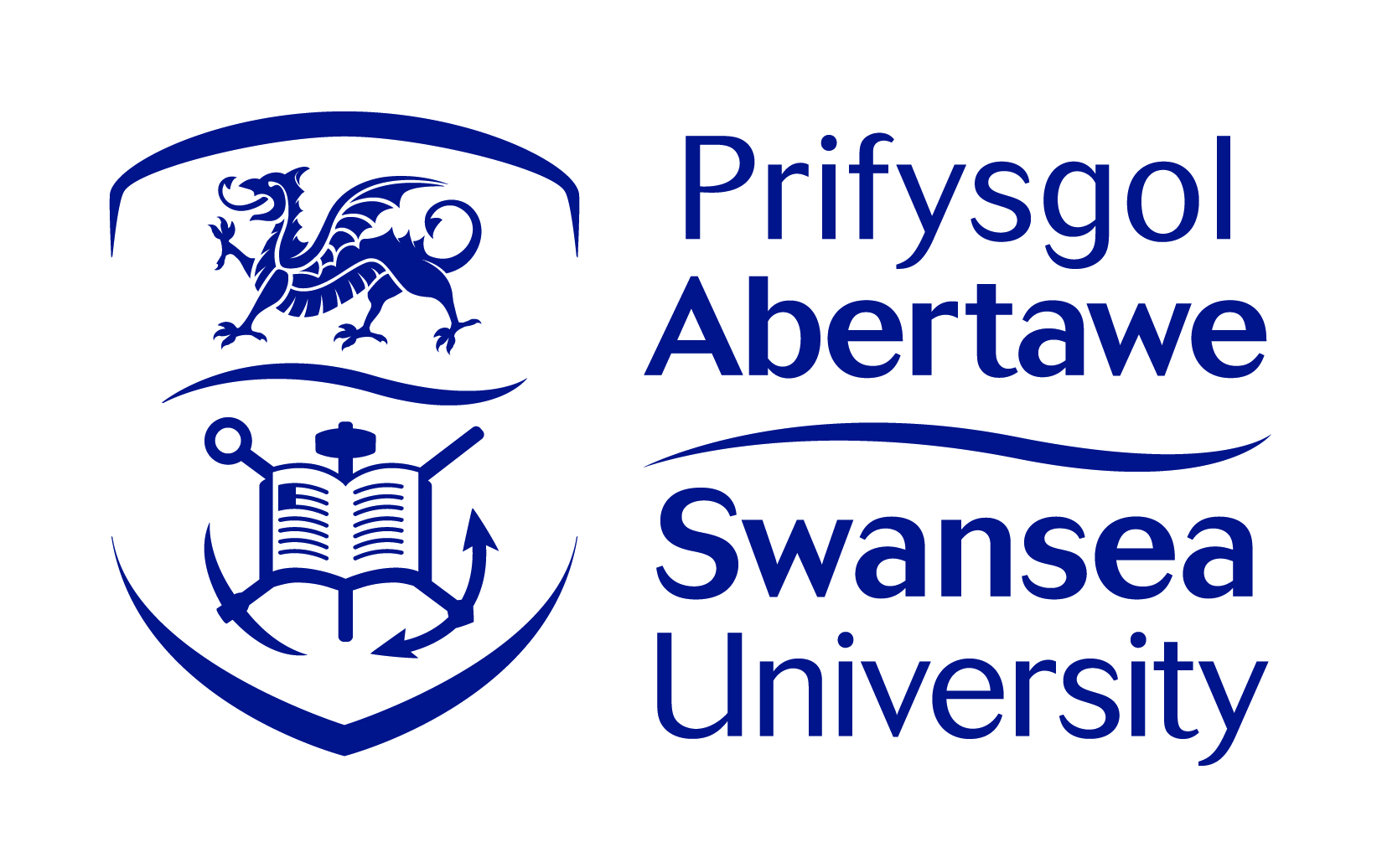 Electron source
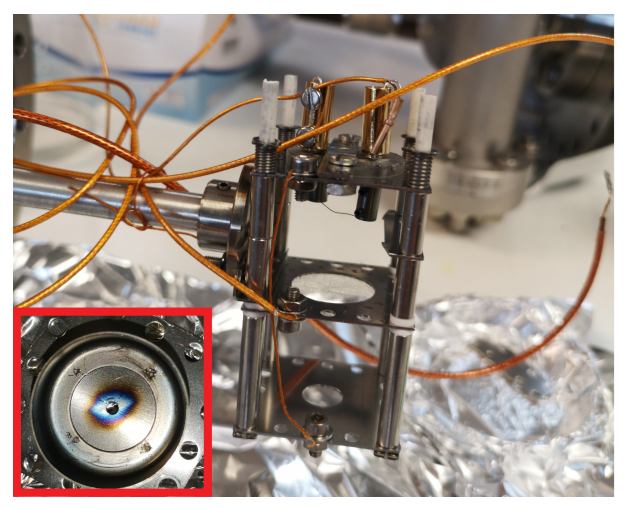 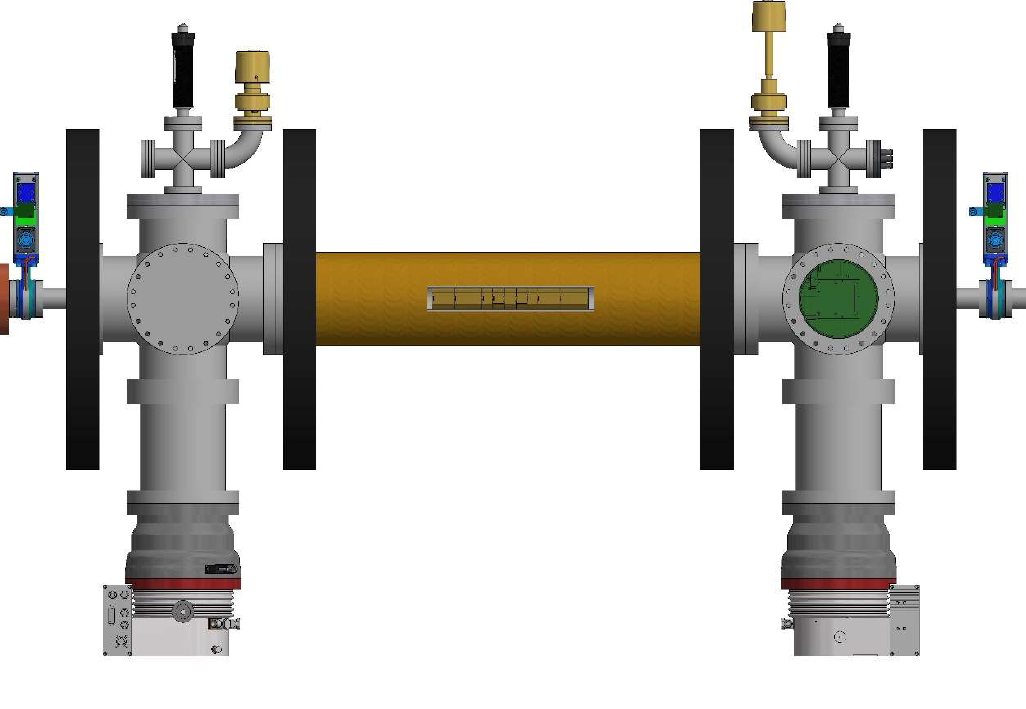 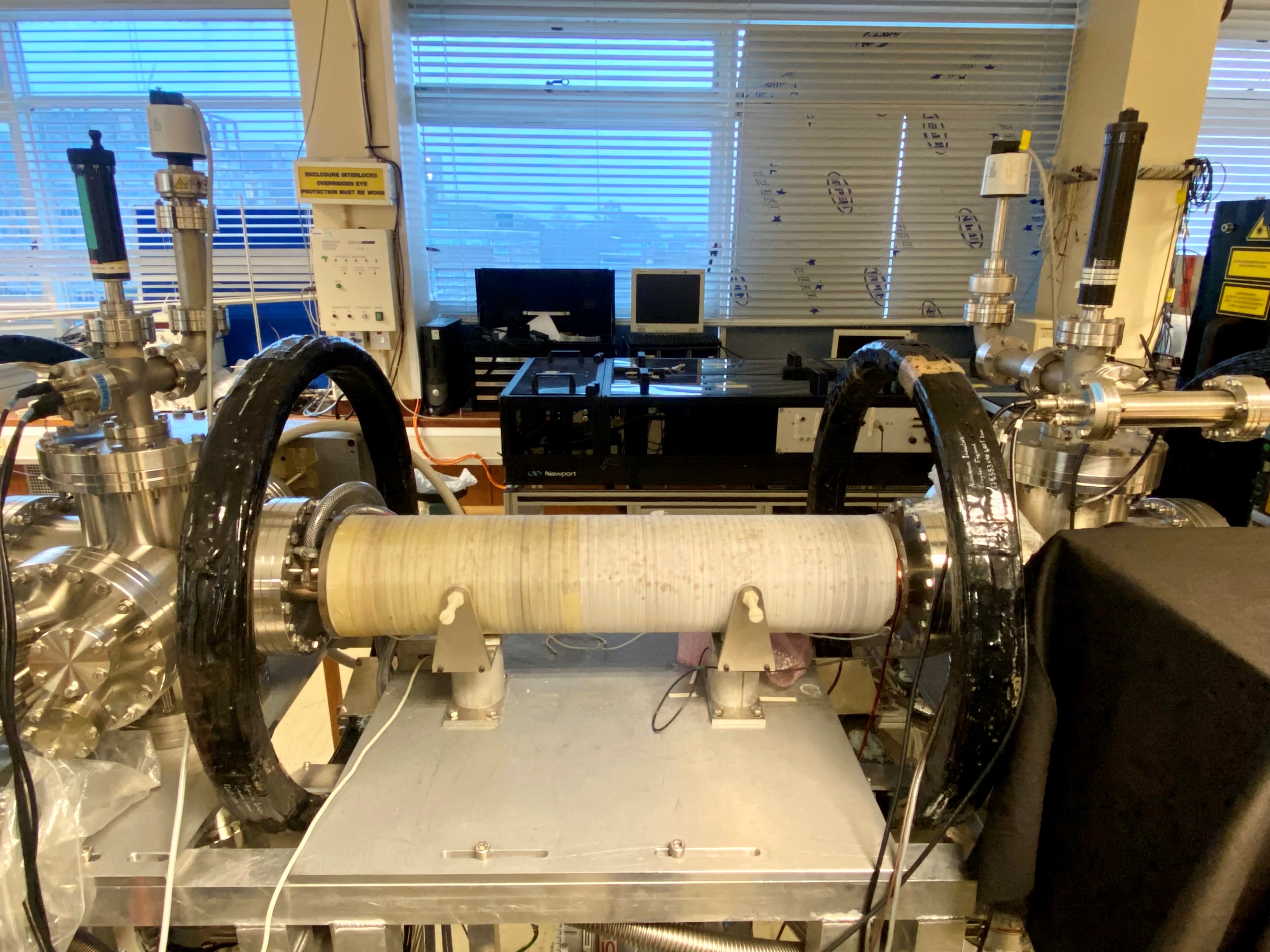 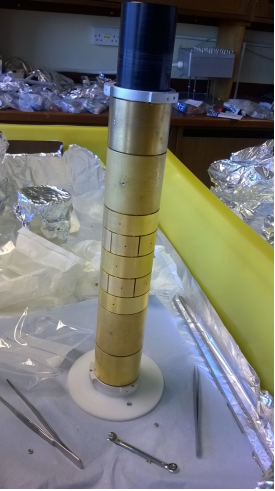 Phosphor screen
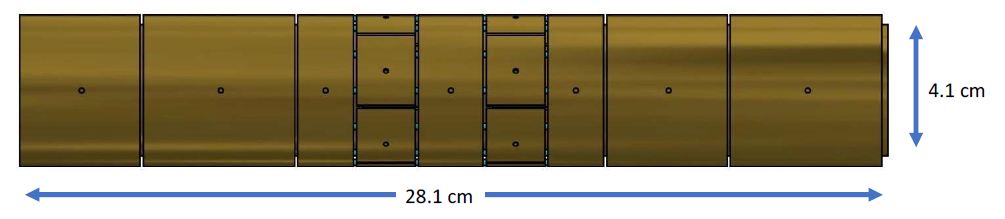 28.1cm
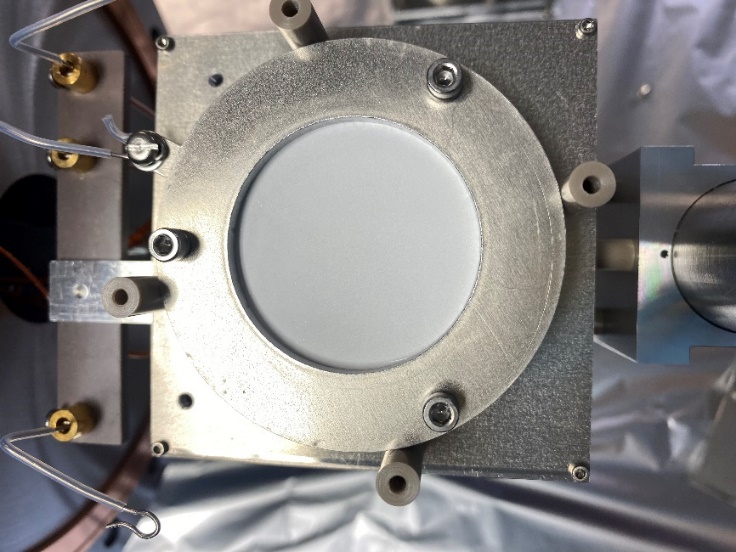 4.1cm
ITRF/LhARA Collaboration Meeting and ITRF 24 month review (2nd September 2024)
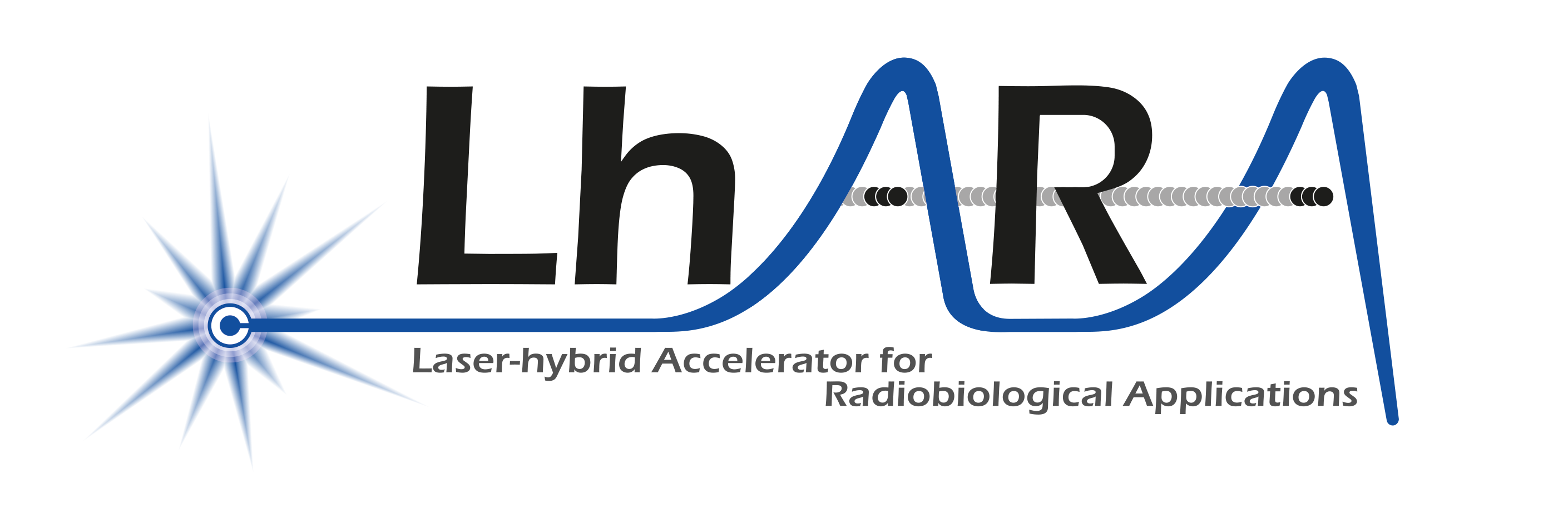 Results (presented in the last meeting)
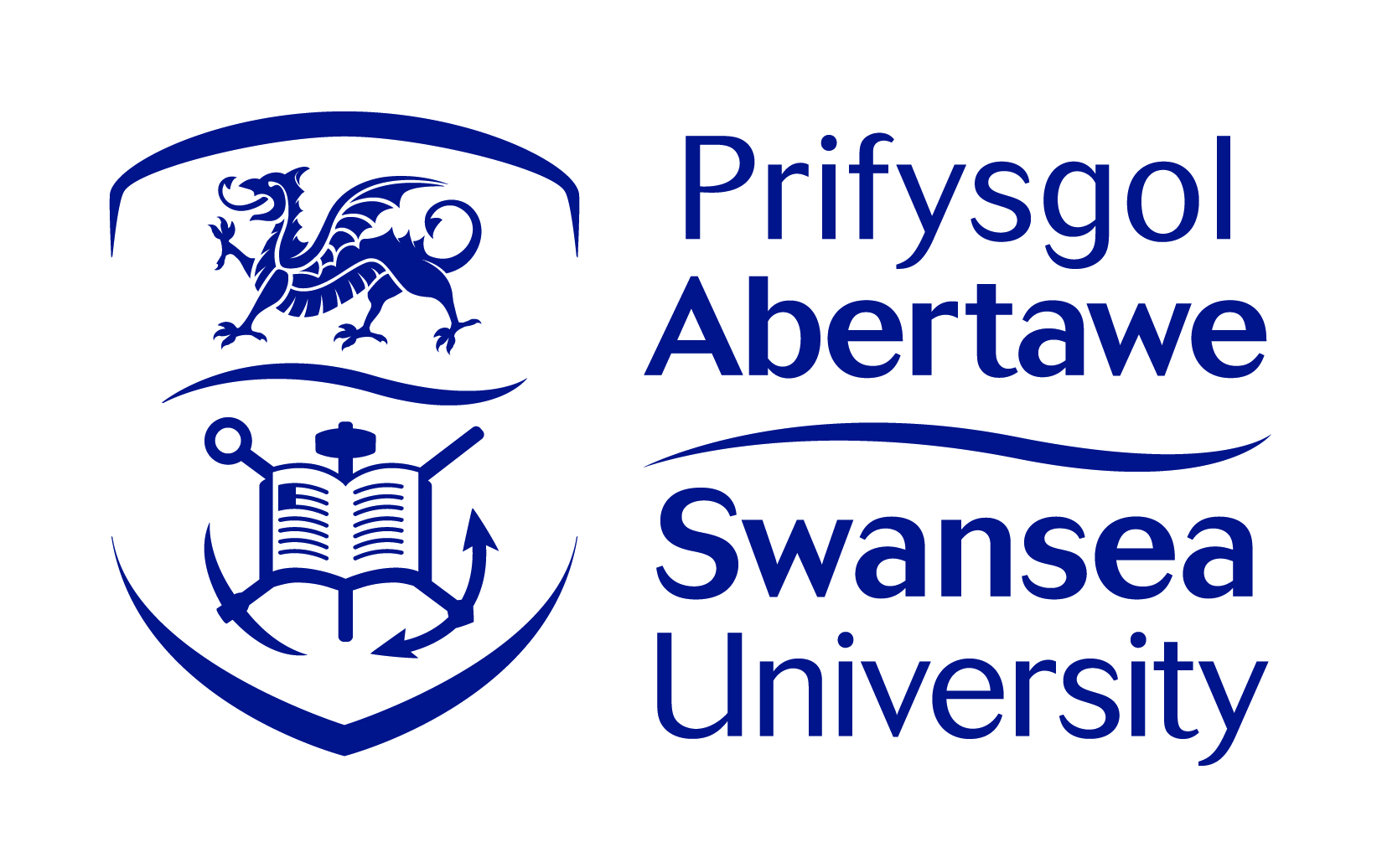 Using rotating wall to compress the plasma
A six-segment rotating wall electrode is used to control plasma radii. 
The relative phase of the signal applied to each sector of the electrode is labelled. 

This gives a rotating electric field perpendicular to the axis of symmetry of the plasma. 

The electric field induces an electric dipole moment in the plasma, leading to plasma compression.
RW
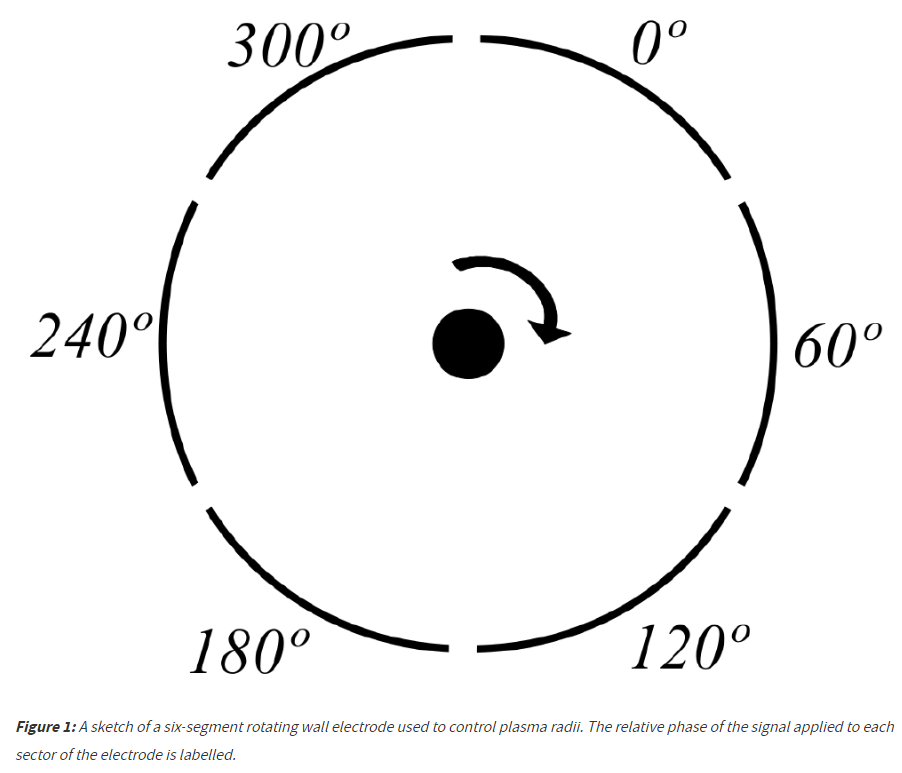 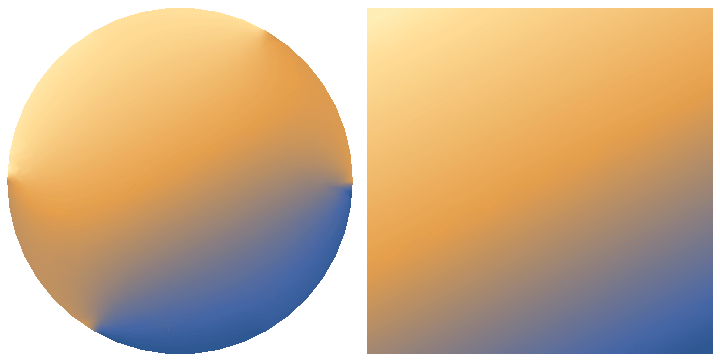 r
r
0.1 r
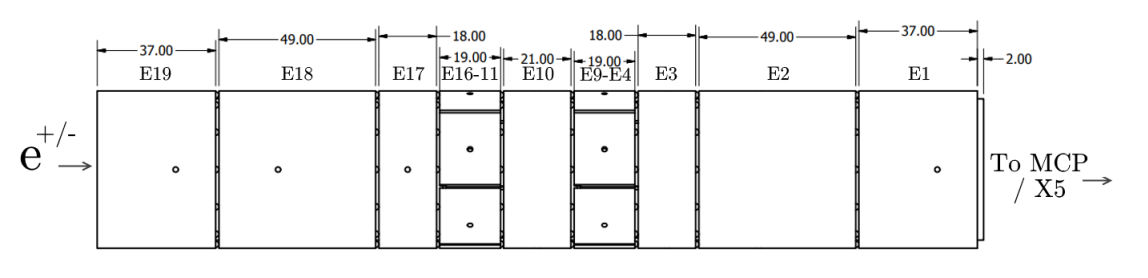 https://alpha.web.cern.ch/science/rotating-wall
ITRF/LhARA Collaboration Meeting and ITRF 24 month review (2nd September 2024)
-140V
0V
-140V
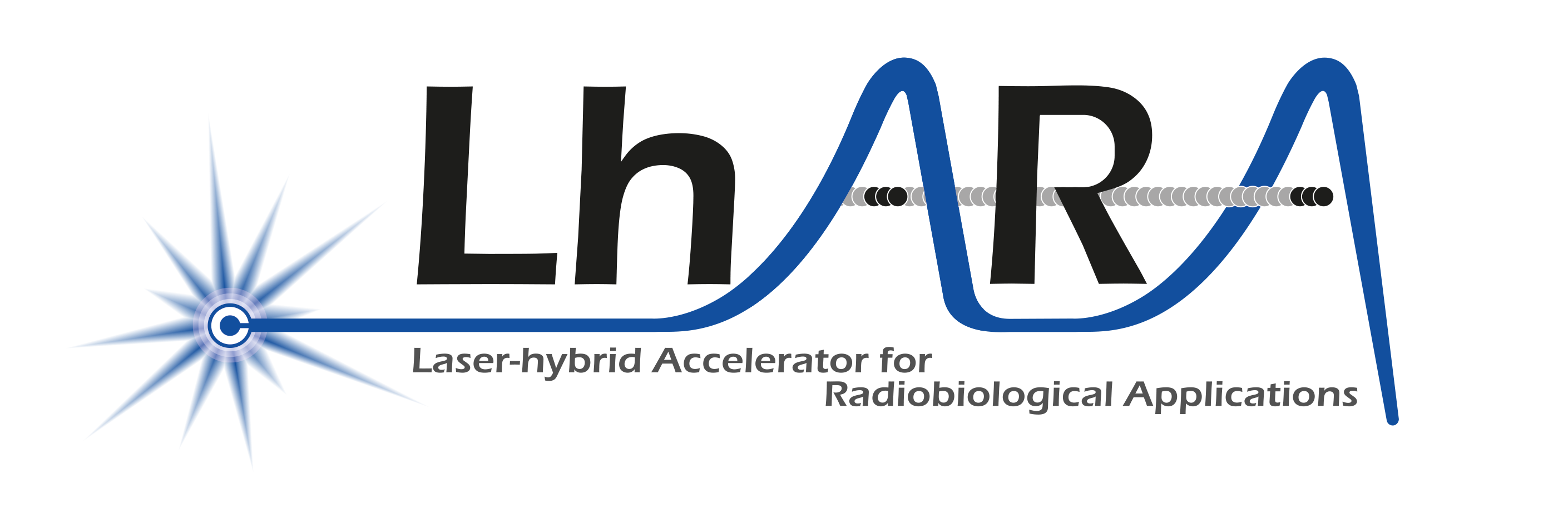 Results (presented in the last meeting)
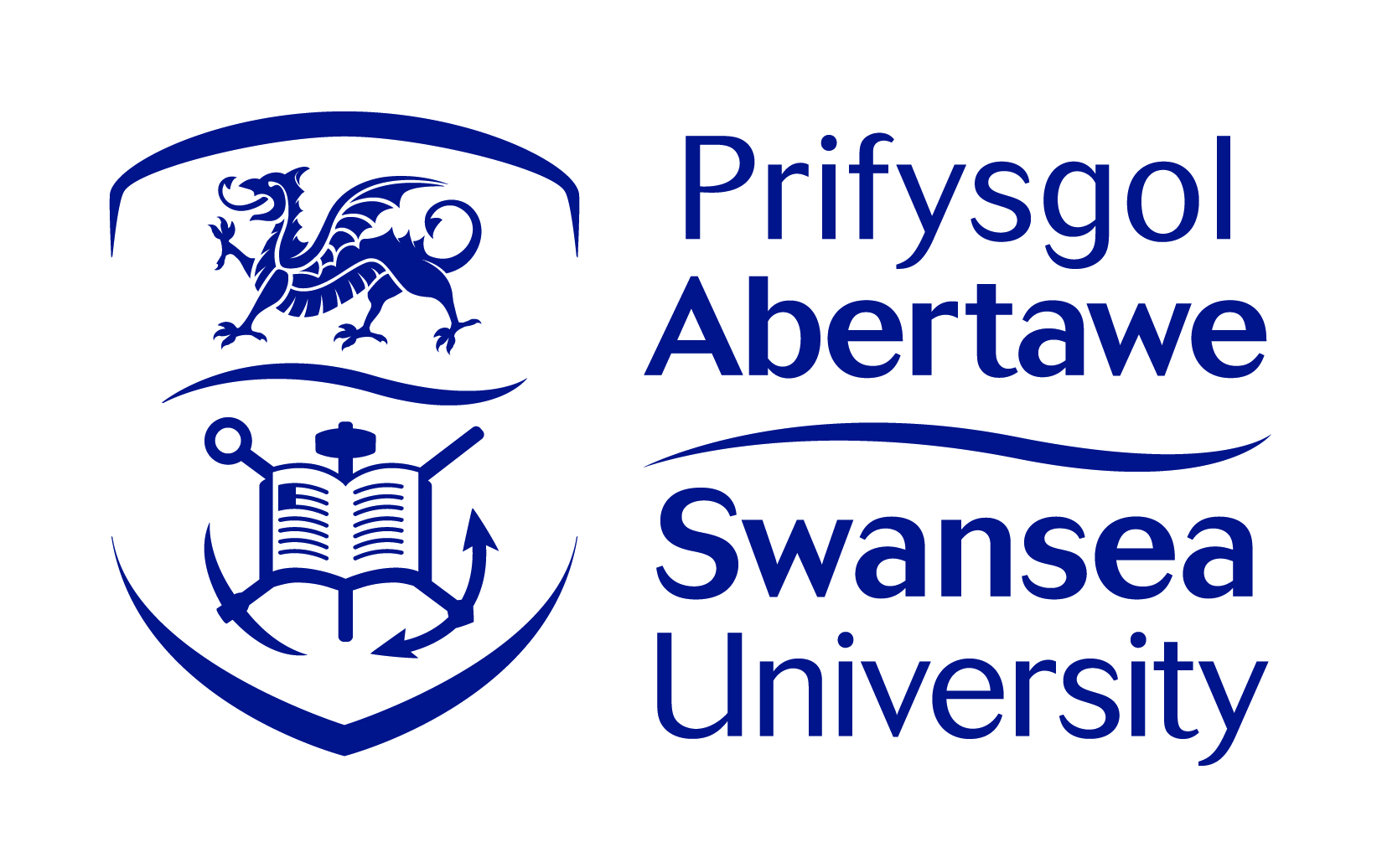 Using rotating wall to compress the plasma
Load: 1s
Hold: 17us
RW: 14 MHz, 2.5 Vpp,1s
CO2 pressure: 8.3×10-7 mBar
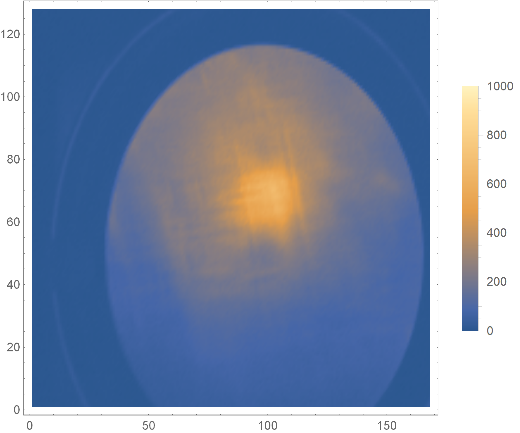 RW applied
1.7×109 electrons
RW
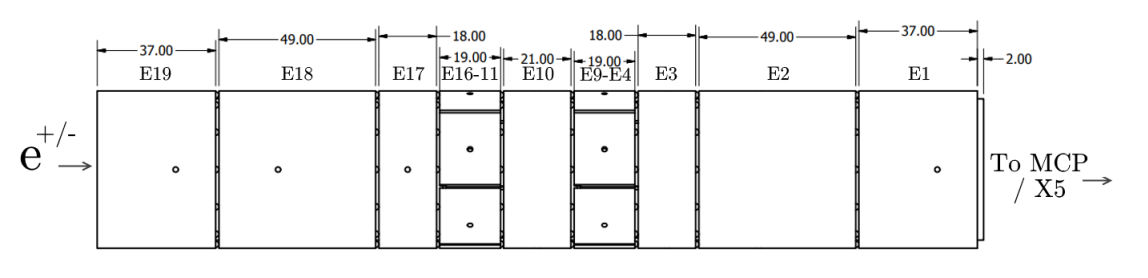 ITRF/LhARA Collaboration Meeting and ITRF 24 month review (2nd September 2024)
-140V
0V
-140V
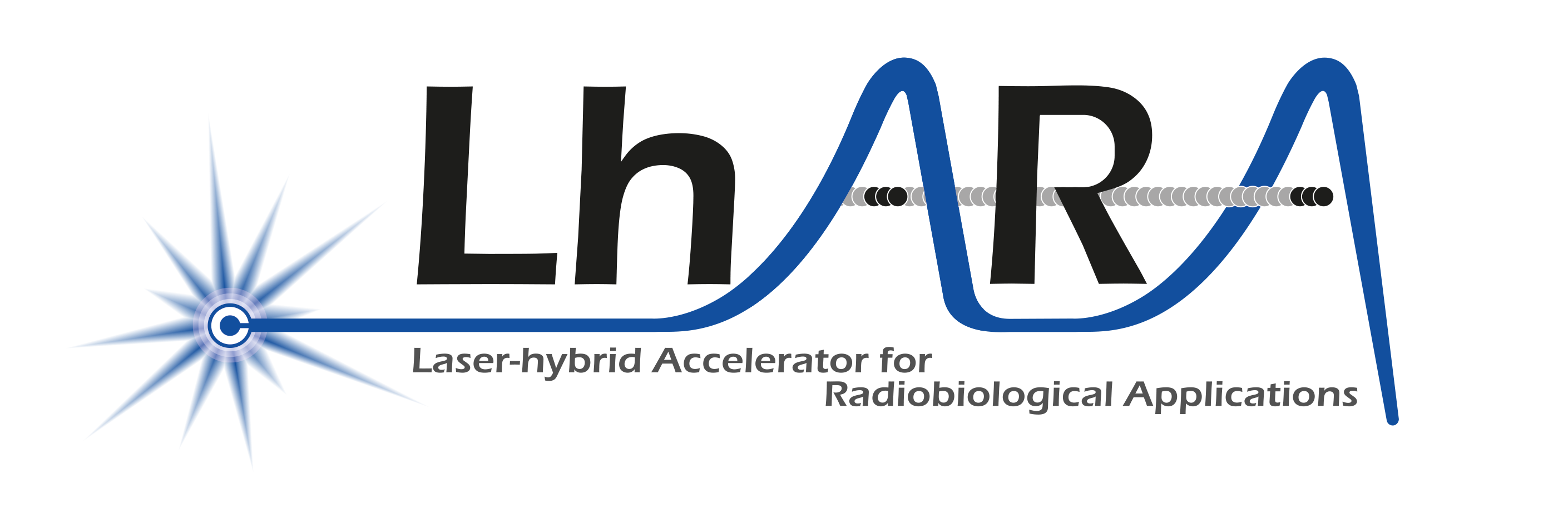 Results (presented in the last meeting)
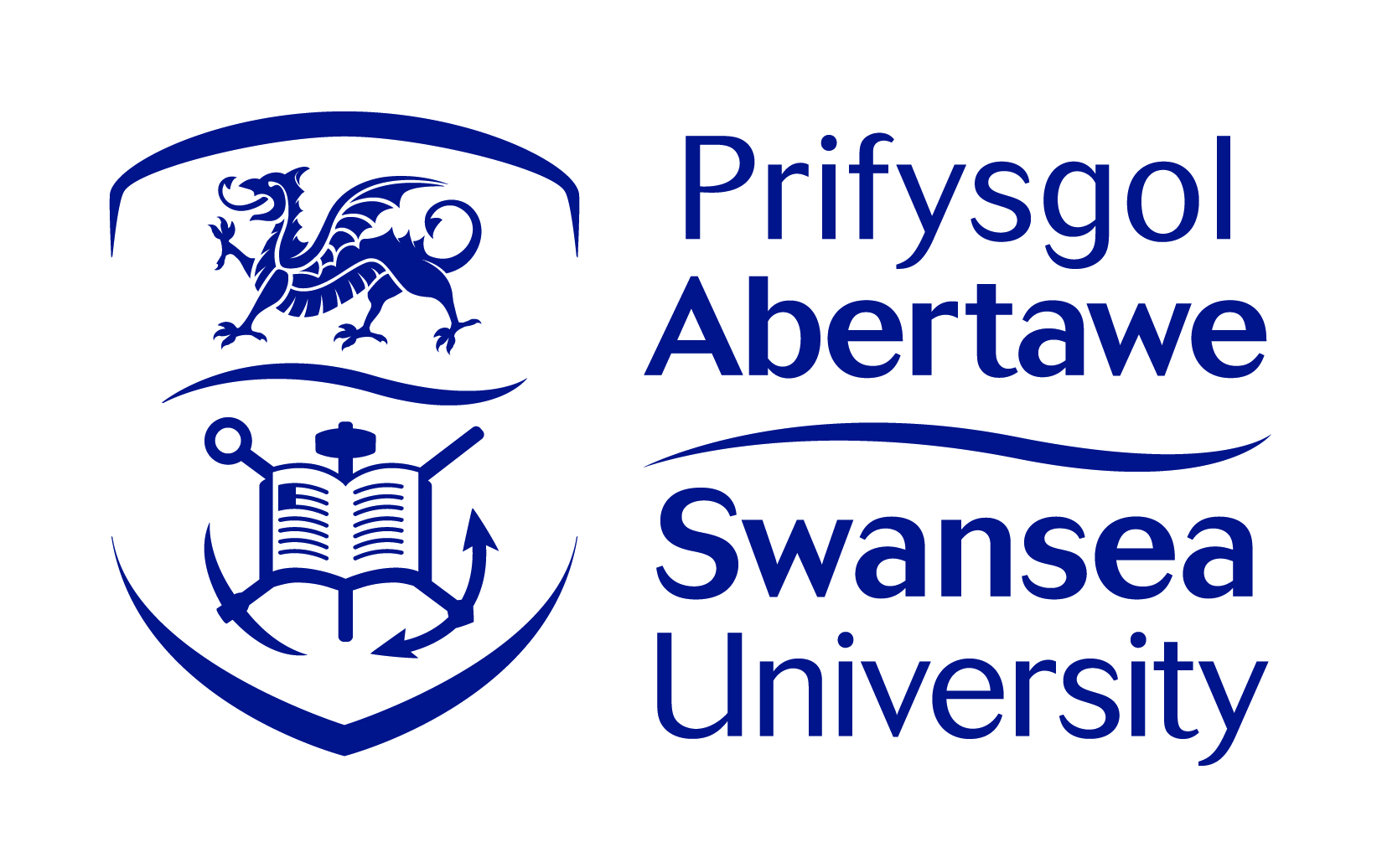 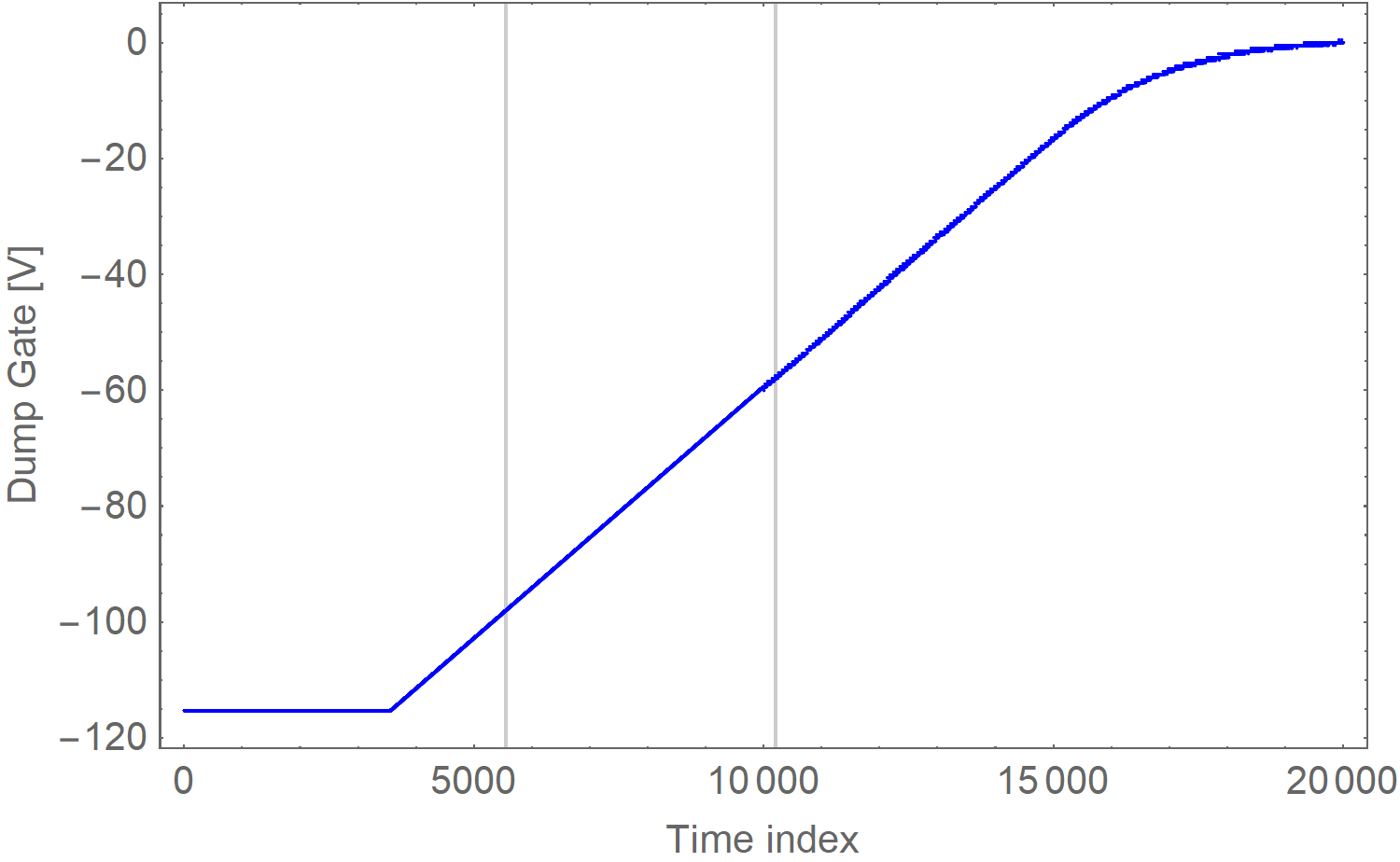 Plasma temperature
Measuring the temperature by detecting the number of electrons escaping from the trap when reducing the trap potential.
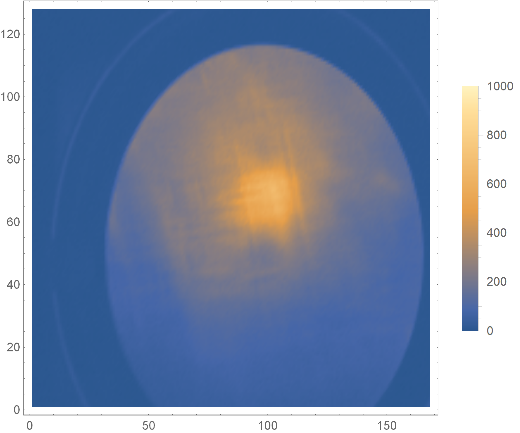 RW applied
1.7×109 electrons
RW
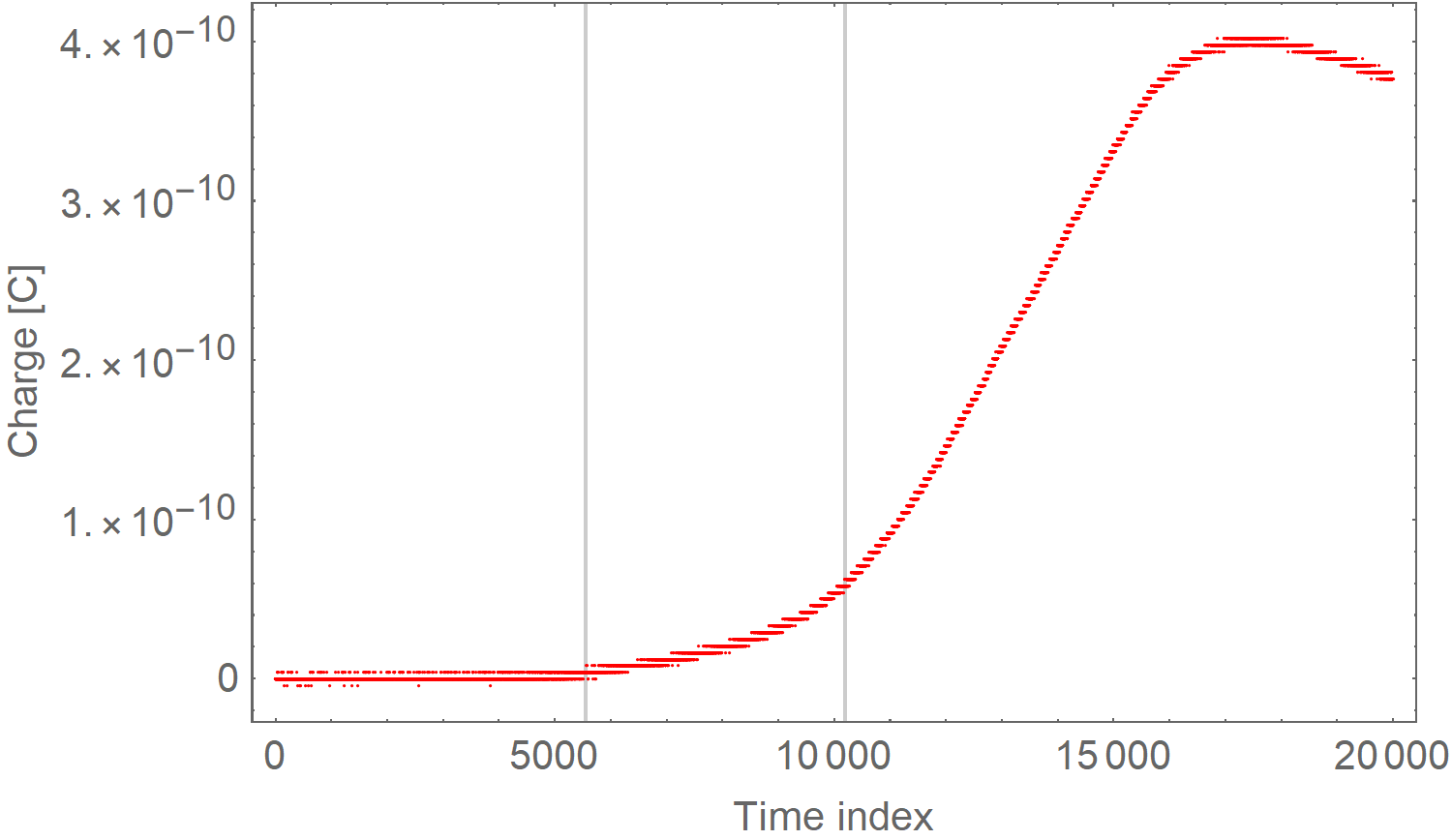 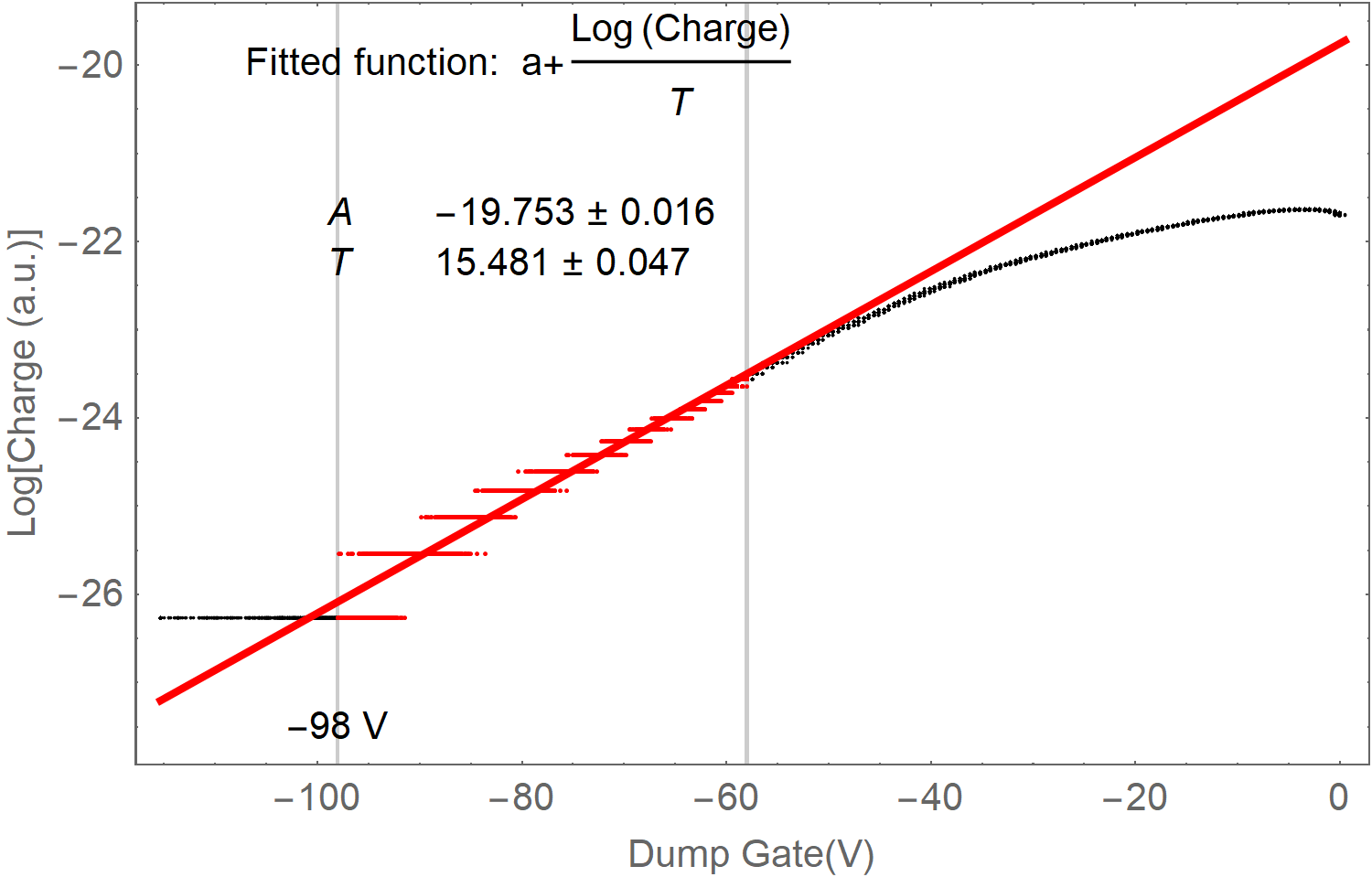 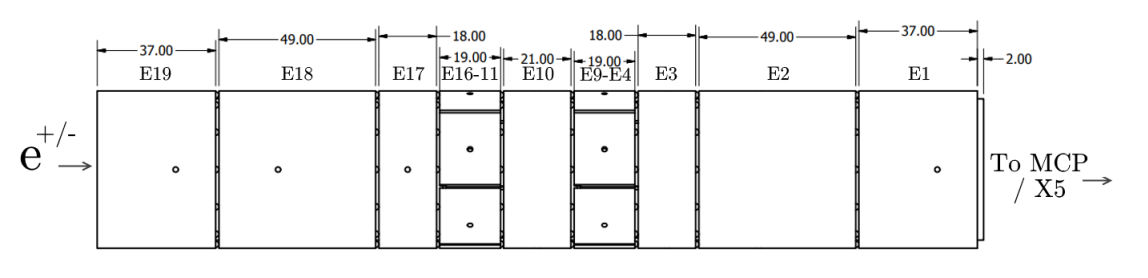 ITRF/LhARA Collaboration Meeting and ITRF 24 month review (2nd September 2024)
-140V
0V
-140V
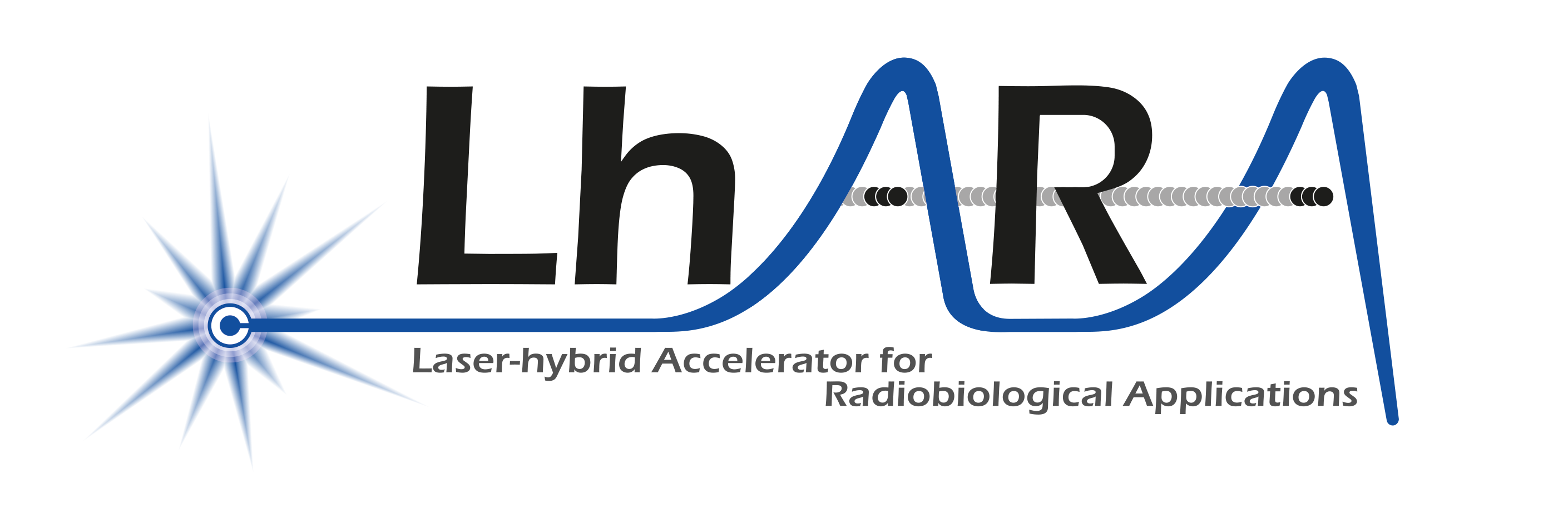 Updated results
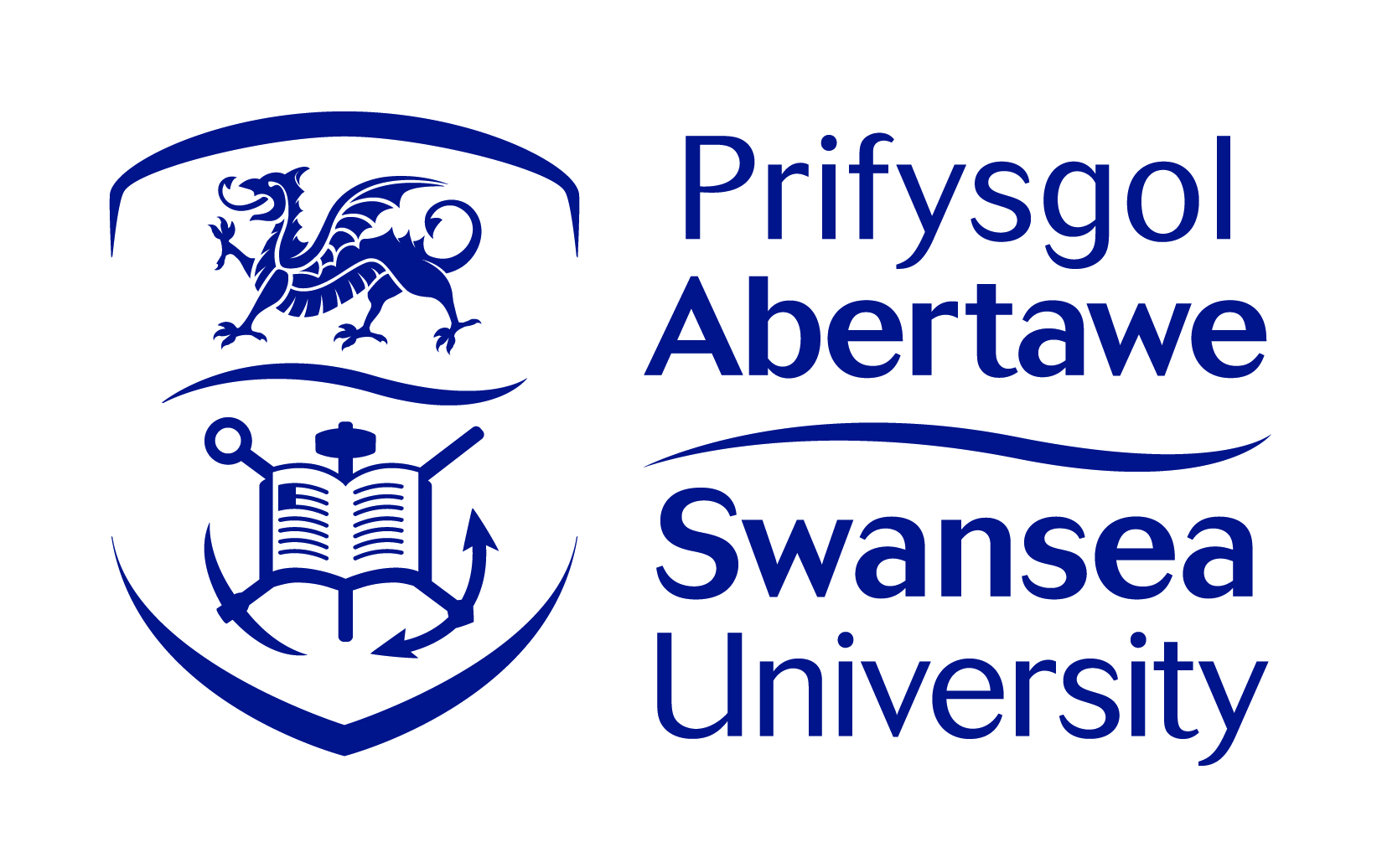 Peak density calculation.

Varying the pressure of the cooling gas.

Modifications:
Installed the solenoid coil translation stage
Installed HV amplifier for generating deeper trap potentials.
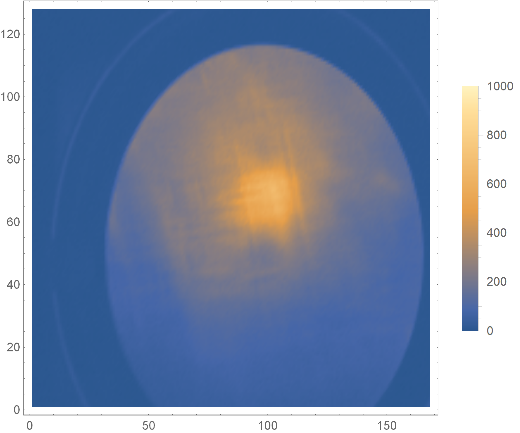 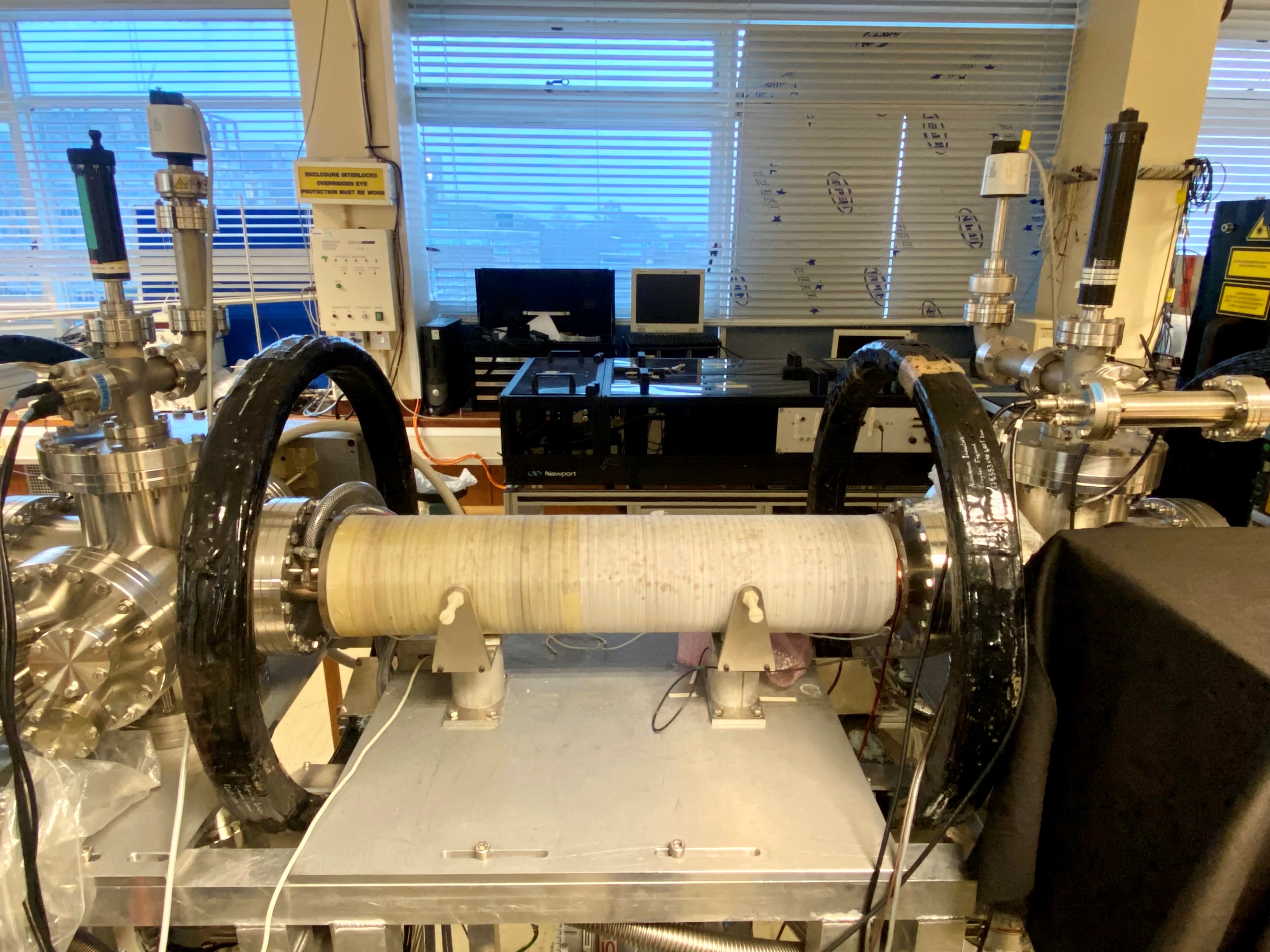 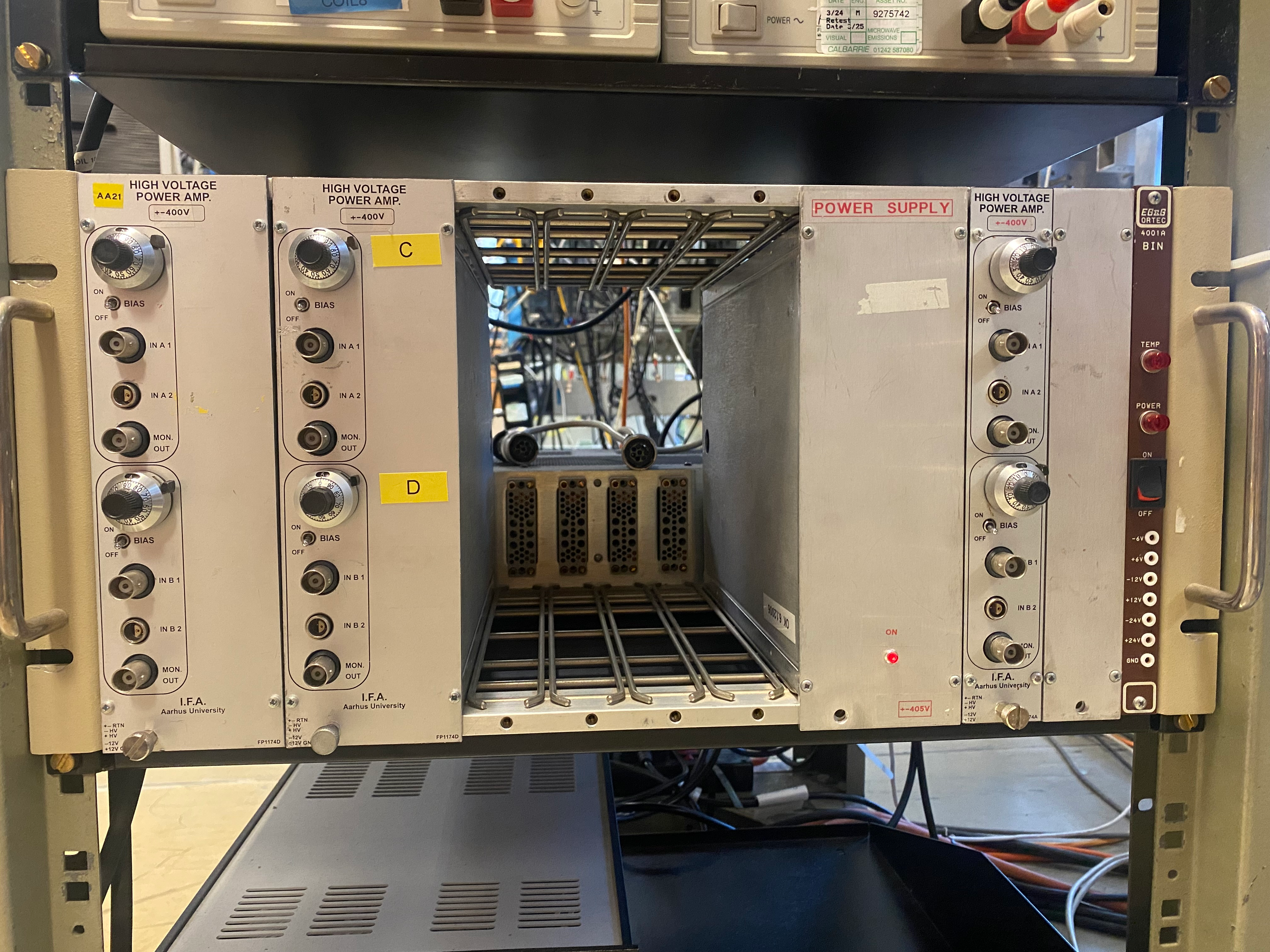 ITRF/LhARA Collaboration Meeting and ITRF 24 month review (2nd September 2024)
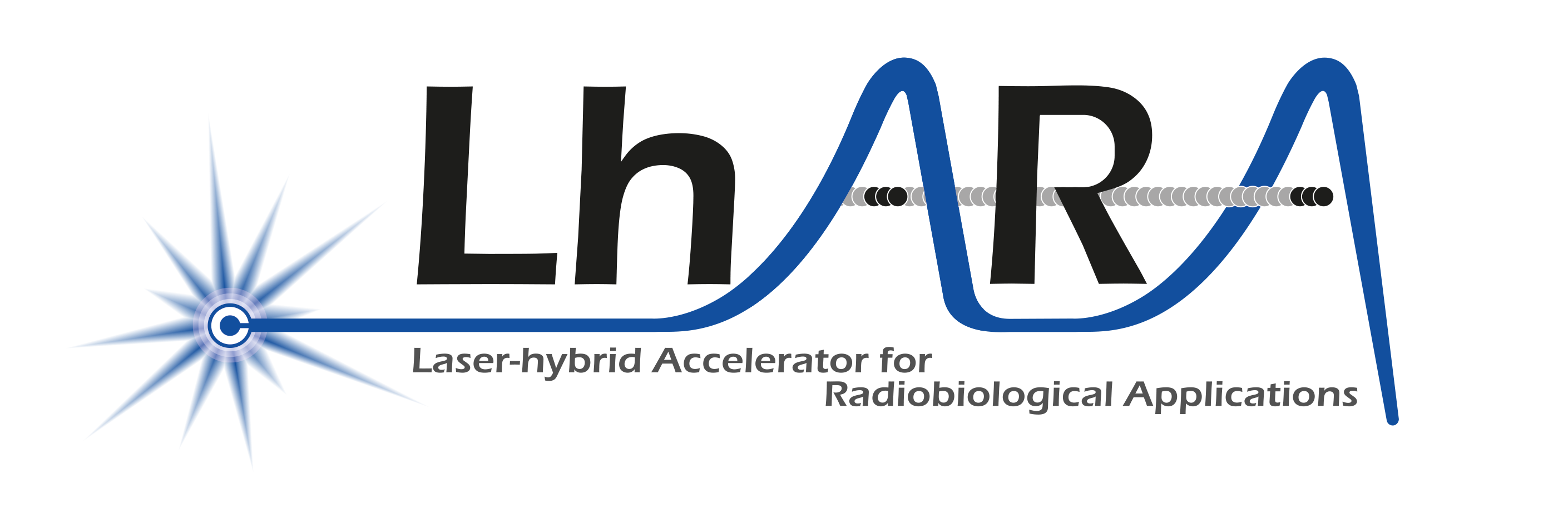 Calculate peak density
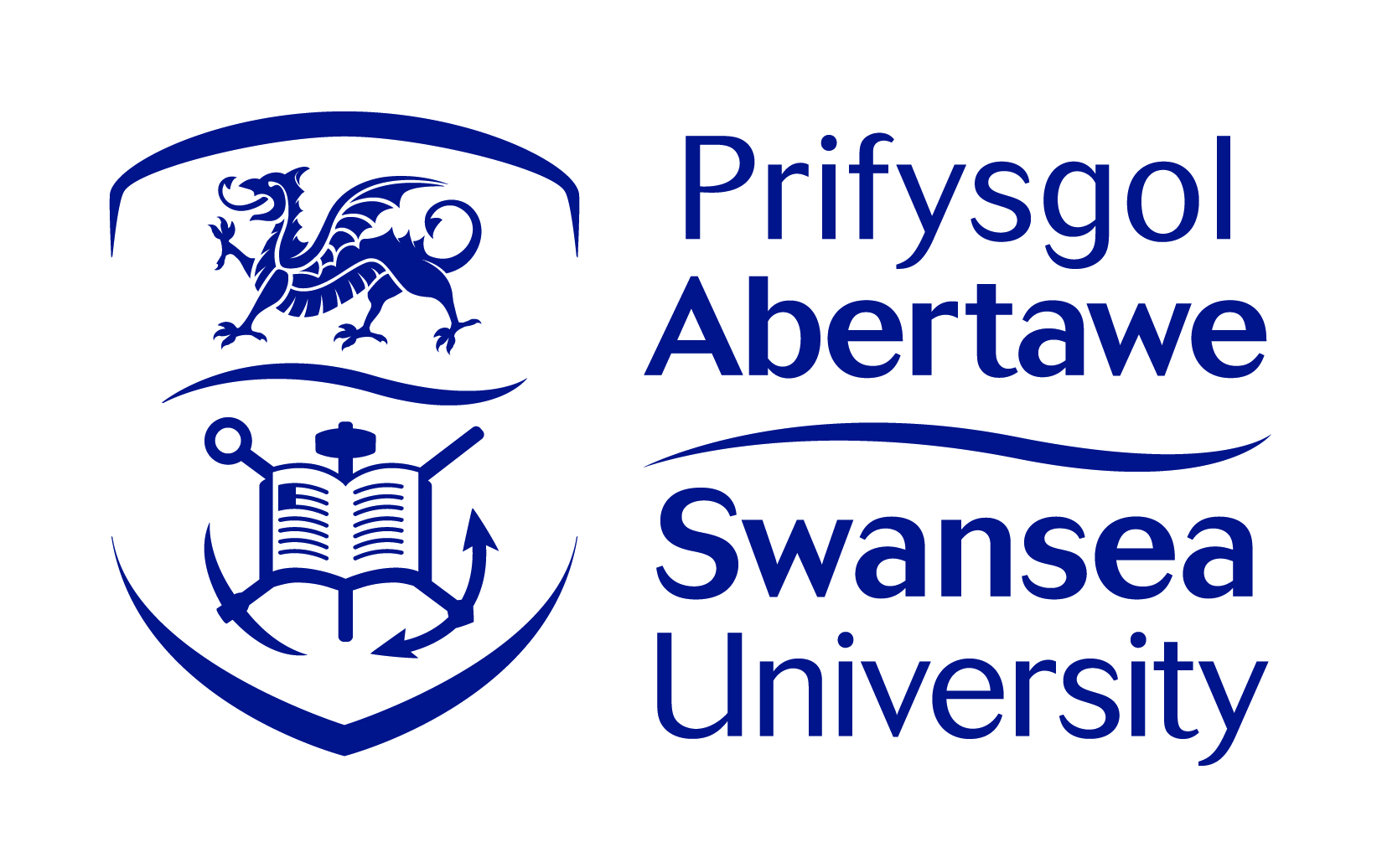 Load: 1s
Hold: 17us
RW: 14 MHz, 2.5 Vpp,1s
CO2 pressure: 8.3×10-7 mBar
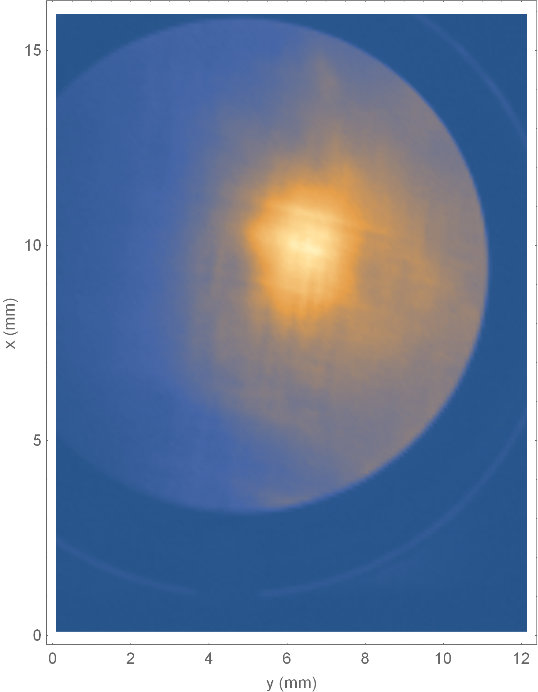 ITRF/LhARA Collaboration Meeting and ITRF 24 month review (2nd September 2024)
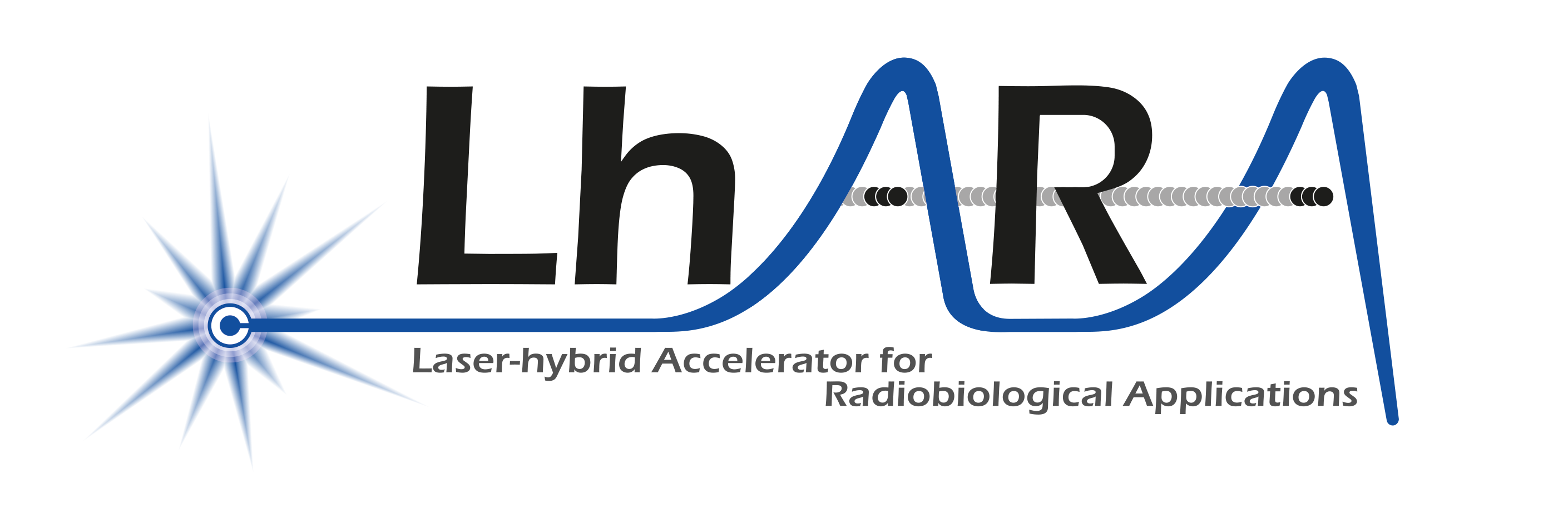 Calculate peak density
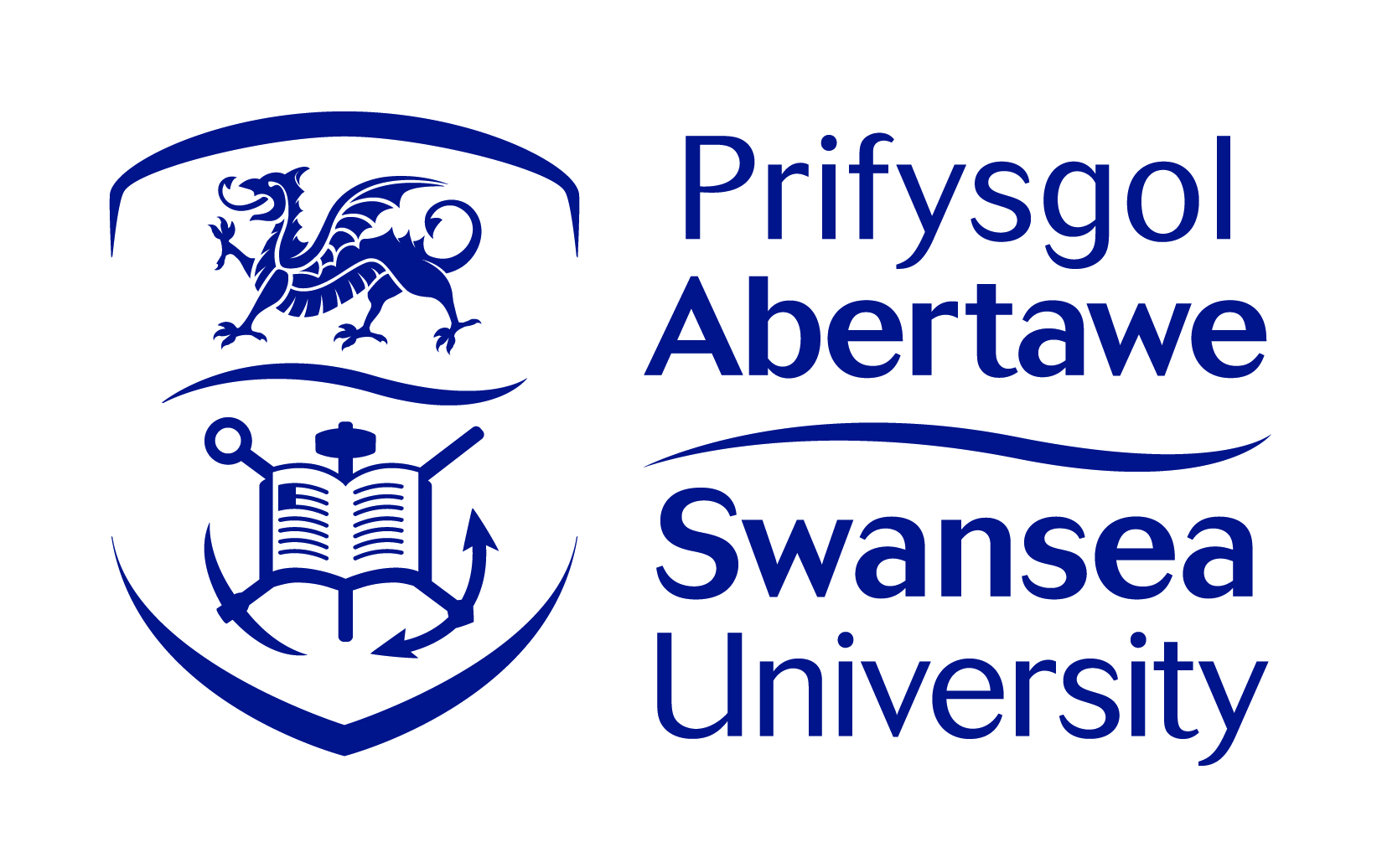 Calibration measurement 
Load: 3 us, Hold: 17us
P-screen bias: 3kV
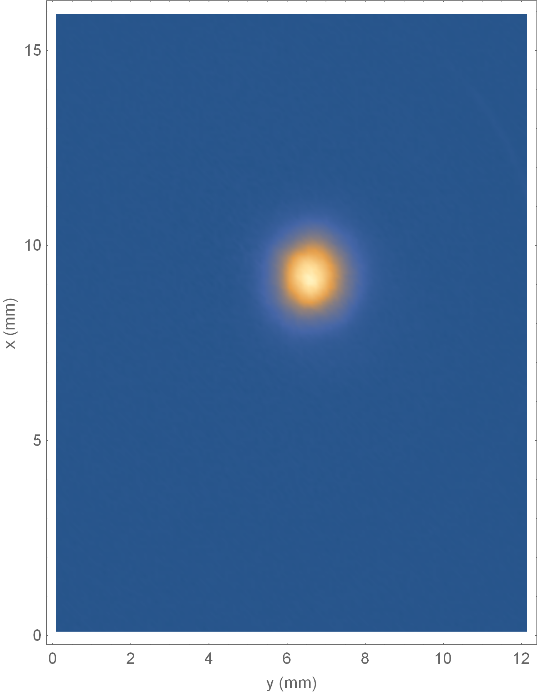 93.8 Me-
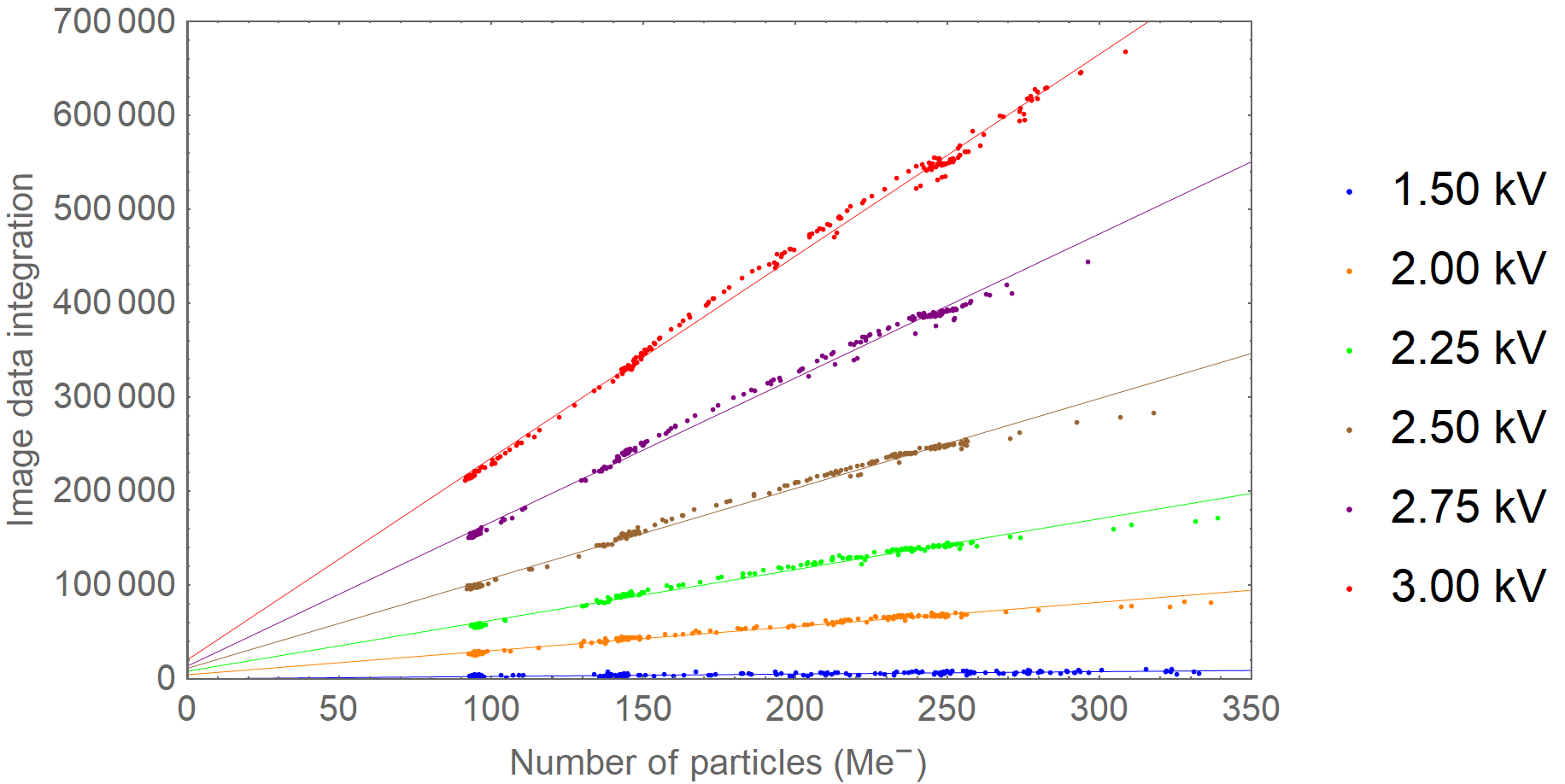 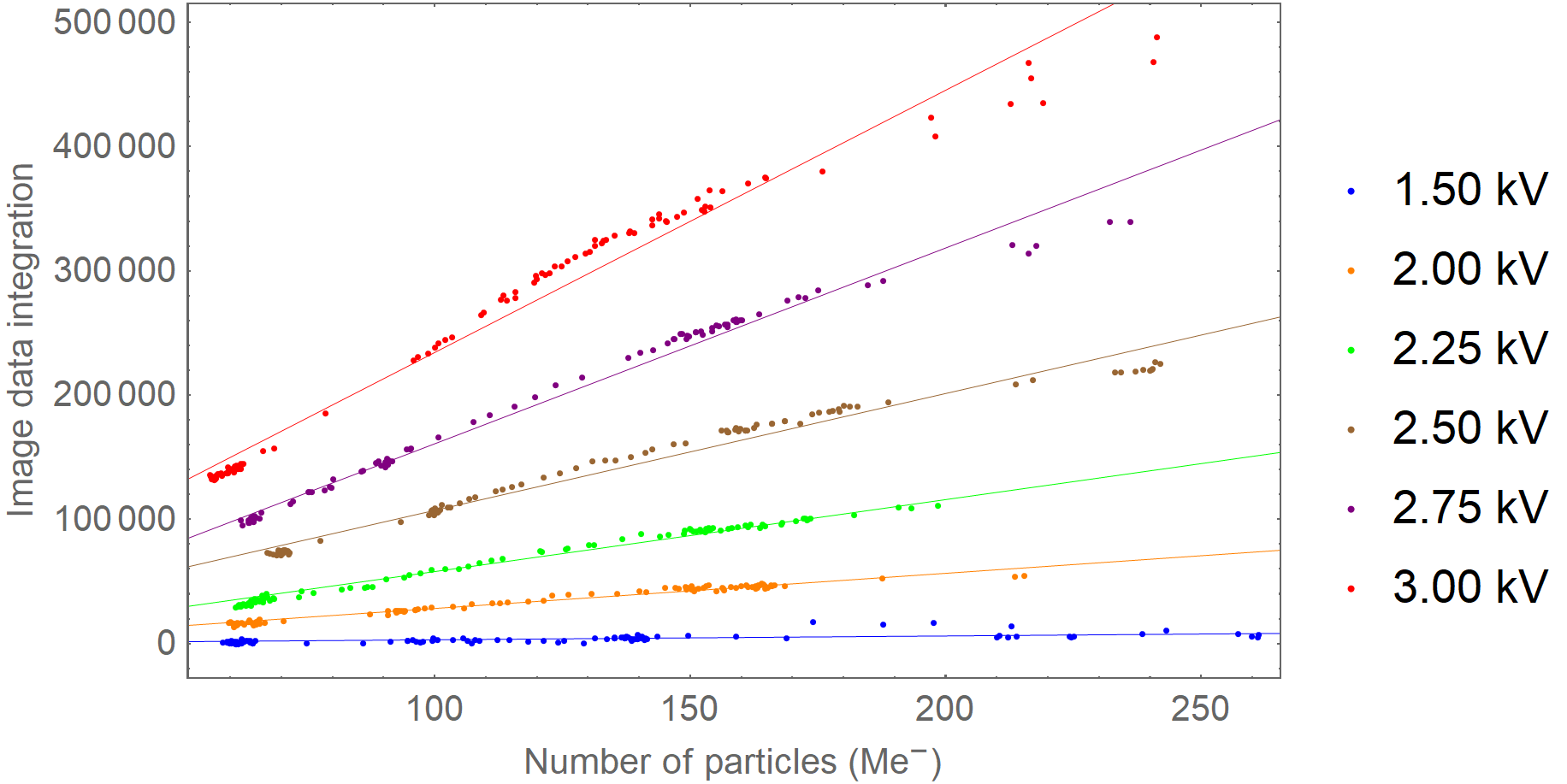 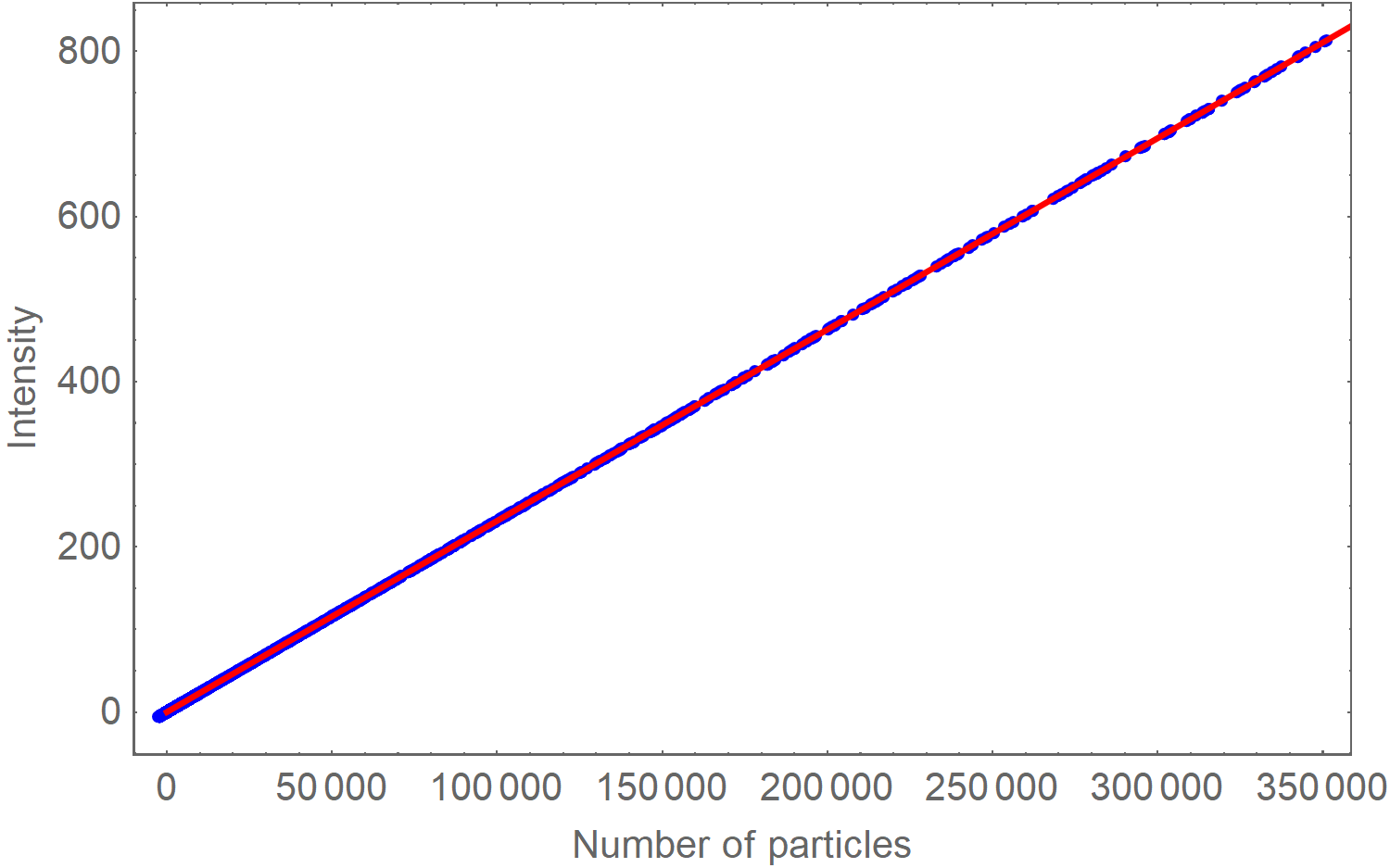 Total image intensity = 217361
ITRF/LhARA Collaboration Meeting and ITRF 24 month review (2nd September 2024)
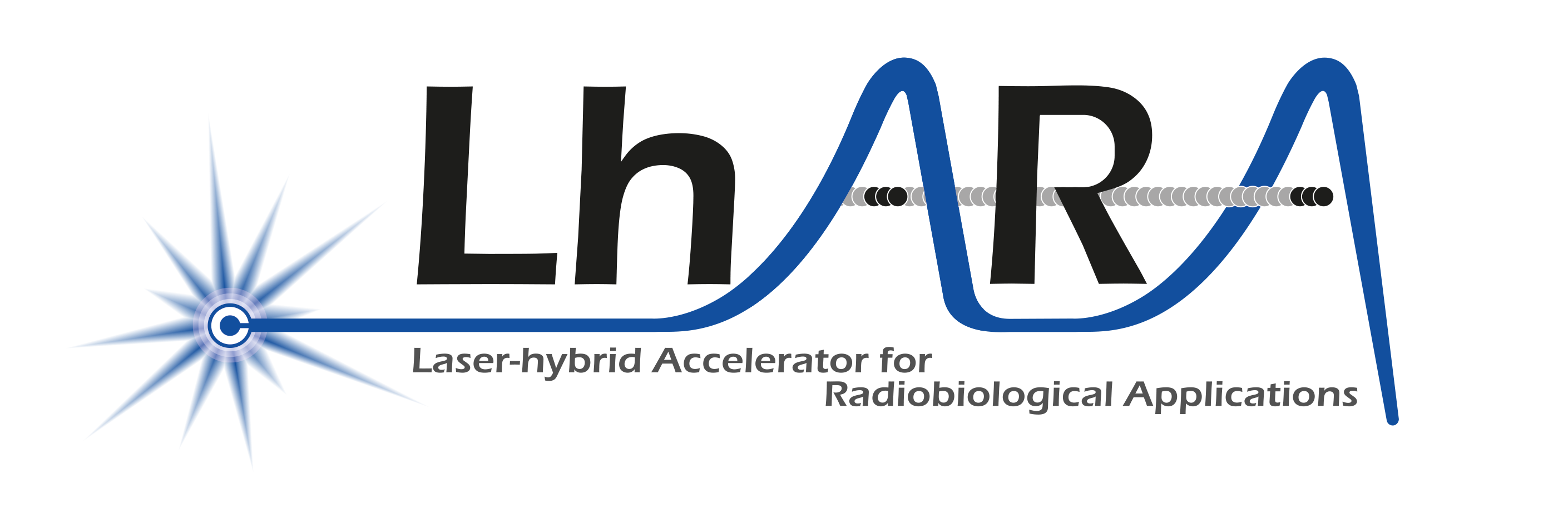 Calculate peak density
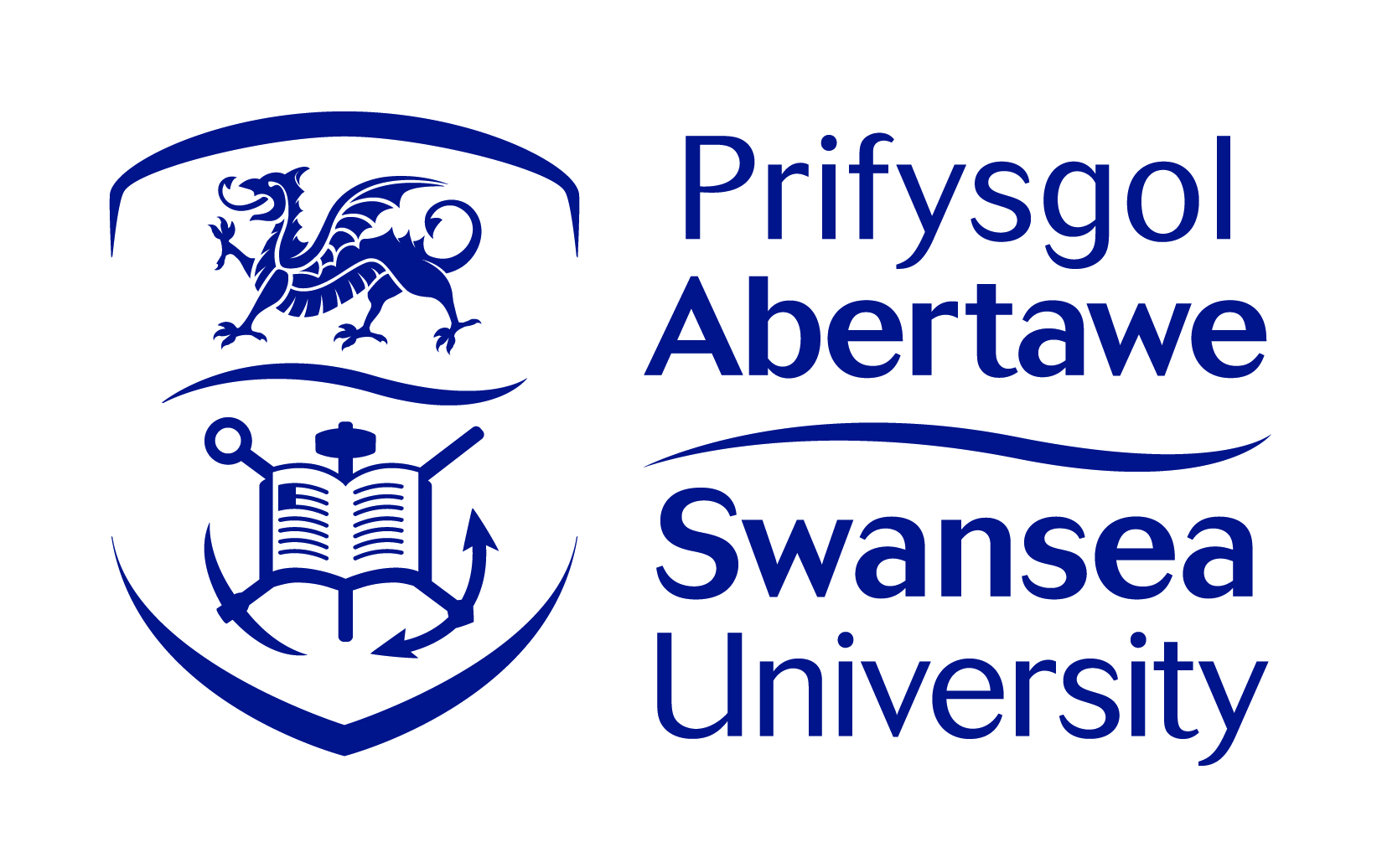 Load: 1s
Hold: 17us
RW: 1-30 MHz, 2.5 Vpp,1s
CO2 pressure: 8.3×10-7 mBar
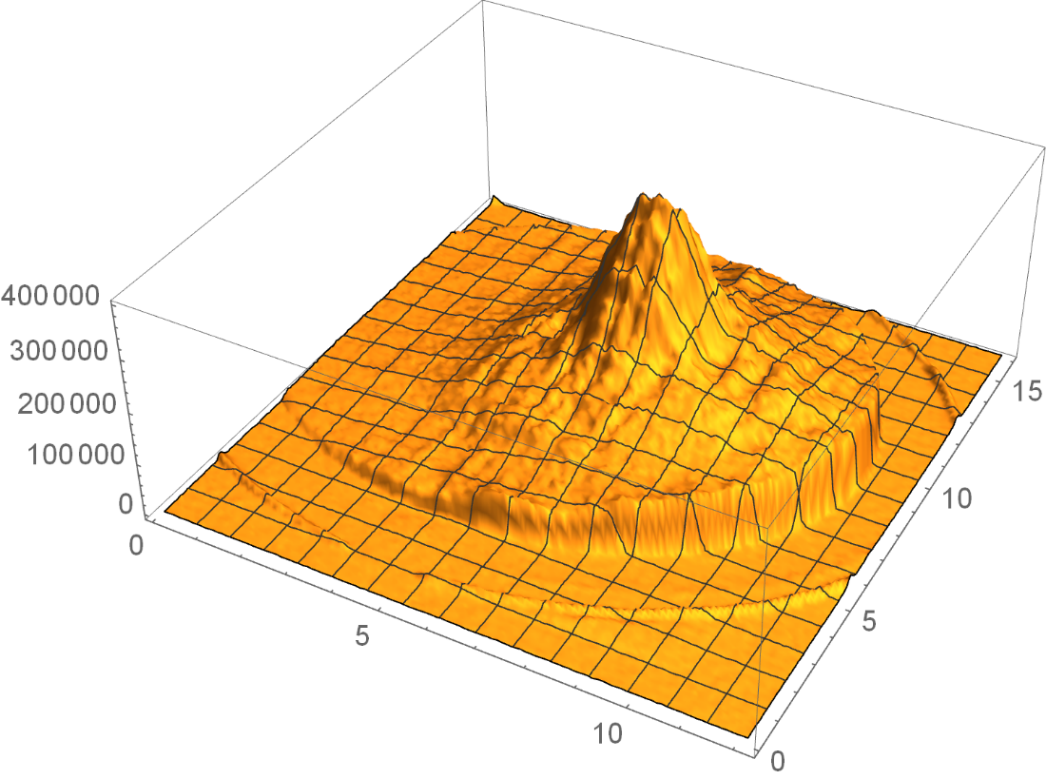 Number of particles
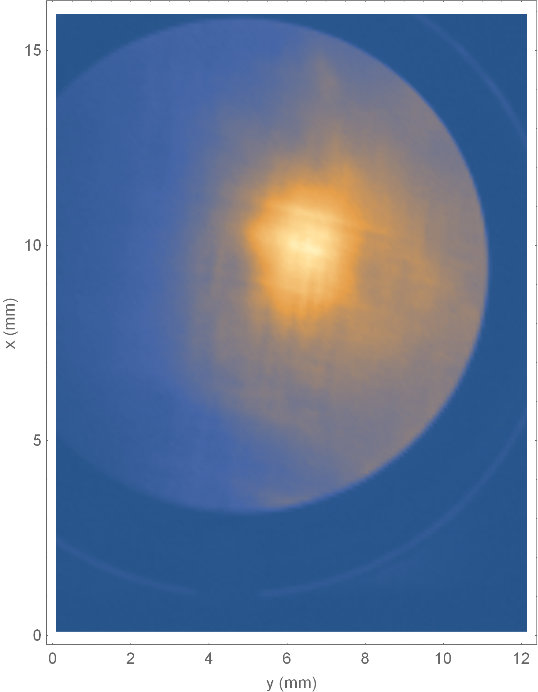 x (mm)
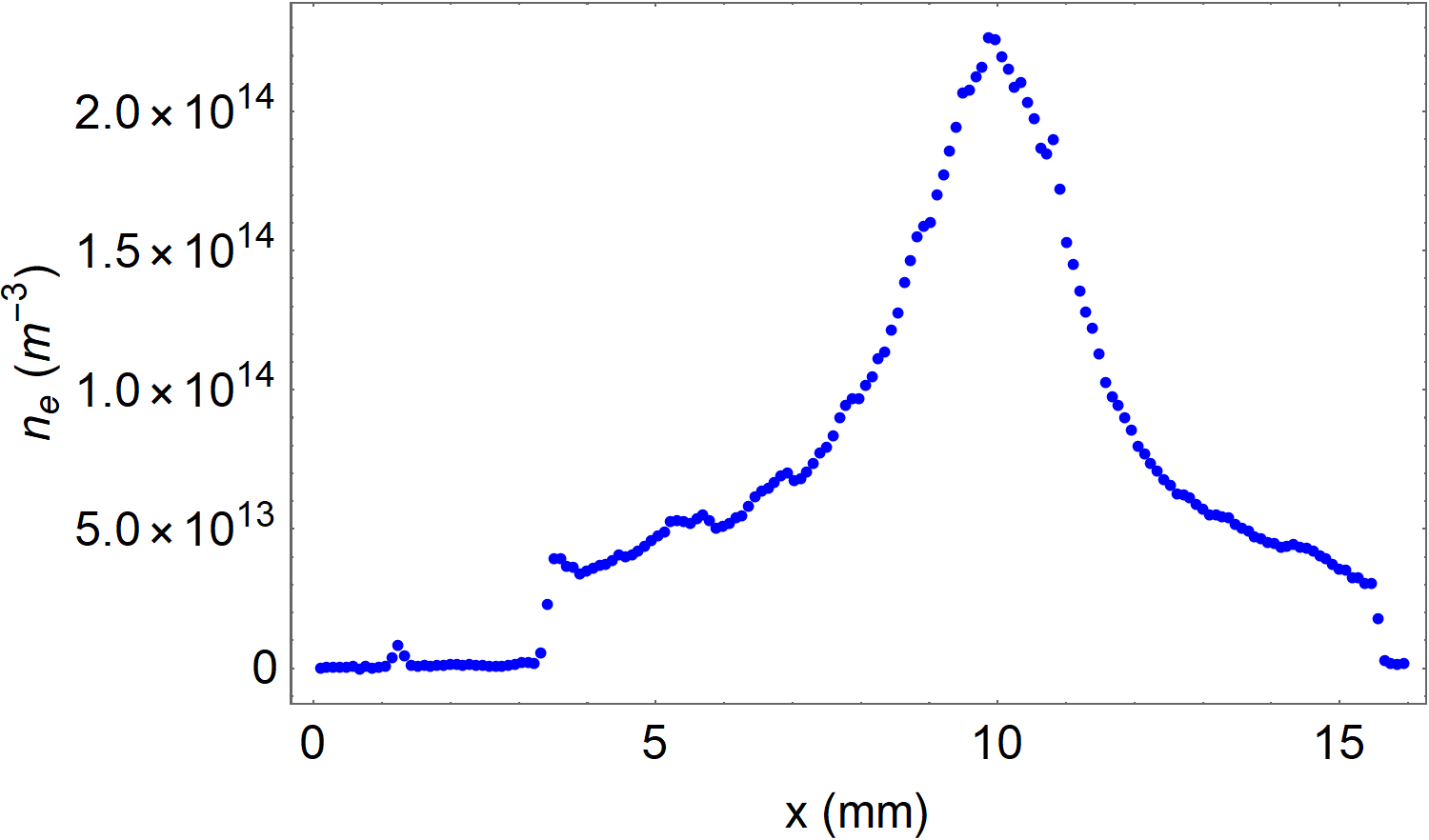 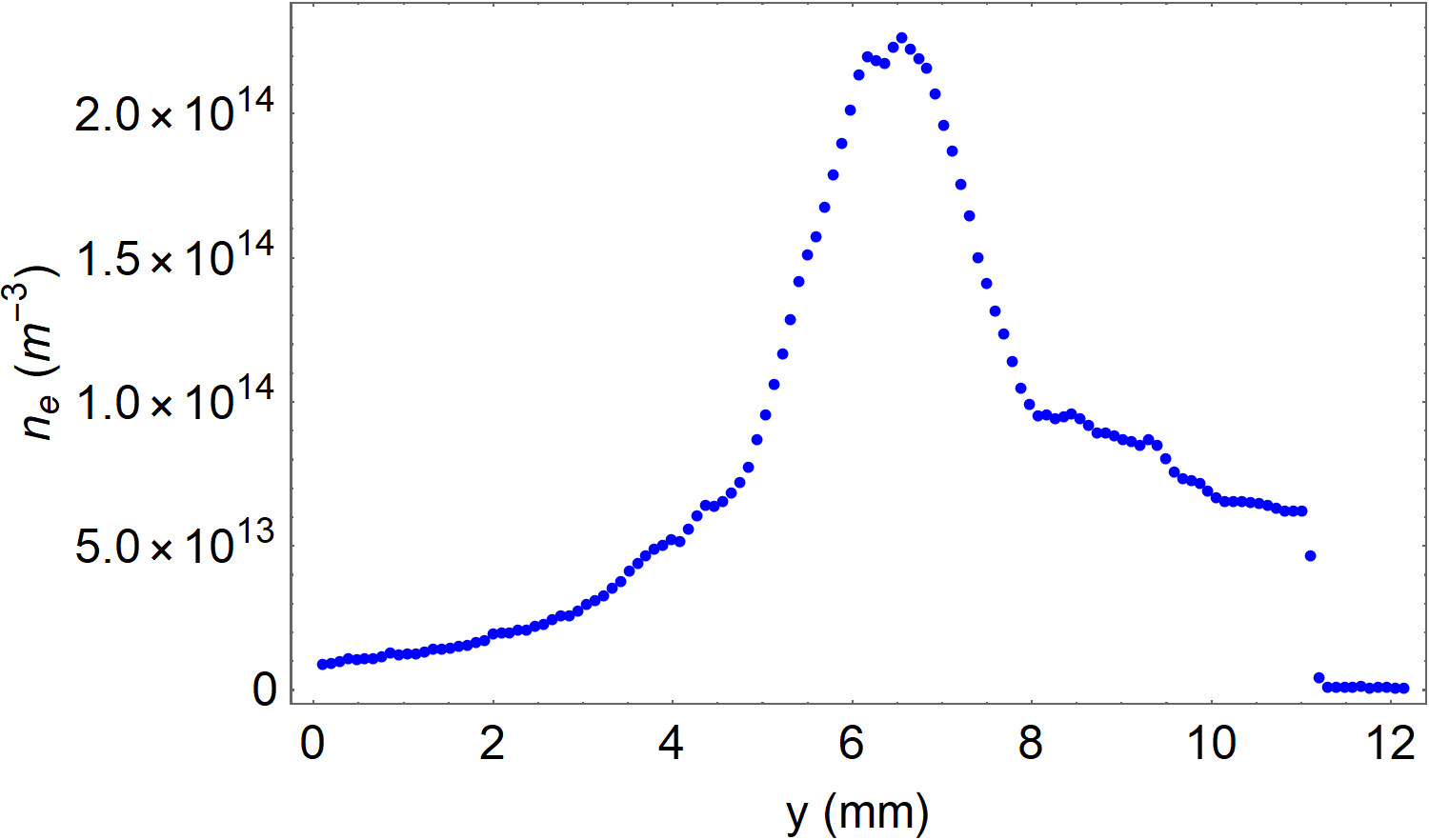 y (mm)
~ 3 % of the Brillouin limit
ITRF/LhARA Collaboration Meeting and ITRF 24 month review (2nd September 2024)
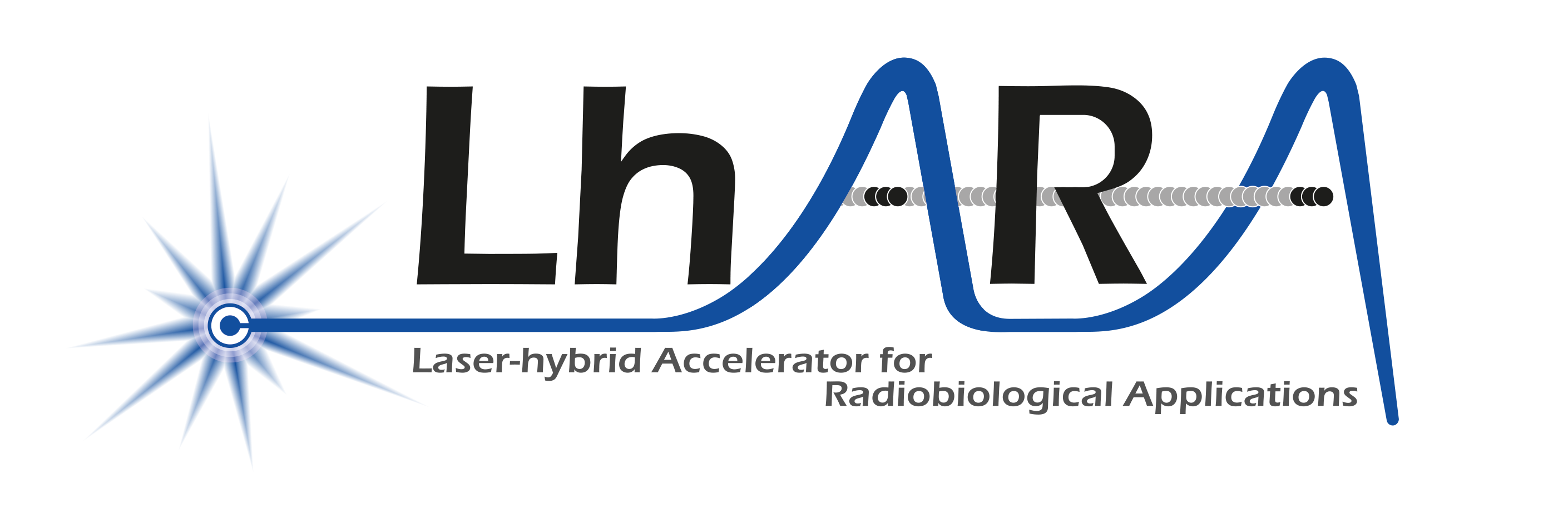 Vary CO2 pressure
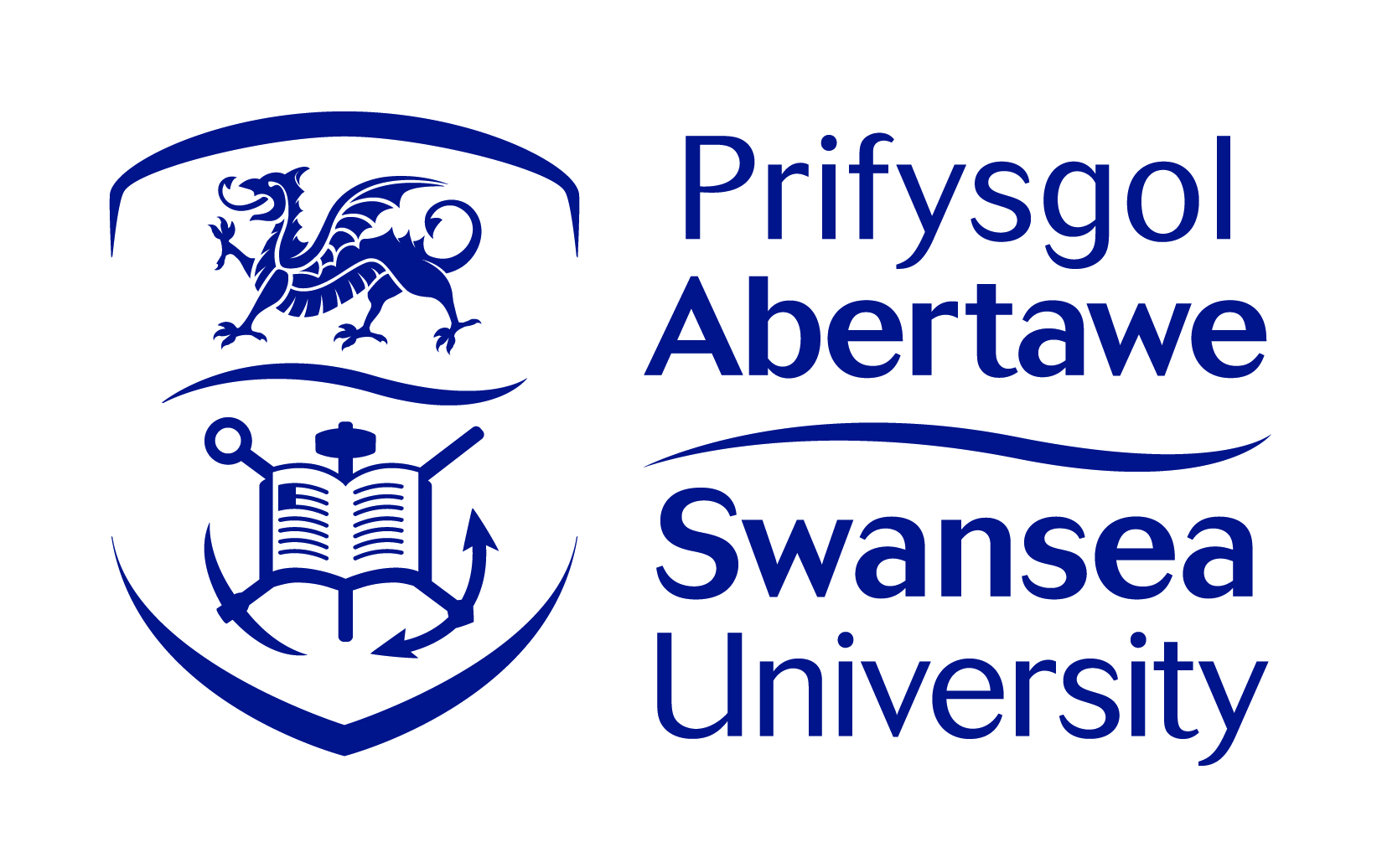 Load: 1s, Hold: 17us, CO2 cooling gas, Pressure: 4.2×10-7 – 16.5×10-7 mBar
RW frequency: 14MHz, 2.5Vpp, 3us-1s
12.4×10-7 mBar
16.5×10-7 mBar
8.3×10-7 mBar
4.2×10-7 mBar
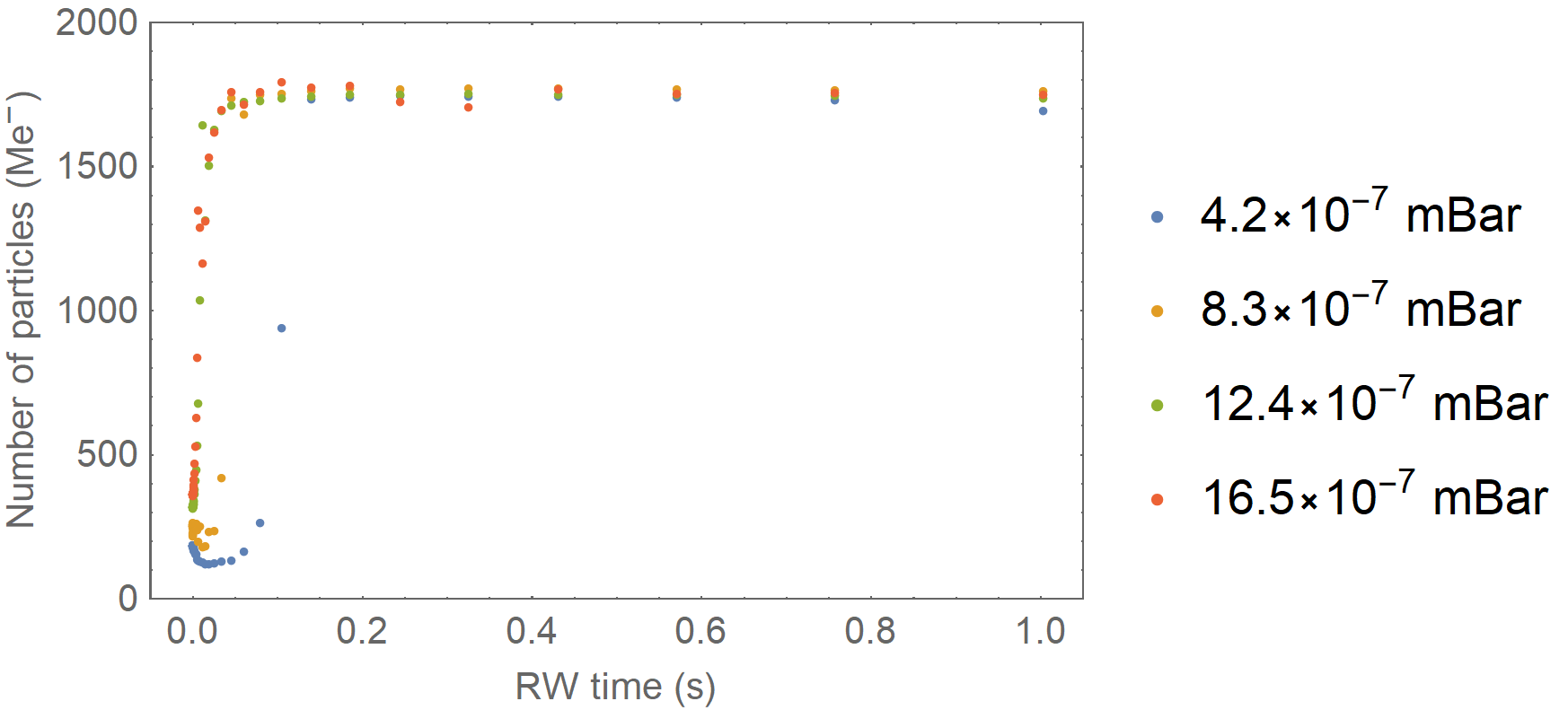 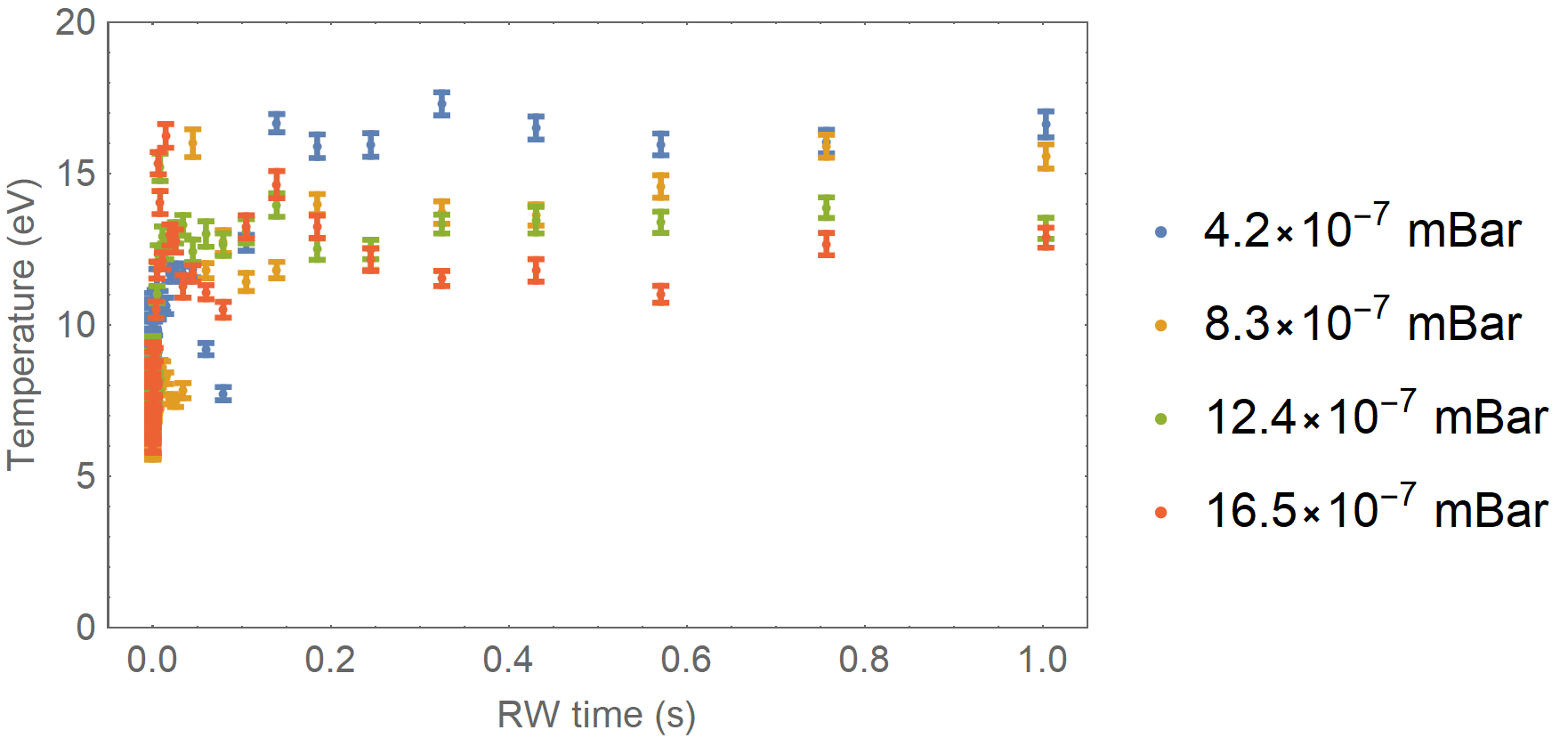 ITRF/LhARA Collaboration Meeting and ITRF 24 month review (2nd September 2024)
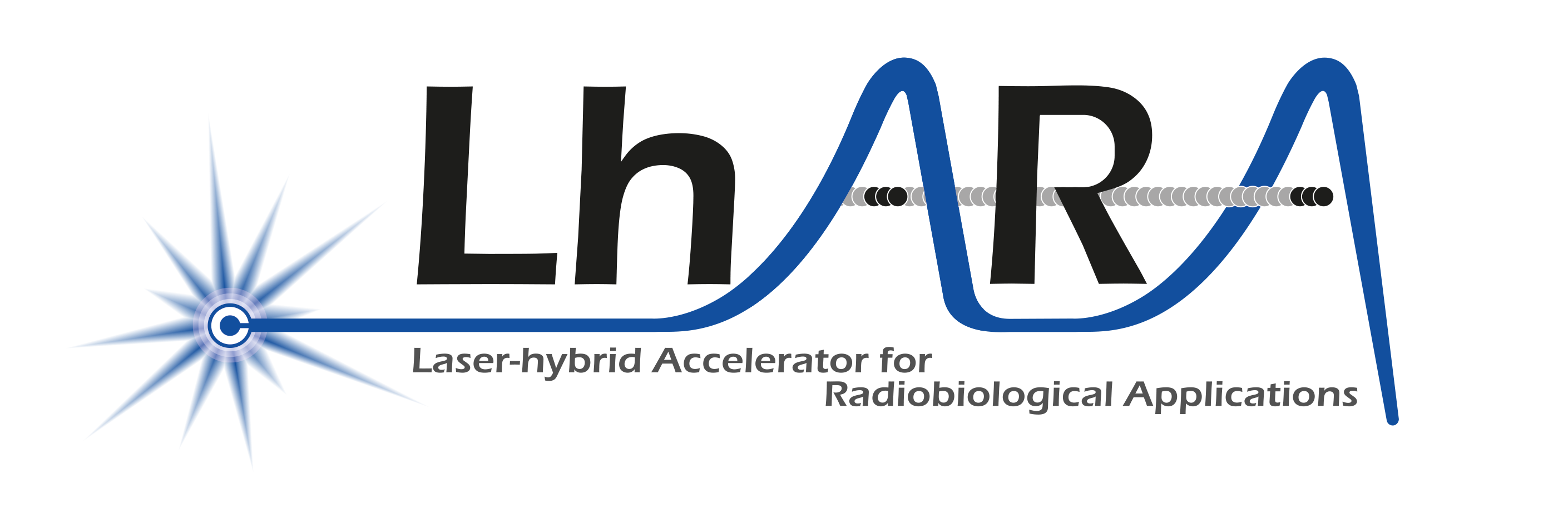 Solenoid coil translation stage
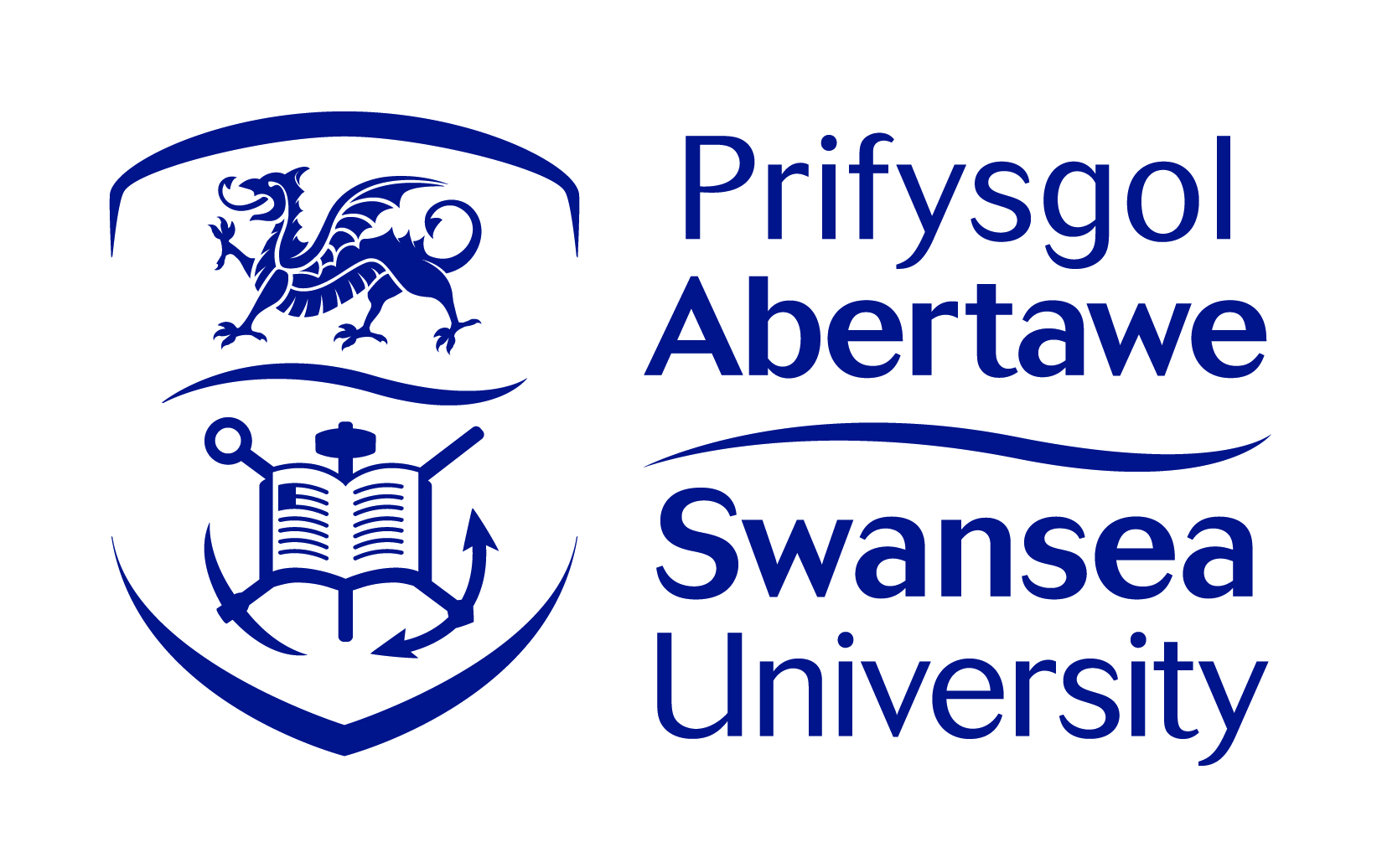 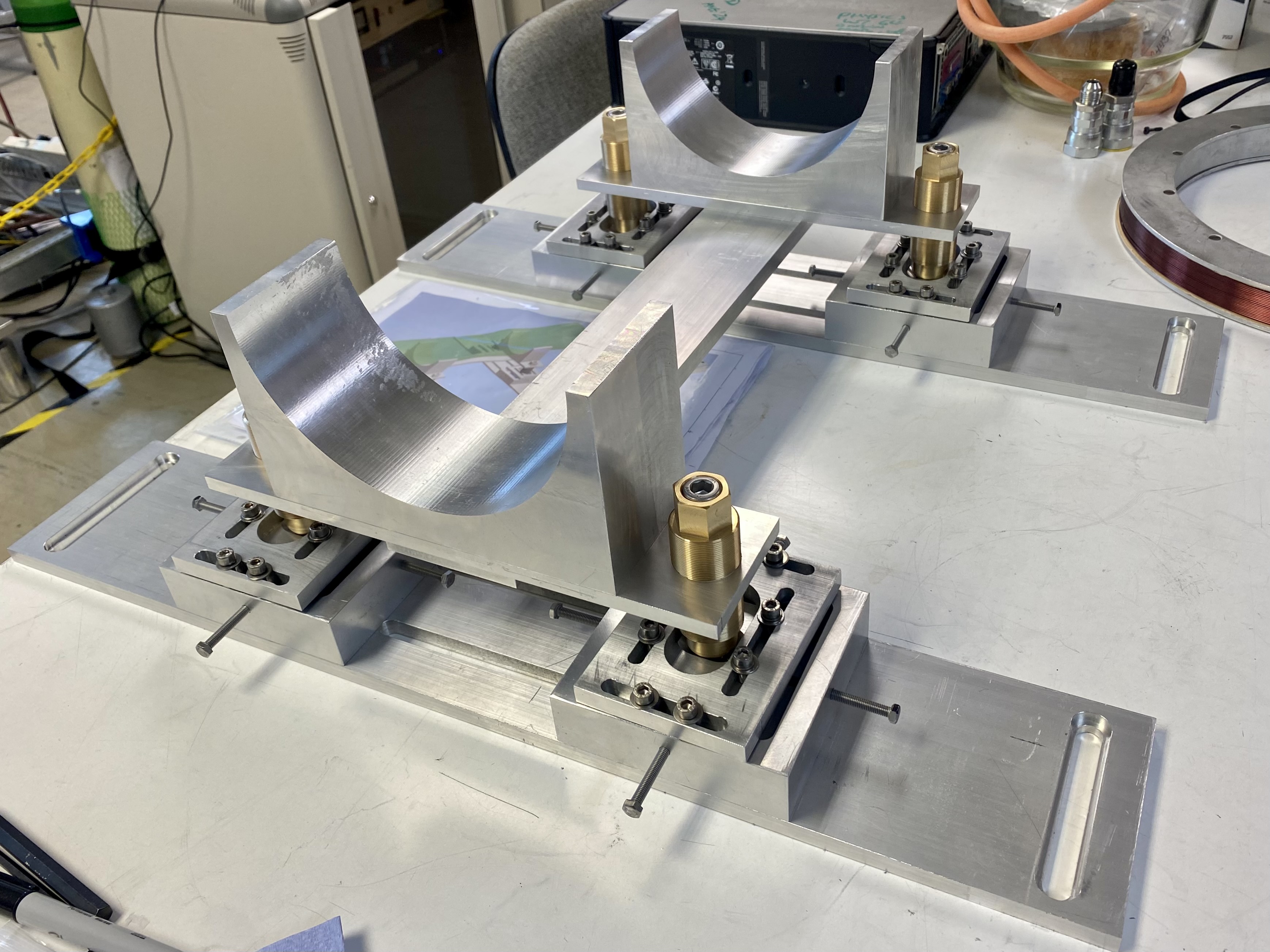 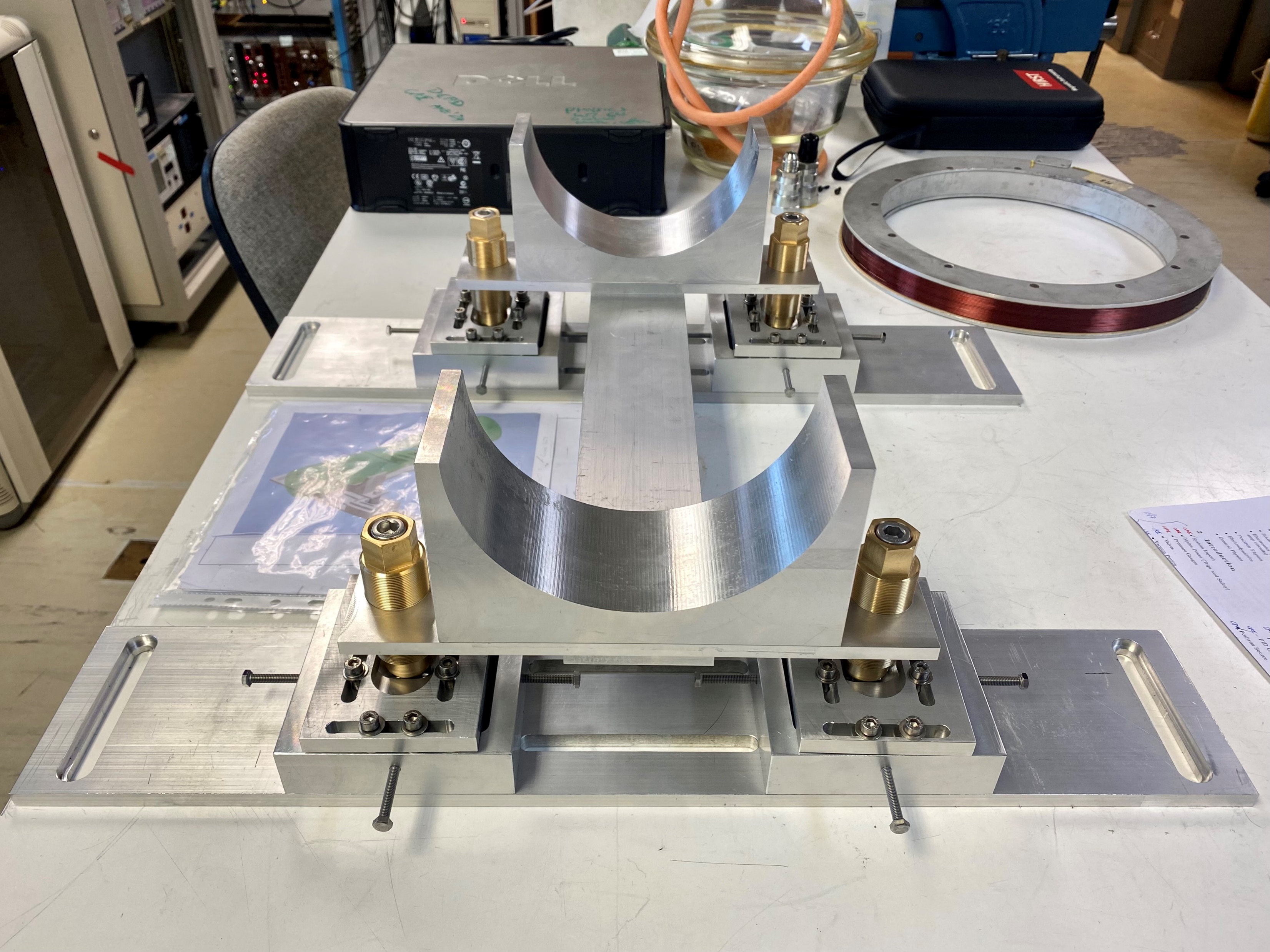 ITRF/LhARA Collaboration Meeting and ITRF 24 month review (2nd September 2024)
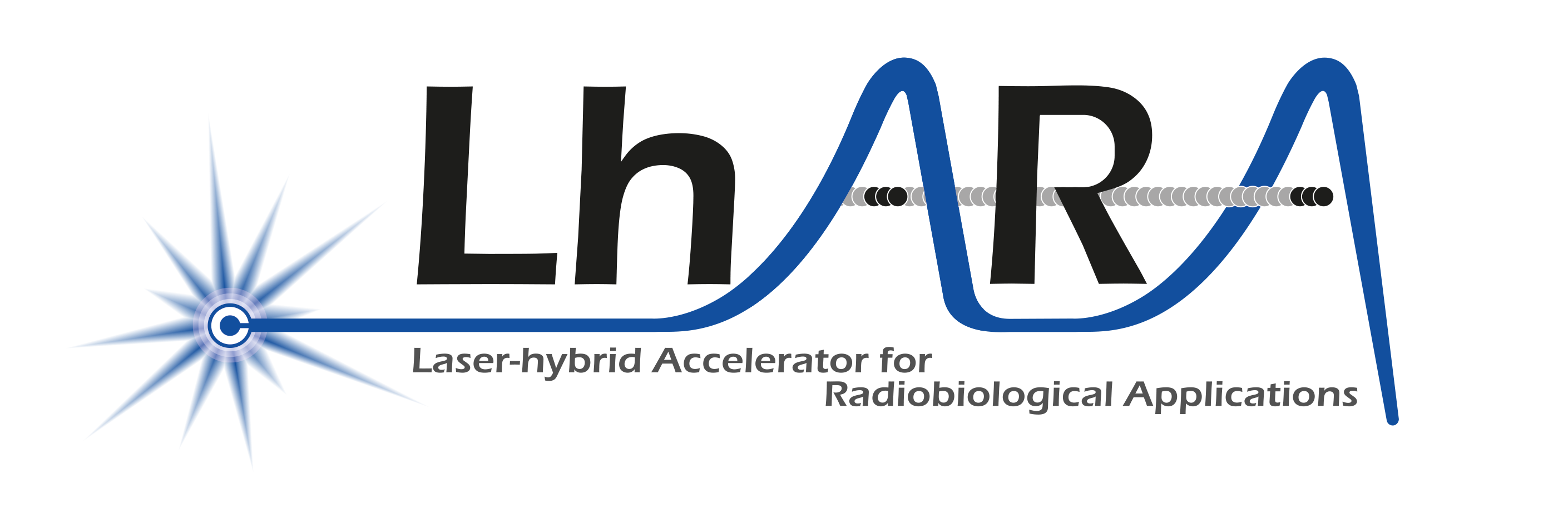 Solenoid coil translation stage
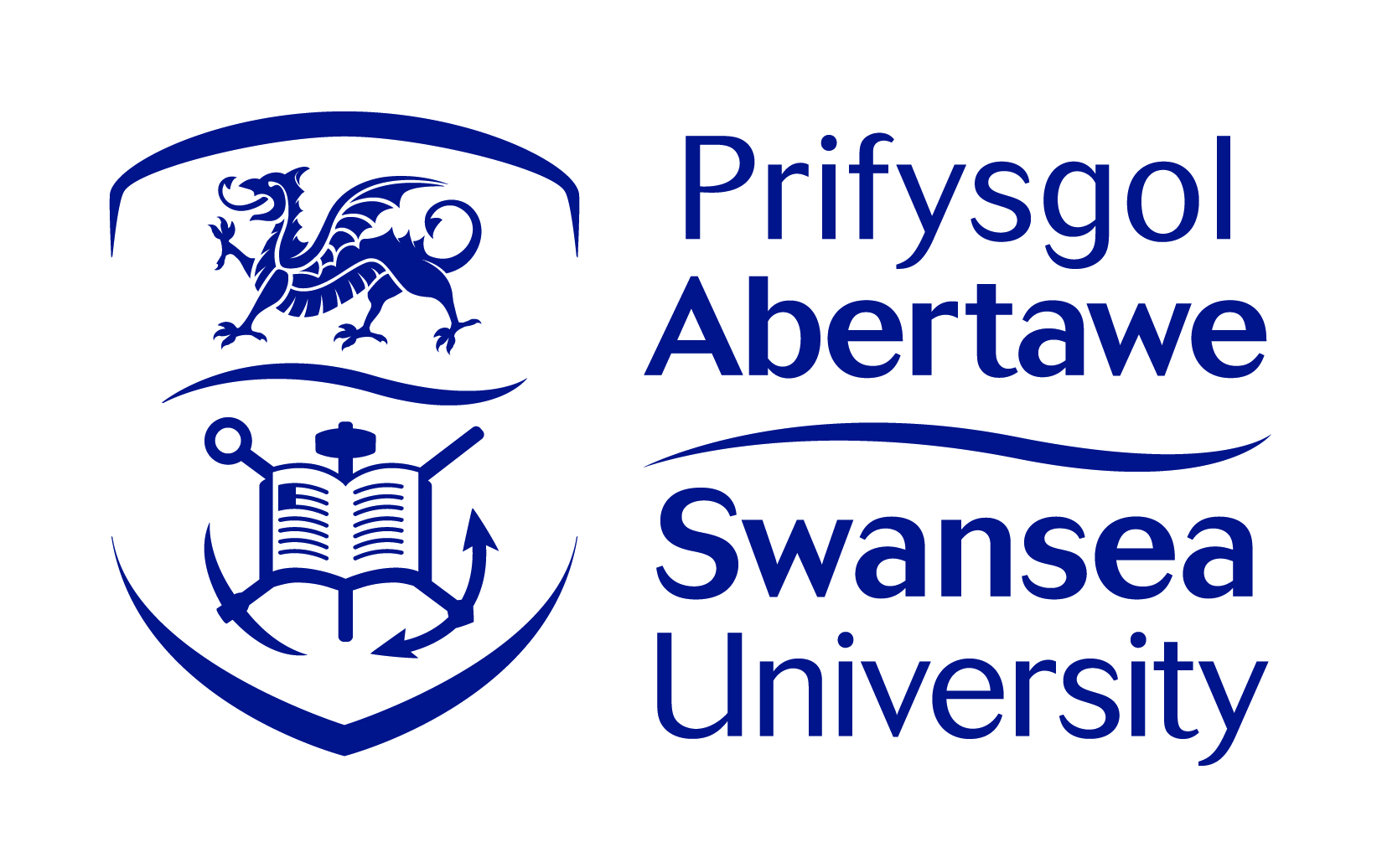 Lifetime
Load: 1s
Hold: 3us-10s
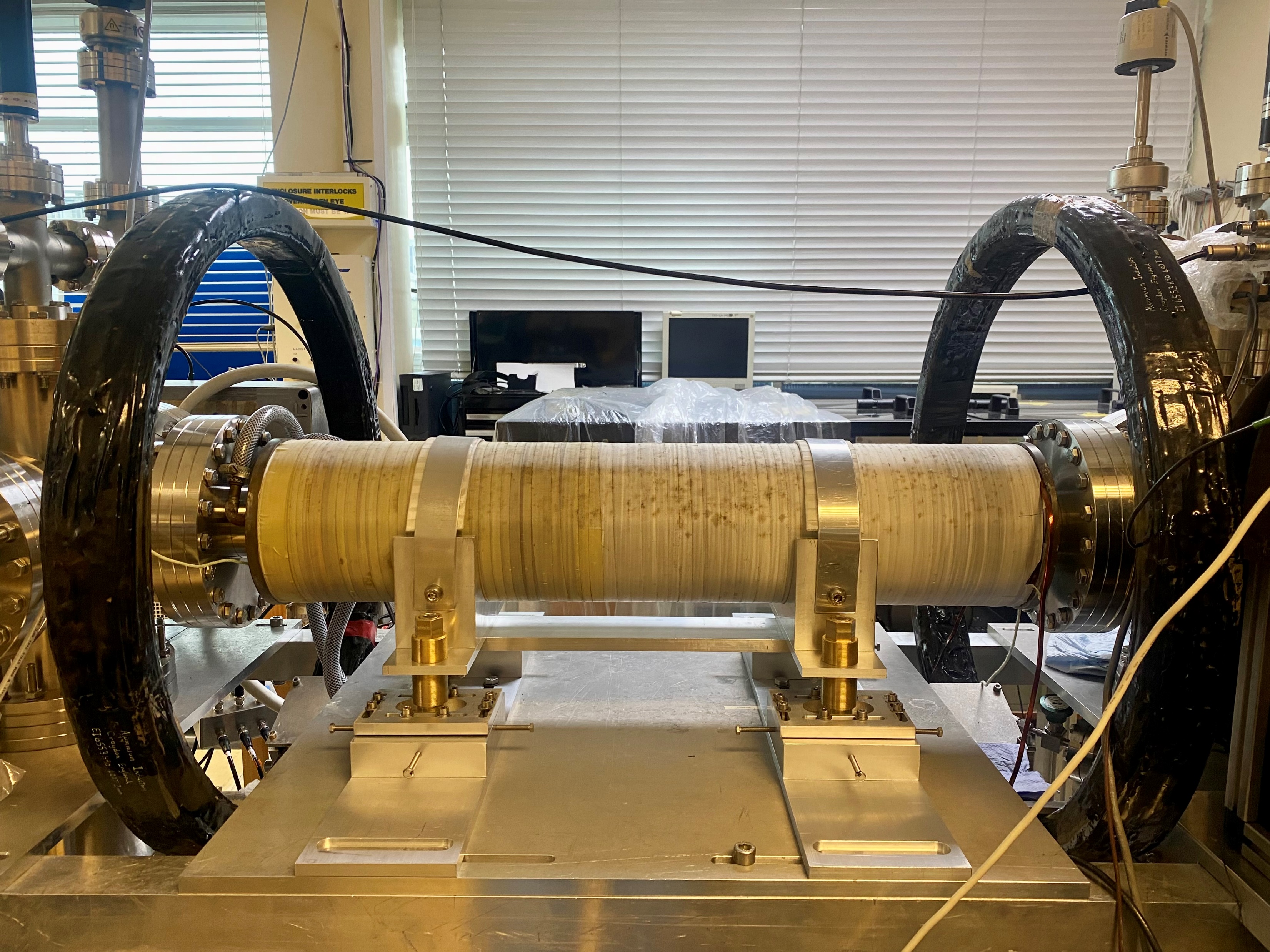 x
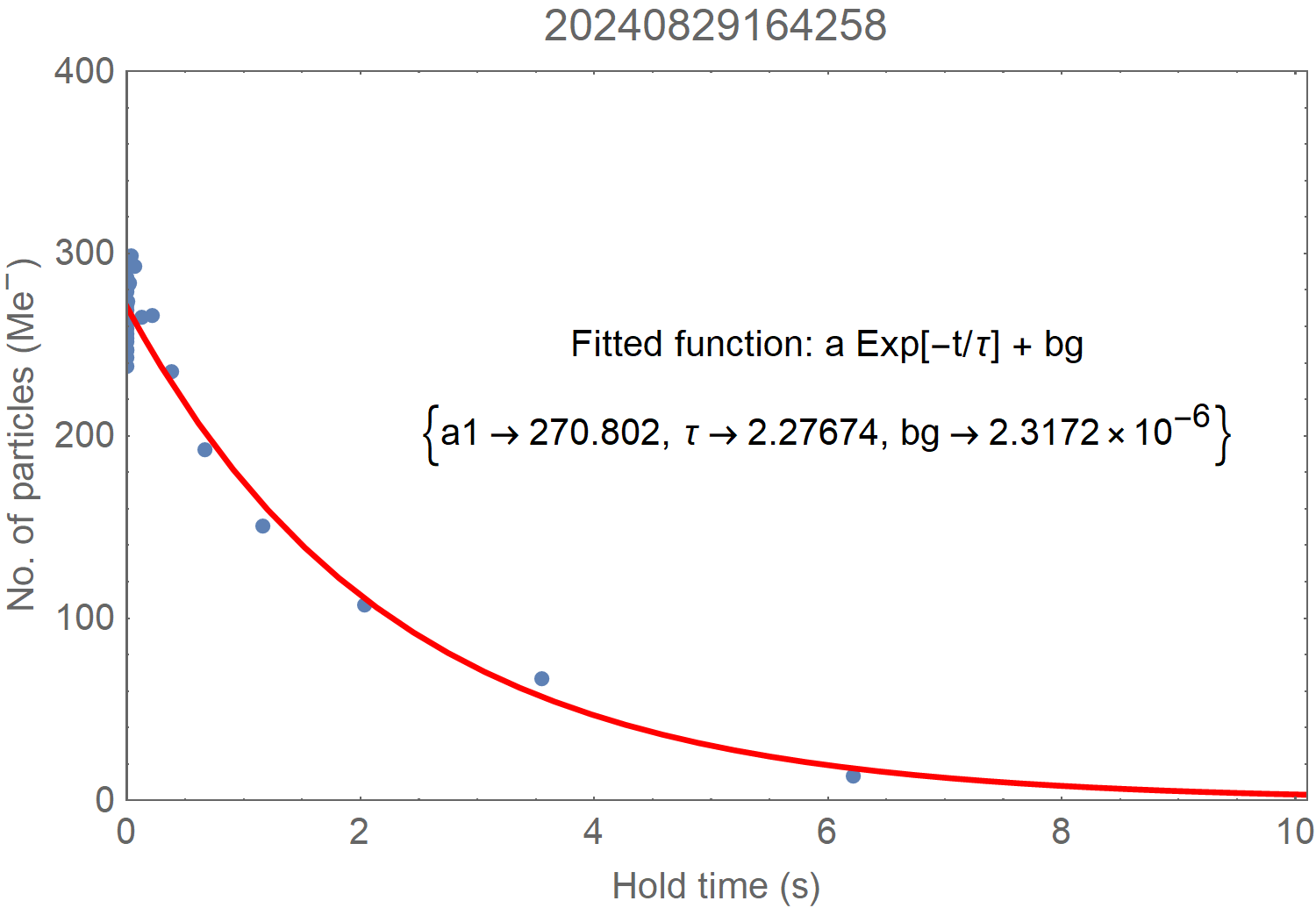 z
y
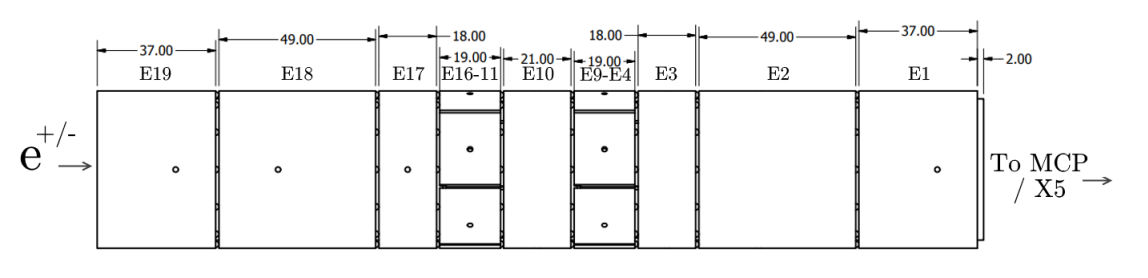 ITRF/LhARA Collaboration Meeting and ITRF 24 month review (2nd September 2024)
V bias: -140V
0V
-140V
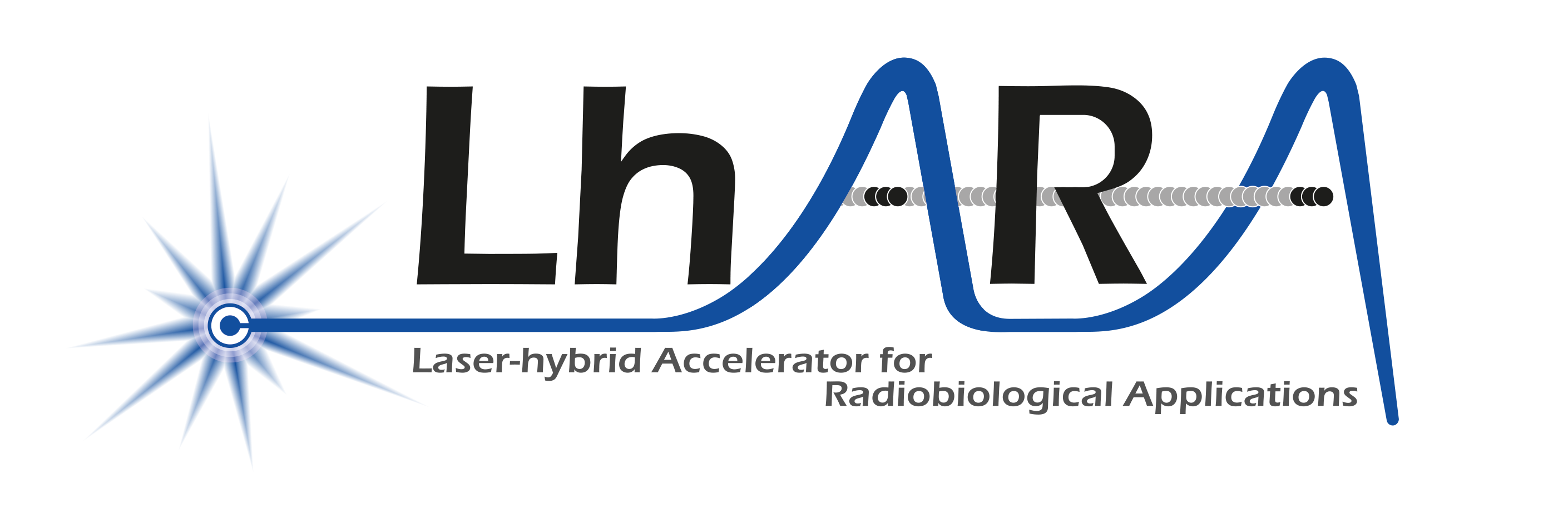 HV amplifier calibration
09/08/2024 (Fri)
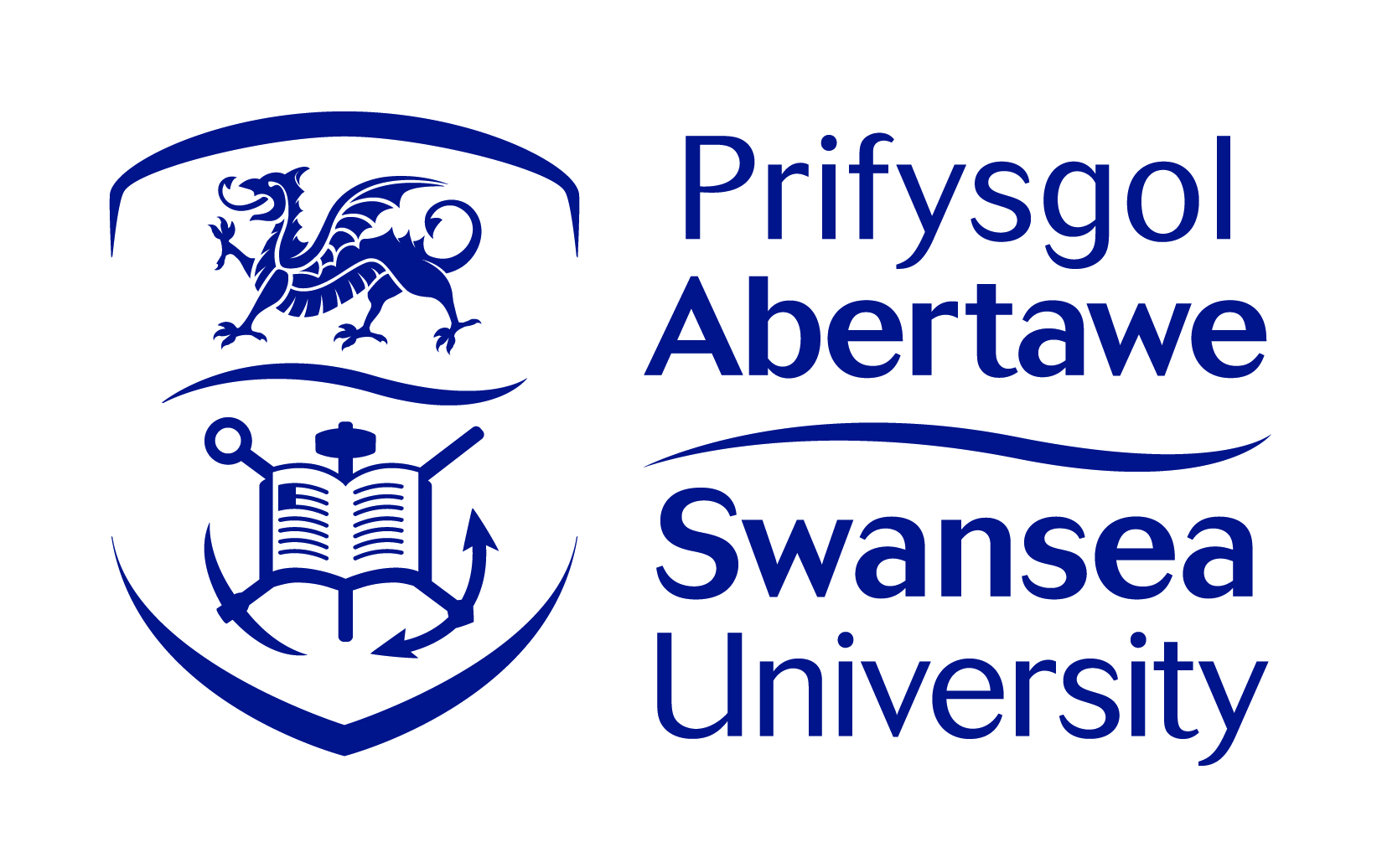 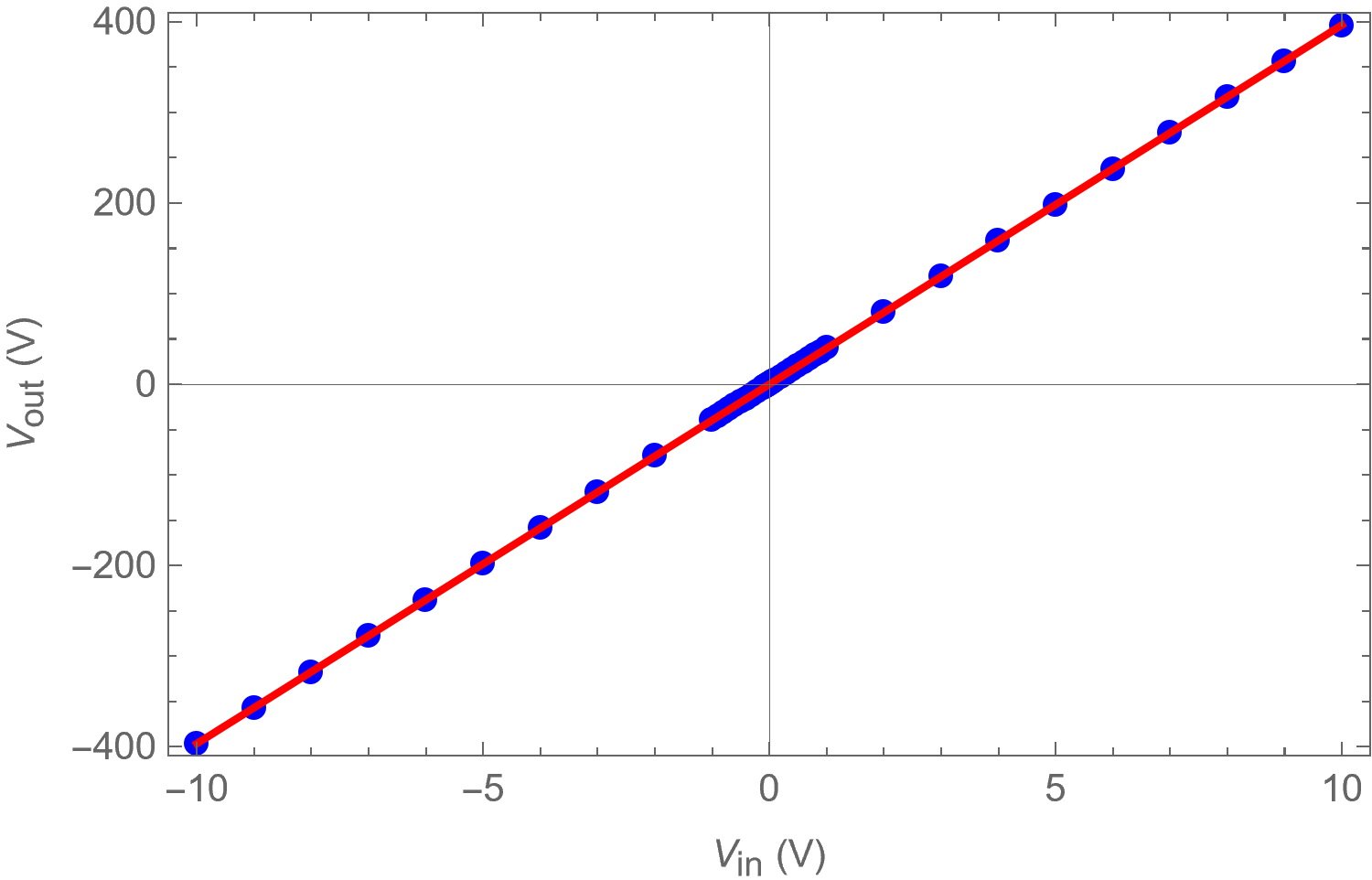 Vout = 39.6439 Vin - 0.0370893
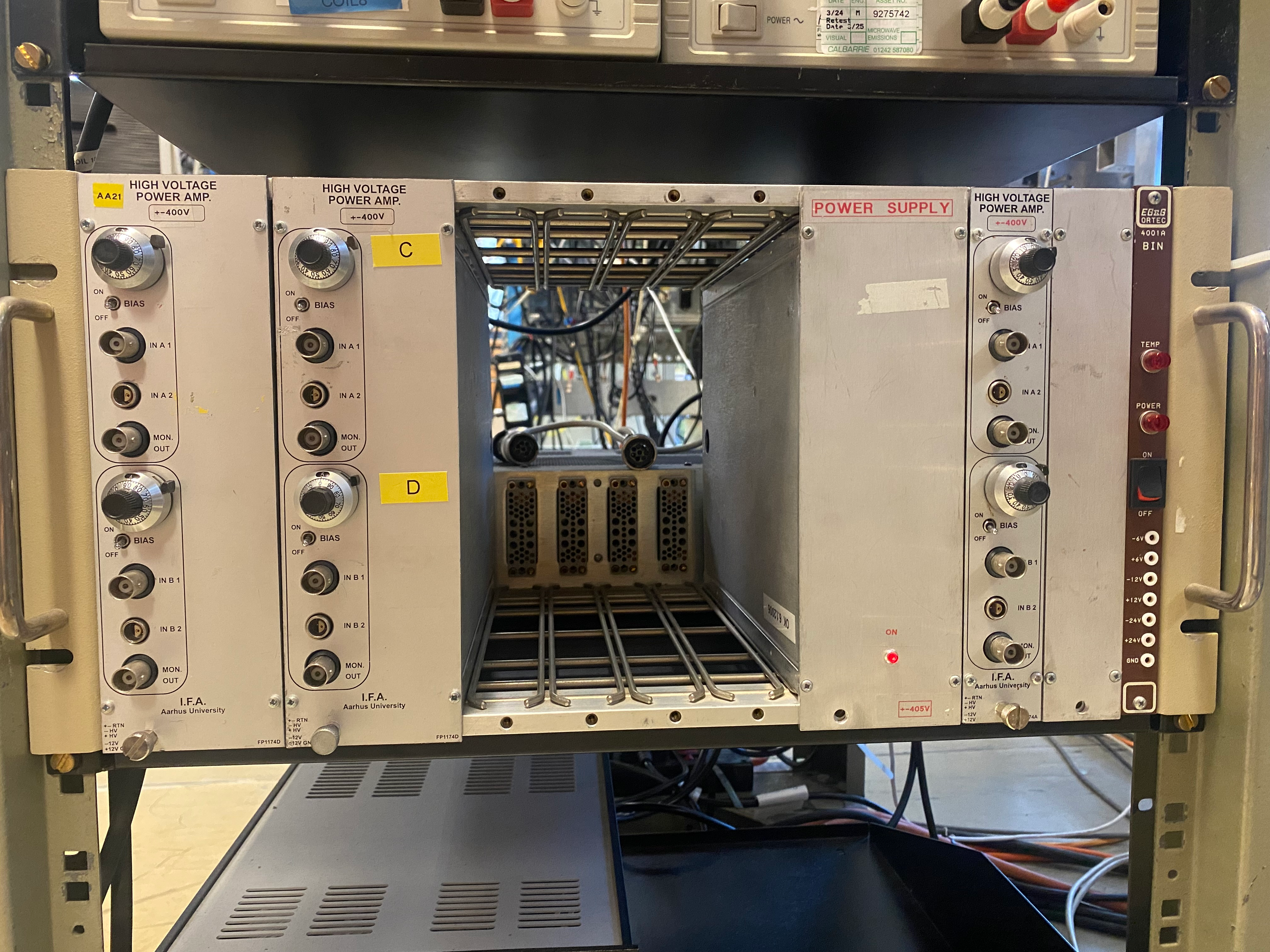 ITRF/LhARA Collaboration Meeting and ITRF 24 month review (2nd September 2024)
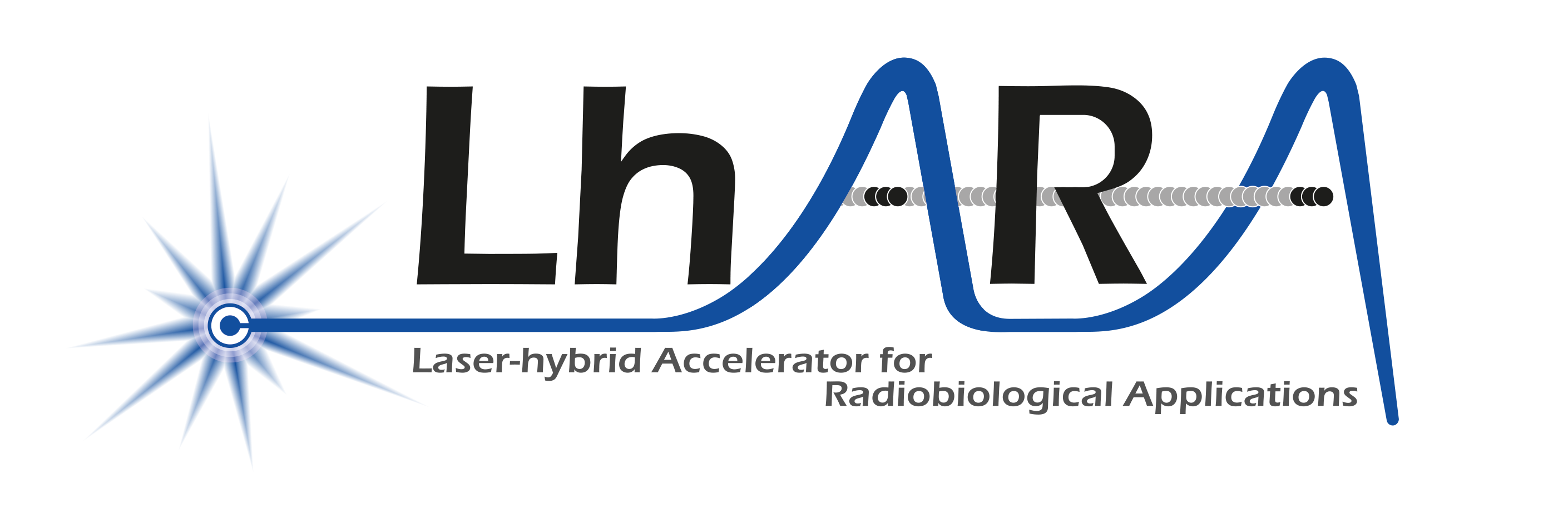 Rotating wall + CO2
09/08/2024 (Fri)
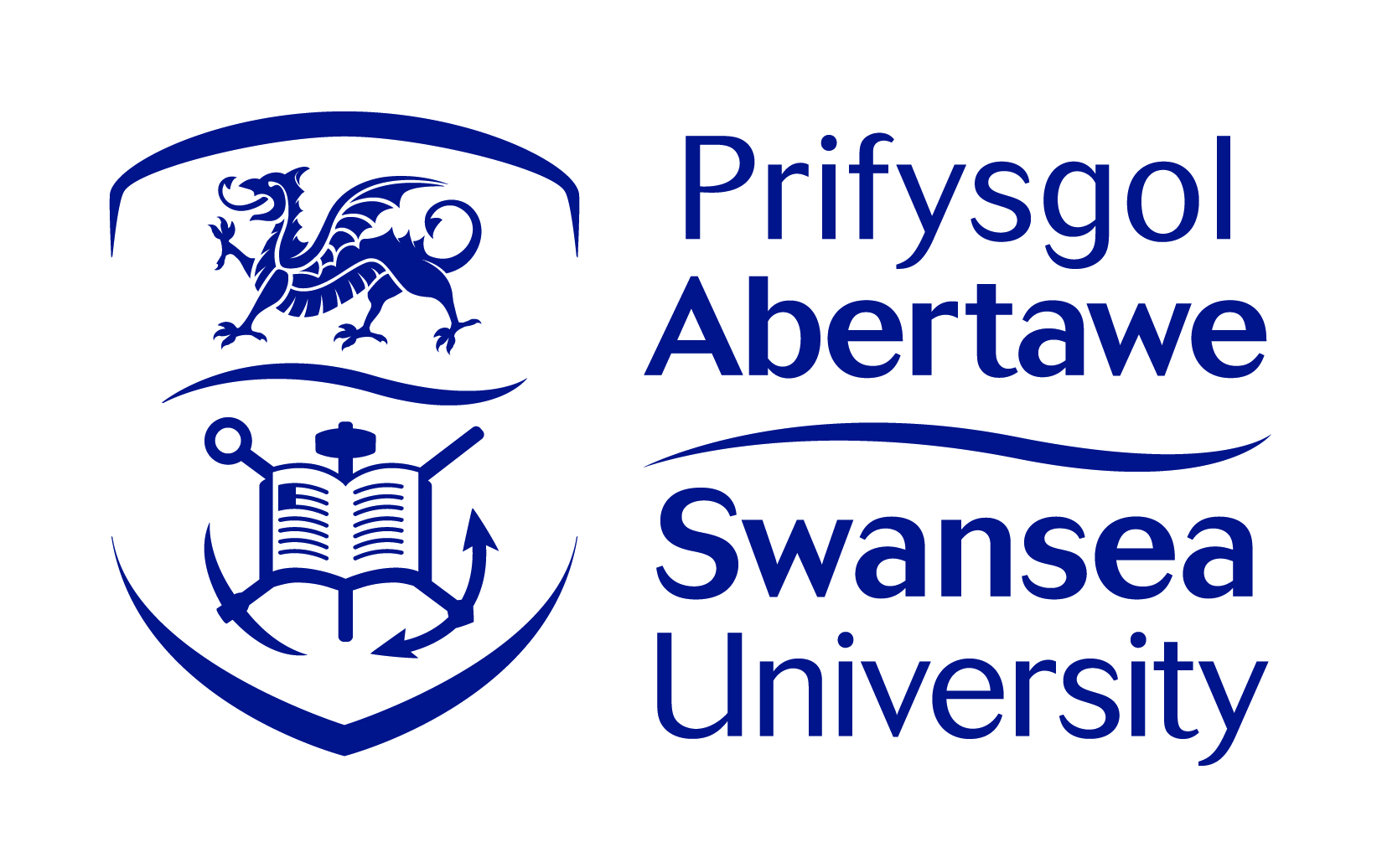 -140V: 20240815112355
-400V: 20240815114339
Load: 1s
Hold: 17us
RW: 14 MHz, 1s, 2.5 Vpp
CO2 pressure: 8.3×10-7 mBar
Trap depth: -140V
Trap depth: -400V
Moved P-screen up
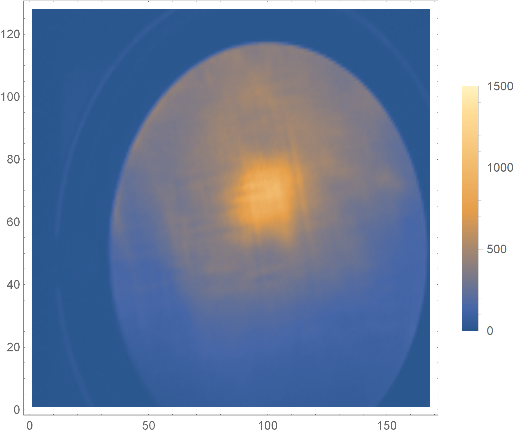 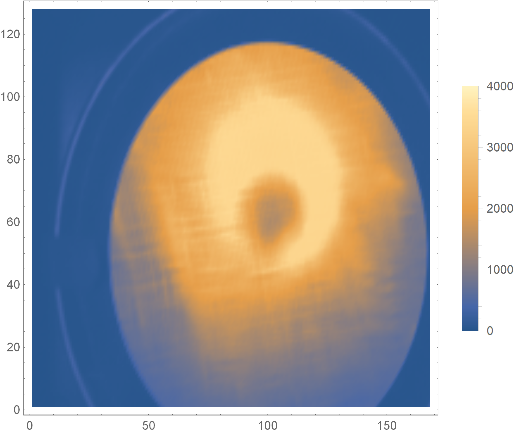 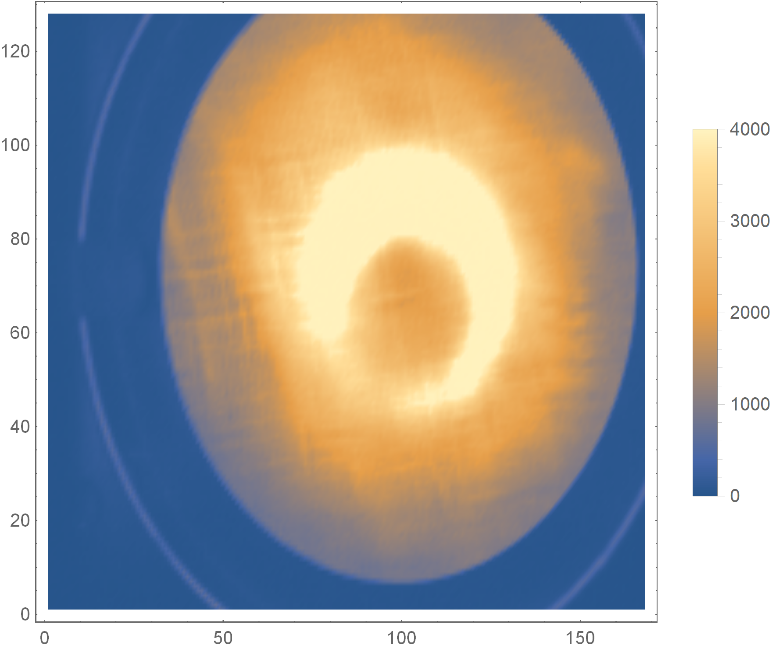 ITRF/LhARA Collaboration Meeting and ITRF 24 month review (2nd September 2024)
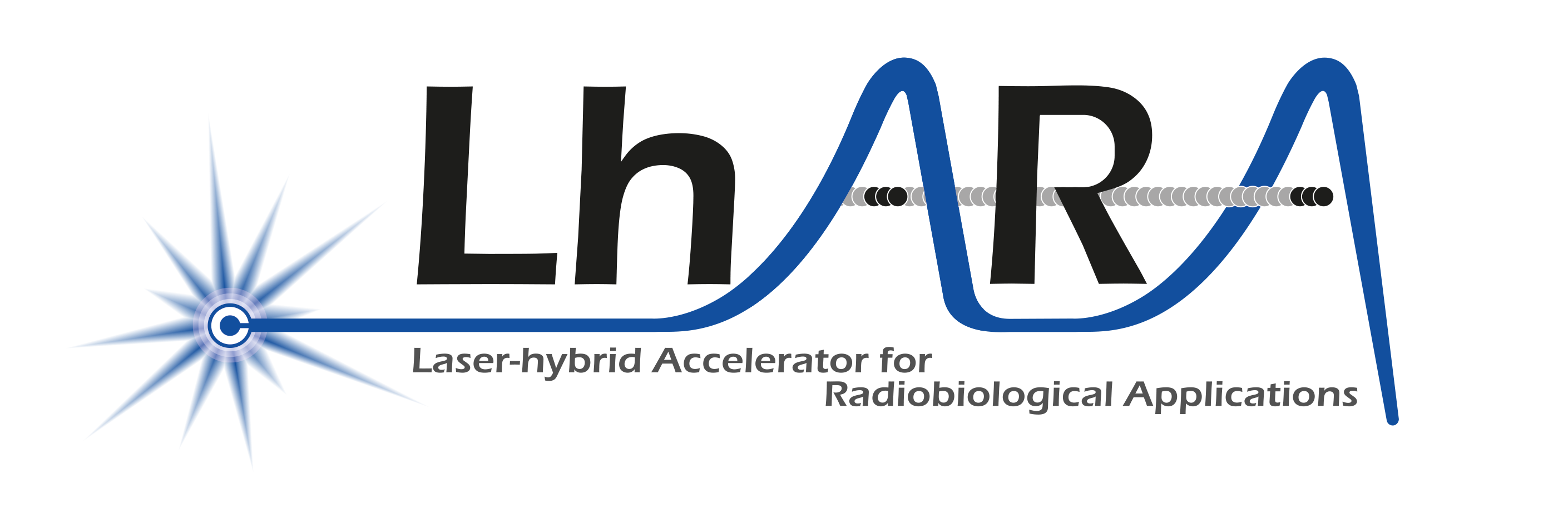 Conclusion and outlook
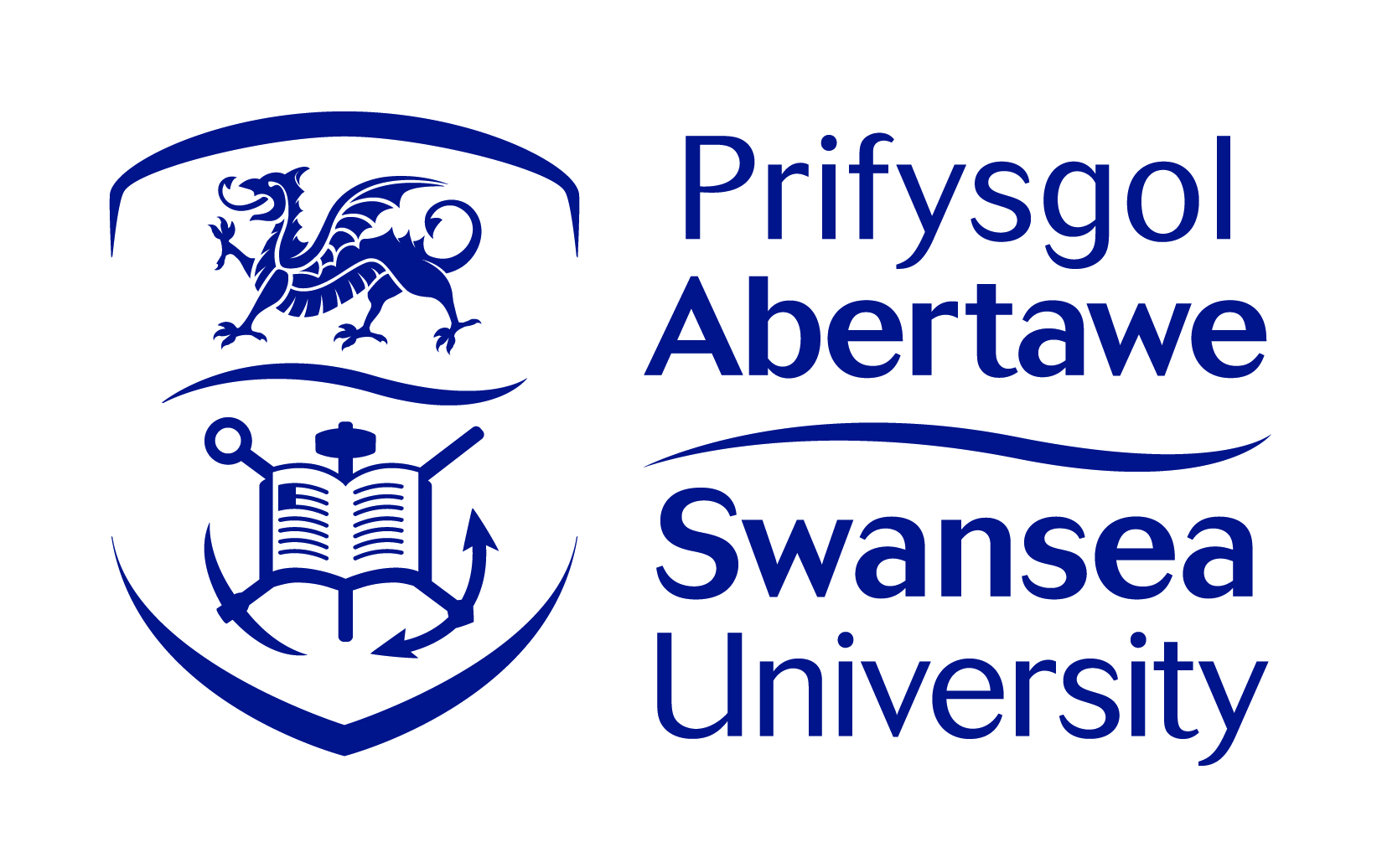 Peak density
The density of the generated plasmas is 2.3×1014 m-3.
Radius
The radius of the created plasmas is 1.6 mm.

Using the deeper trap potential:
Higher number of  particles  Larger radius   Higher density 

Next steps …

Investigate the dumping mechanism.
More systematic RW studies:
Apply stronger rotating wall
Optimize the cooling gas pressure
Large parameters …
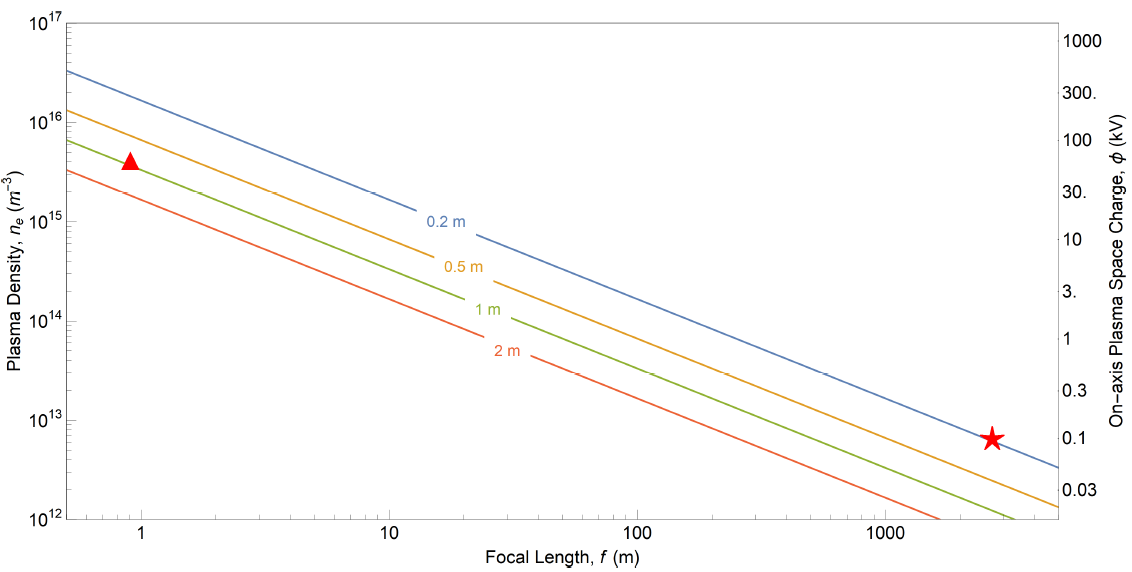 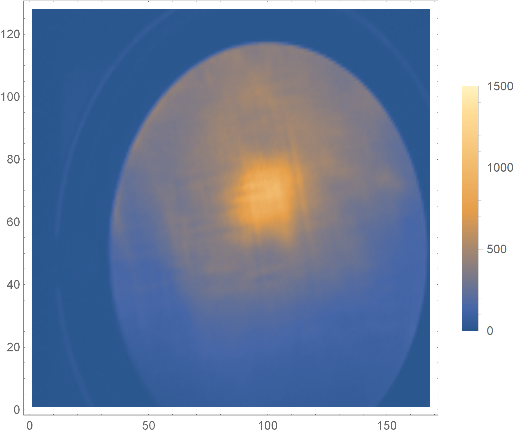 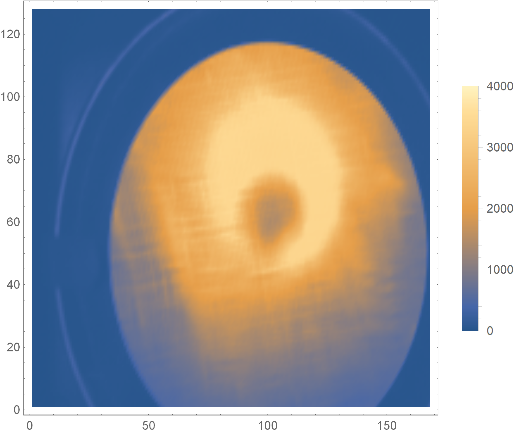 Plasma density: 4×1015 m-3
Radius: 3.65 cm
Length: 1 m
ITRF/LhARA Collaboration Meeting and ITRF 24 month review (2nd September 2024)
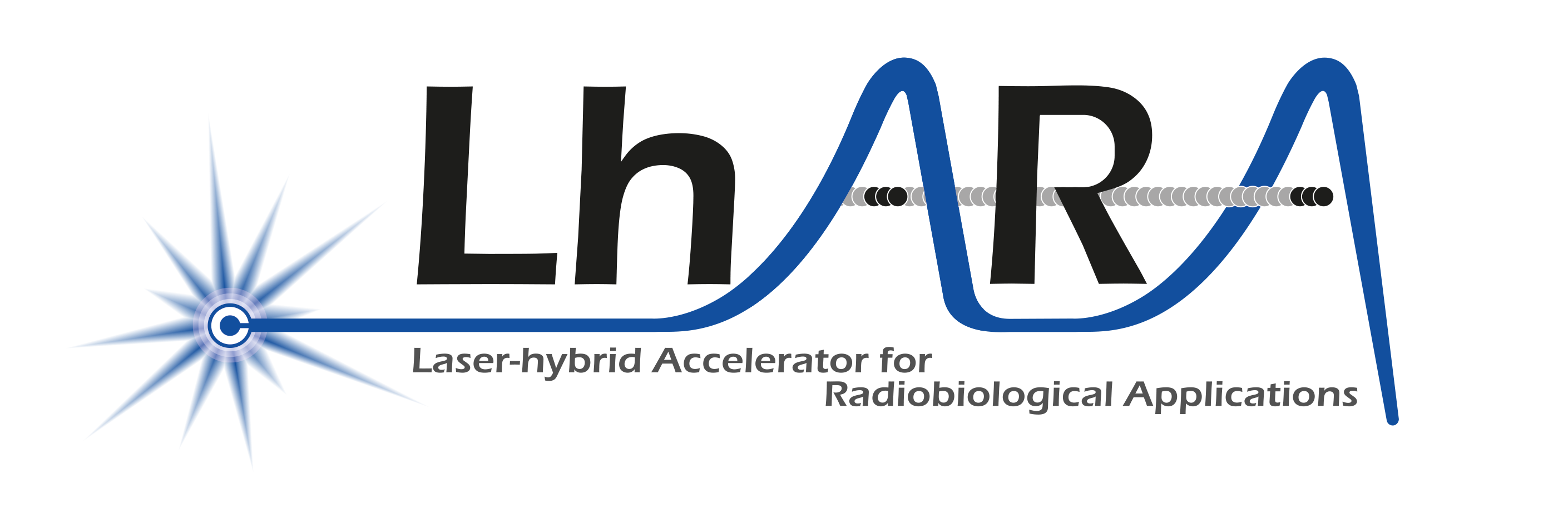 WP3 Personnel
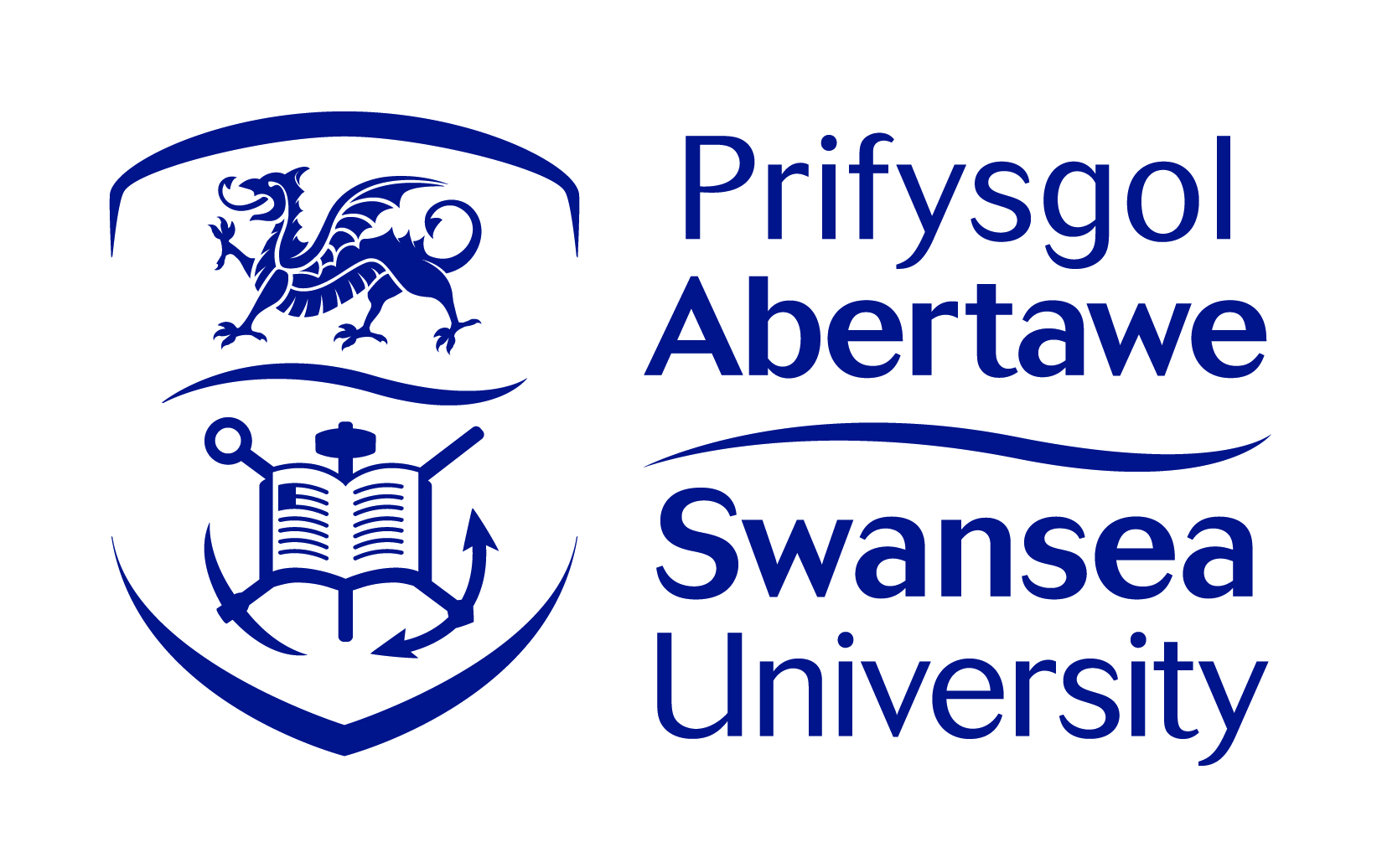 W. Bertsche
M. Charlton
S. Eriksson
D. P. van der Werf
C. A. Isaac
C. Baker
P. Ruksasakchai
T. Dascalu
J. Fajans
J. Wurtele
B. Bingham
R. Hugtenburg
J. Purden
A. Knoll
E. Bennet
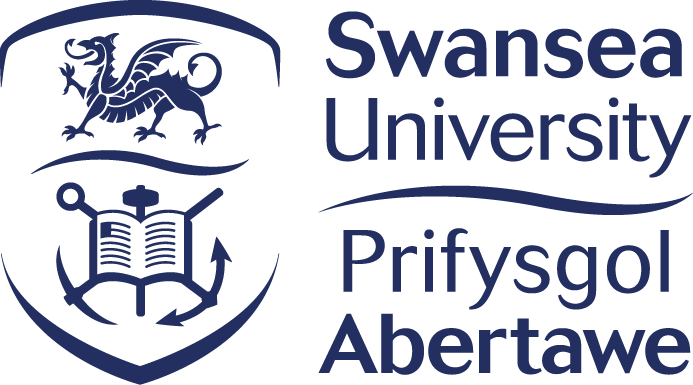 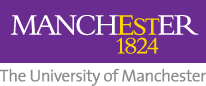 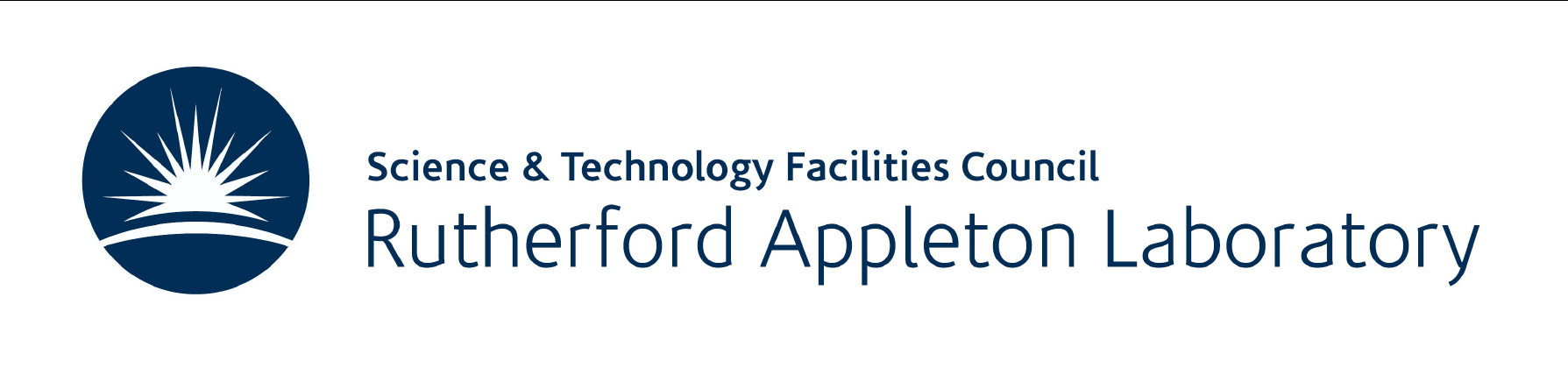 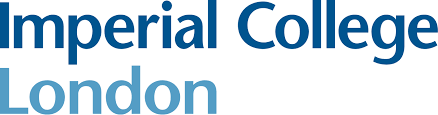 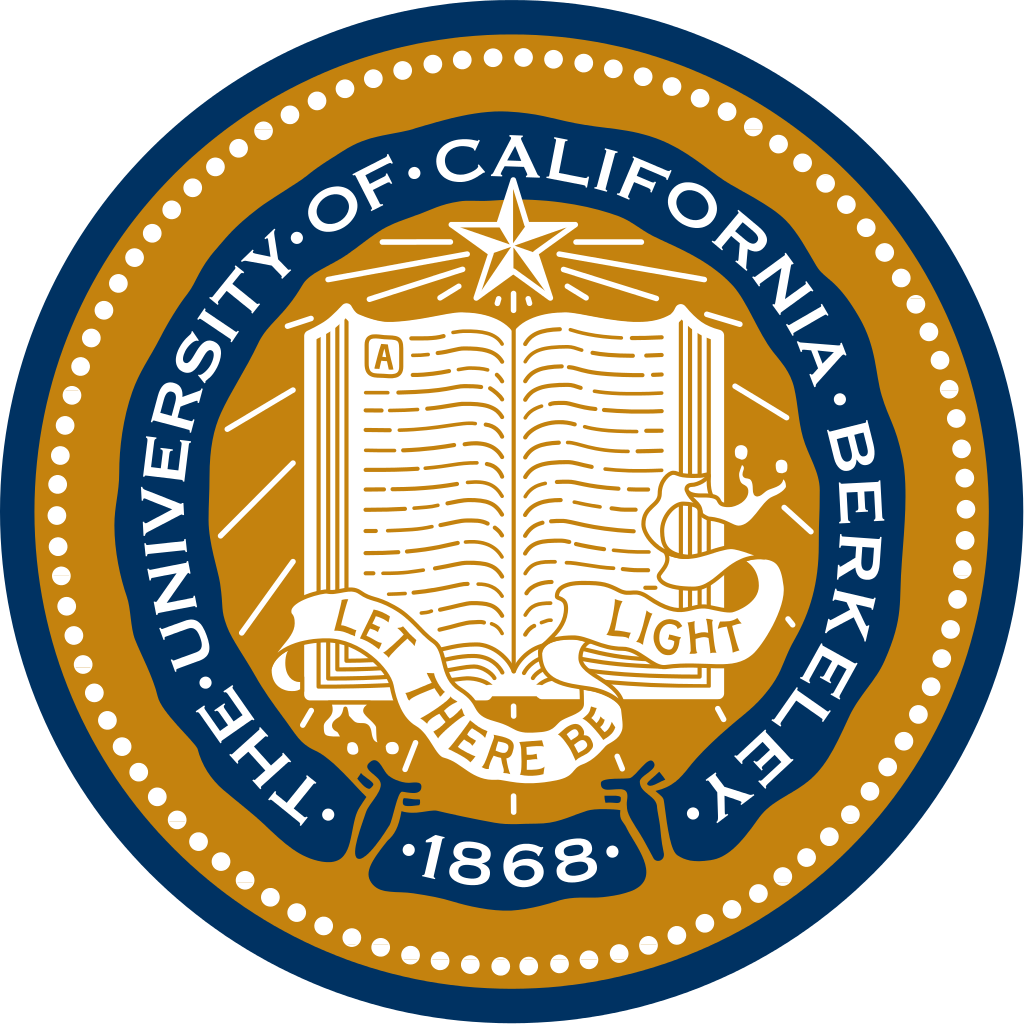 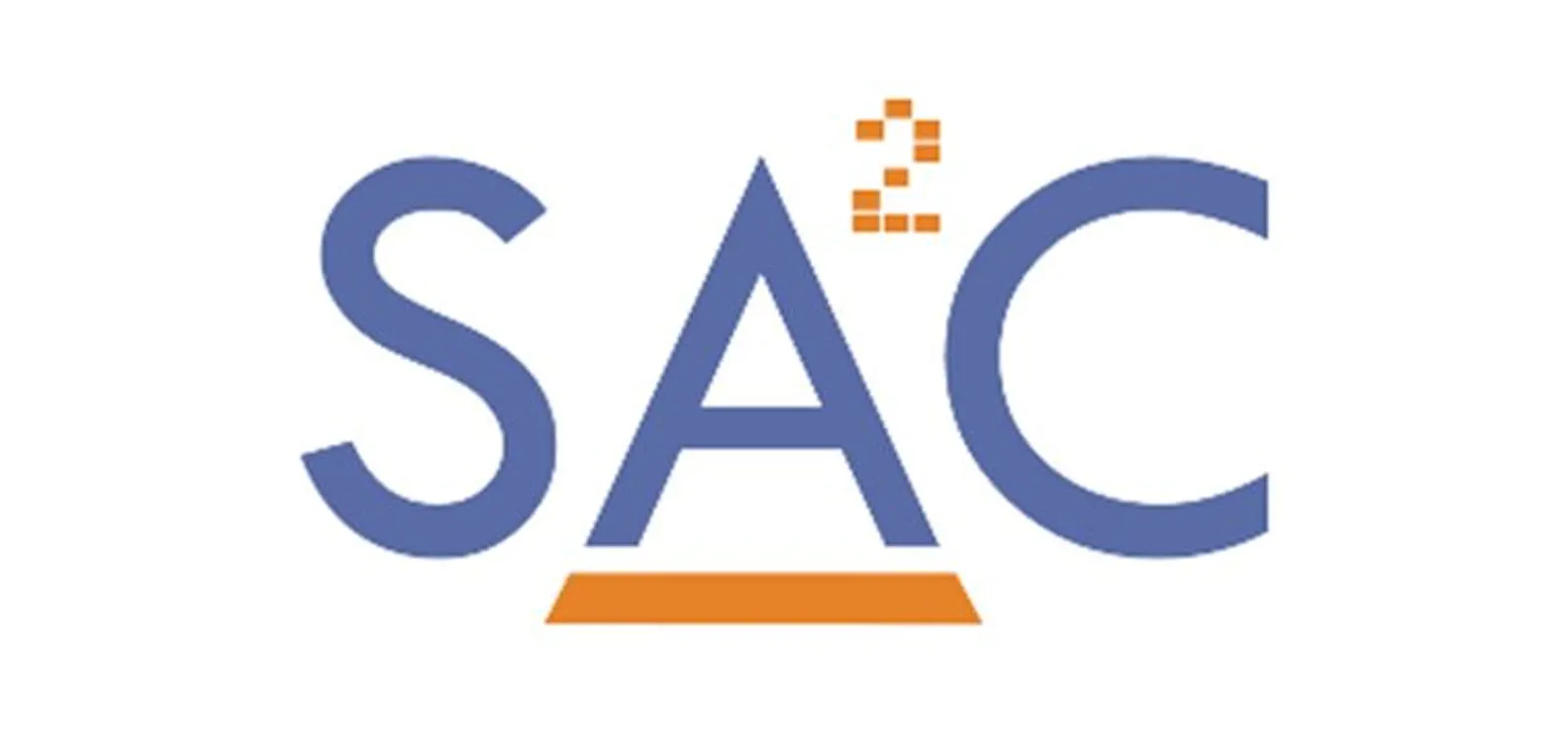 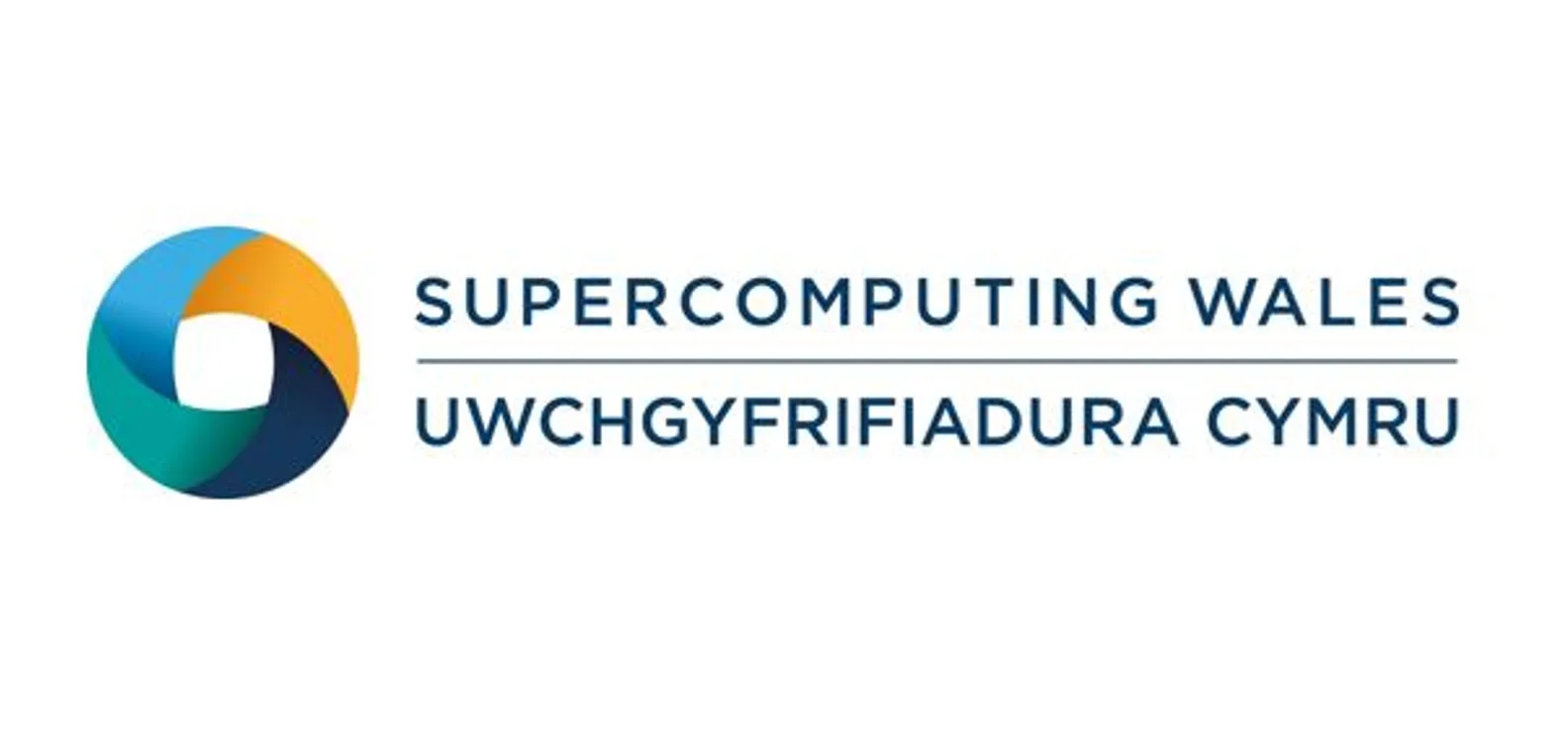 ITRF/LhARA Collaboration Meeting and ITRF 24 month review (2nd September 2024)